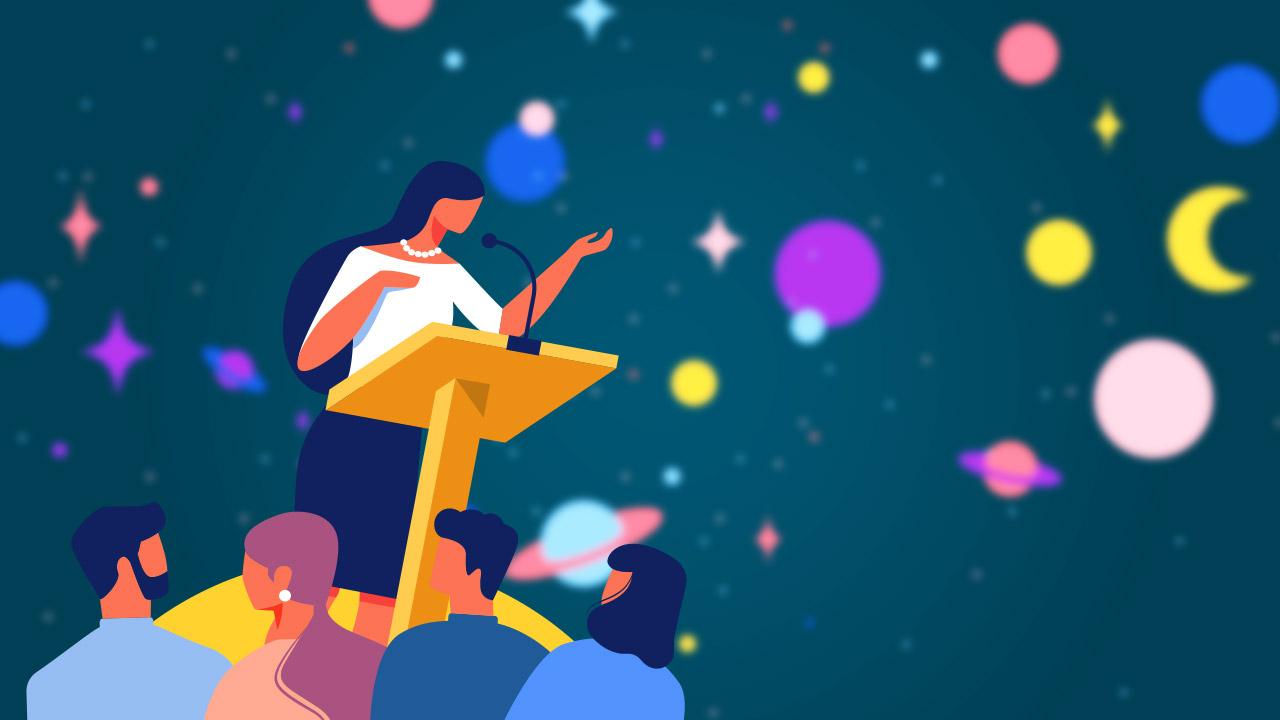 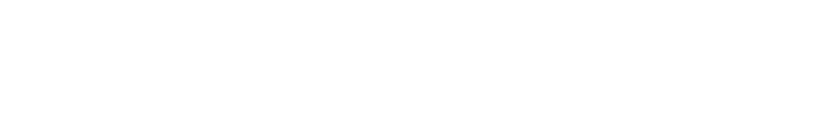 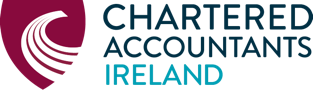 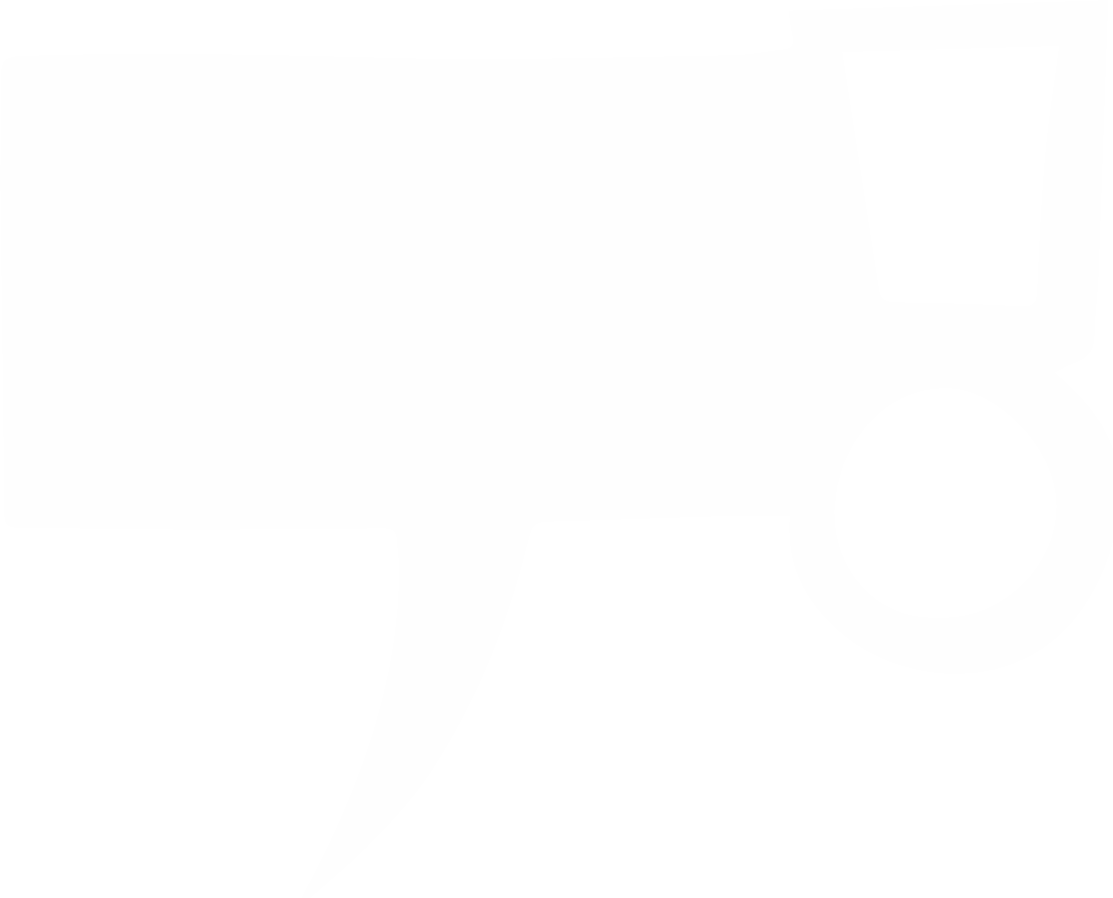 Chartered 
Accountancy
What's it all about?
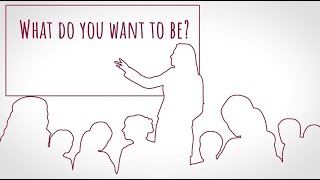 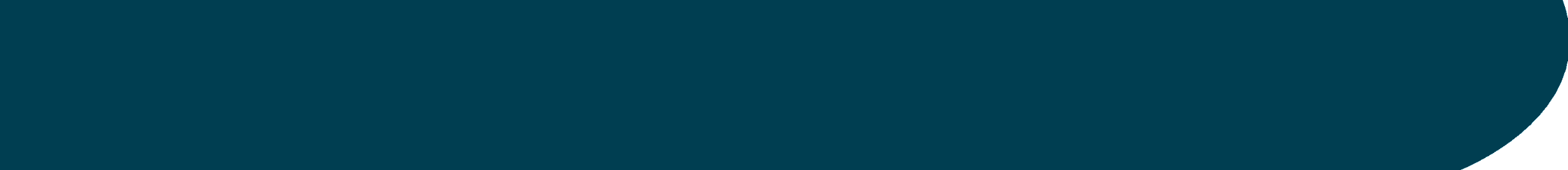 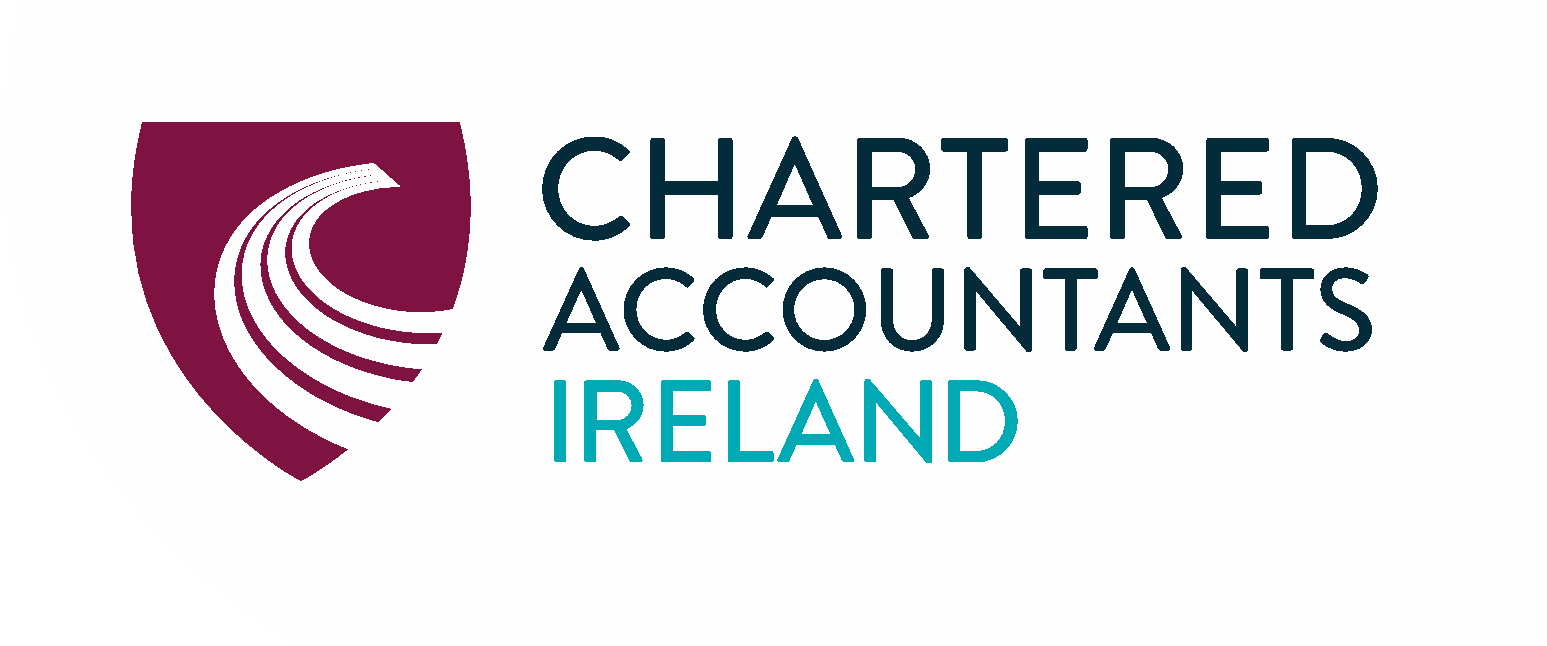 WHO IS CHARTERED ACCOUNTANTS IRELAND?
Ireland’s largest and longest established professional accounting education & membership body
Awards the prestigious ‘ACA’ designation - a globally recognised business leadership credential
Educating, supporting, advising – community relationship fostered, a lifelong career partner
Leading voice of the accounting profession and the island’s business community, supporting economic prosperity
All island body with Belfast and Dublin offices and education facilities – local, accessible
32,000 MEMBERS
7,000 STUDENTS
Partner to island’s 
top employers
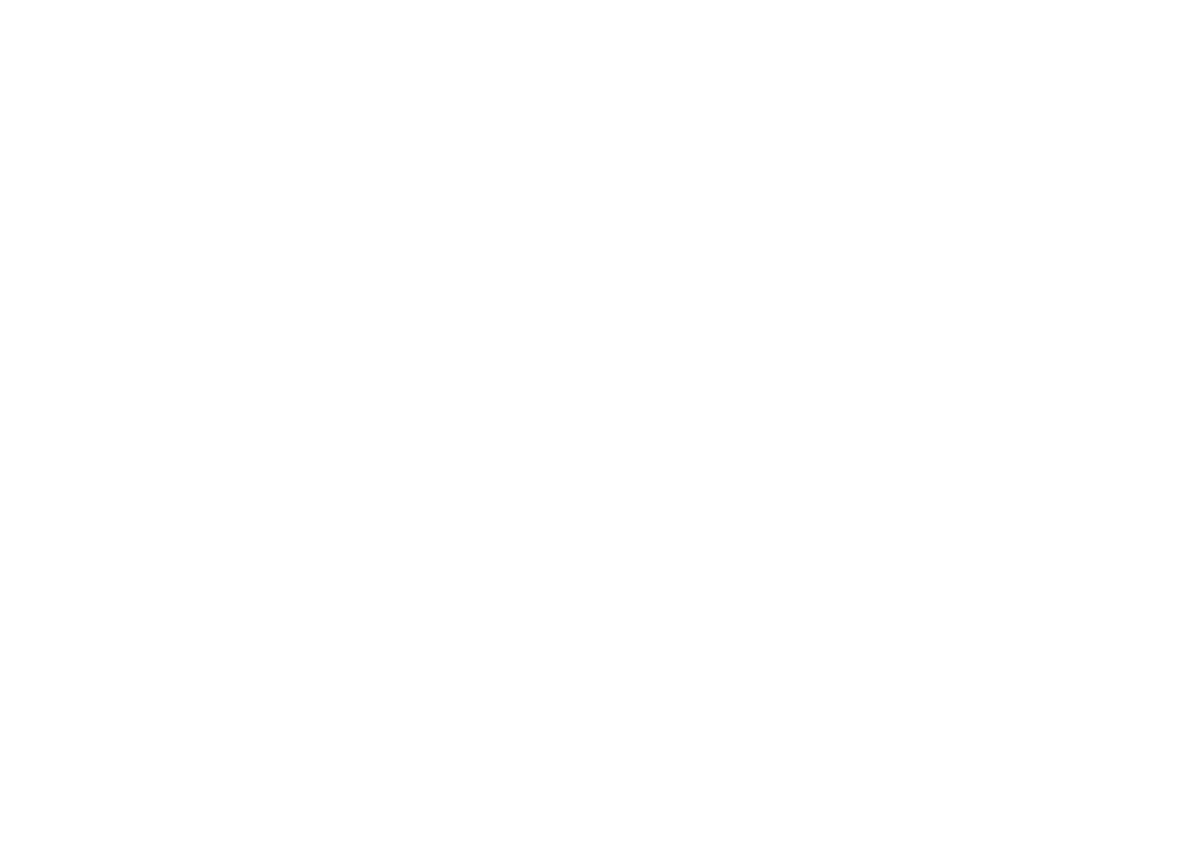 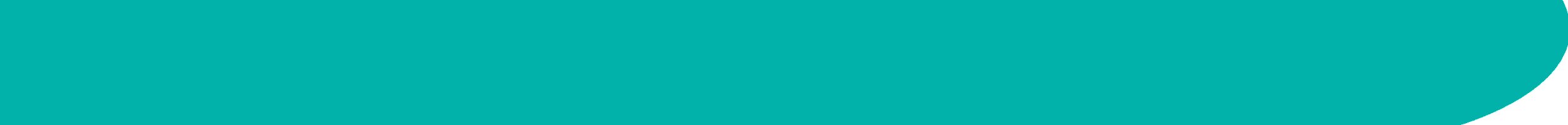 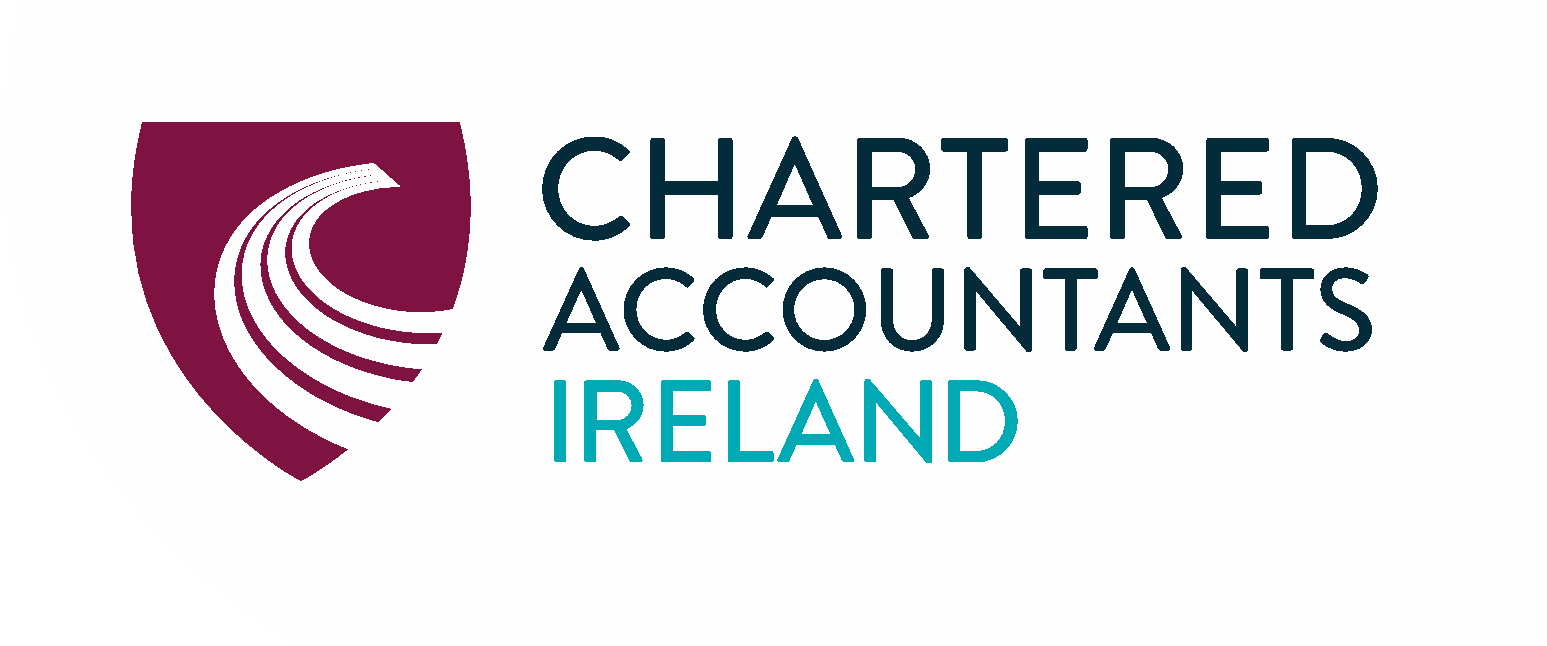 BEST IN CLASS PROFESSIONAL 
EDUCATION
BECOMING A CHARTERED ACCOUNTANT IS YOUR PASSPORT TO…
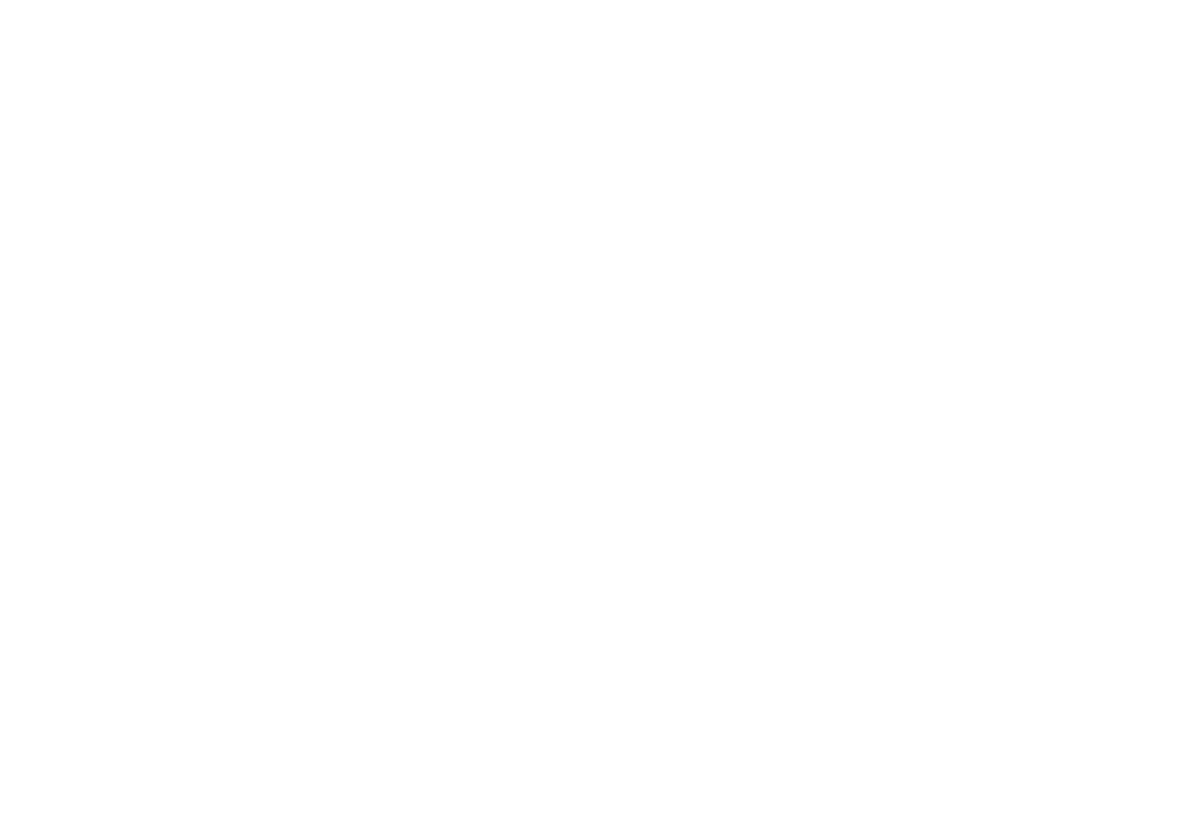 CAREER CHOICE 
& STABILITY
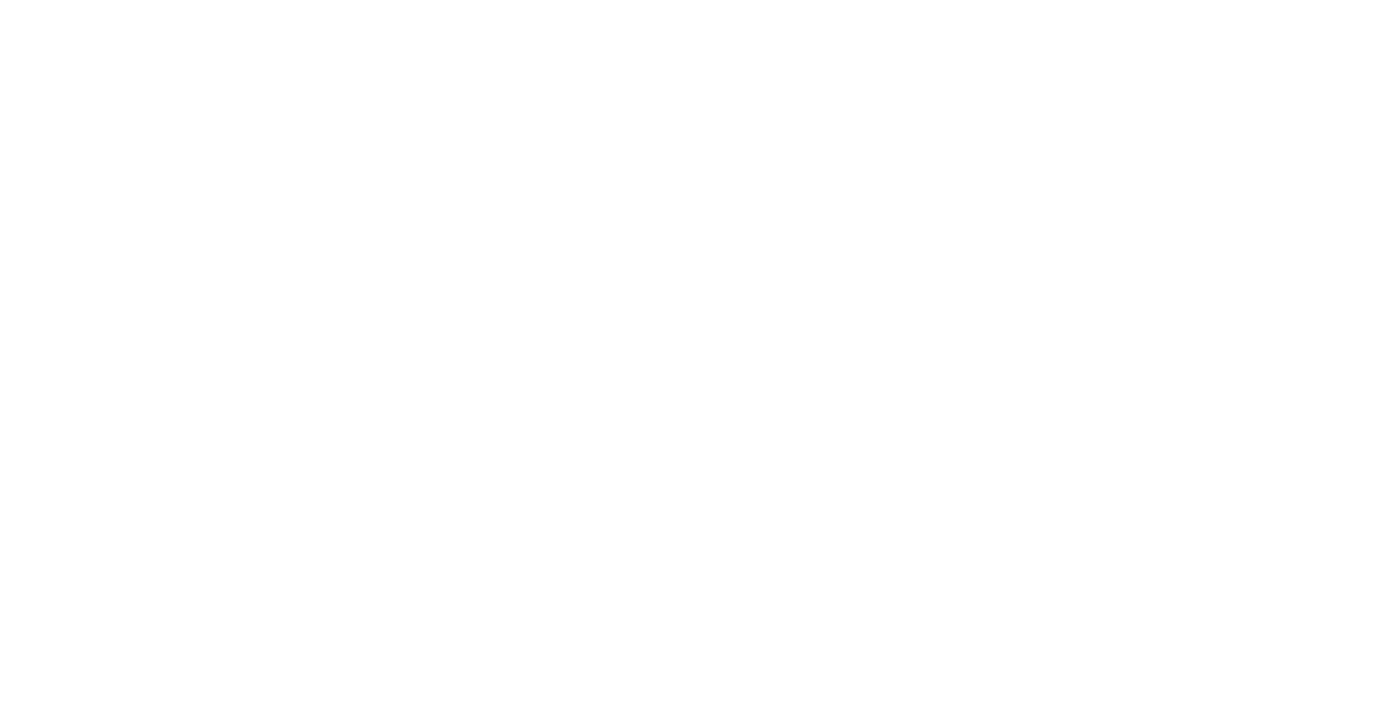 A CONNECTED
COMMUNITY
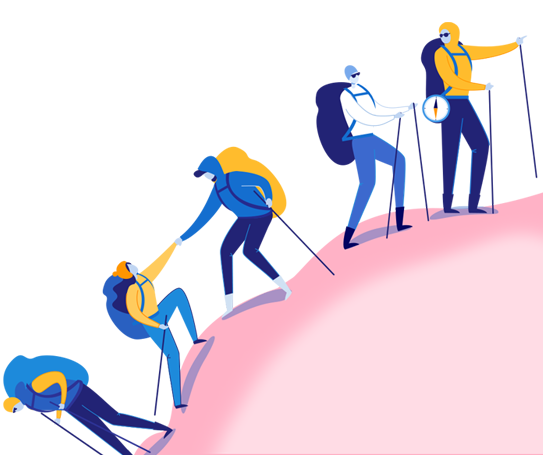 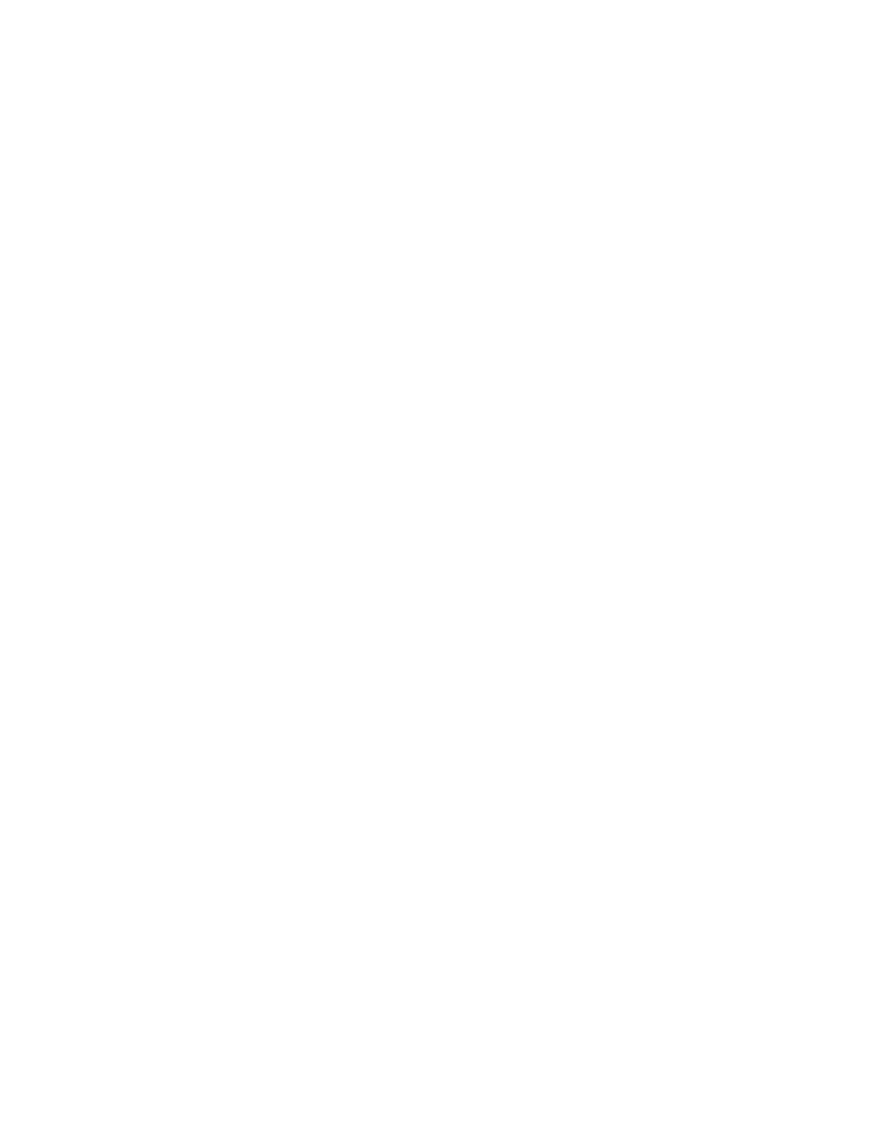 TRAVEL &
INTERNATIONAL WORK
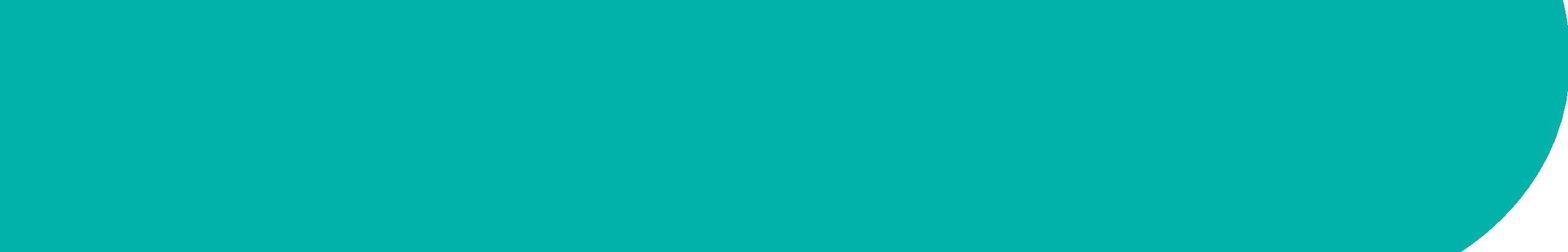 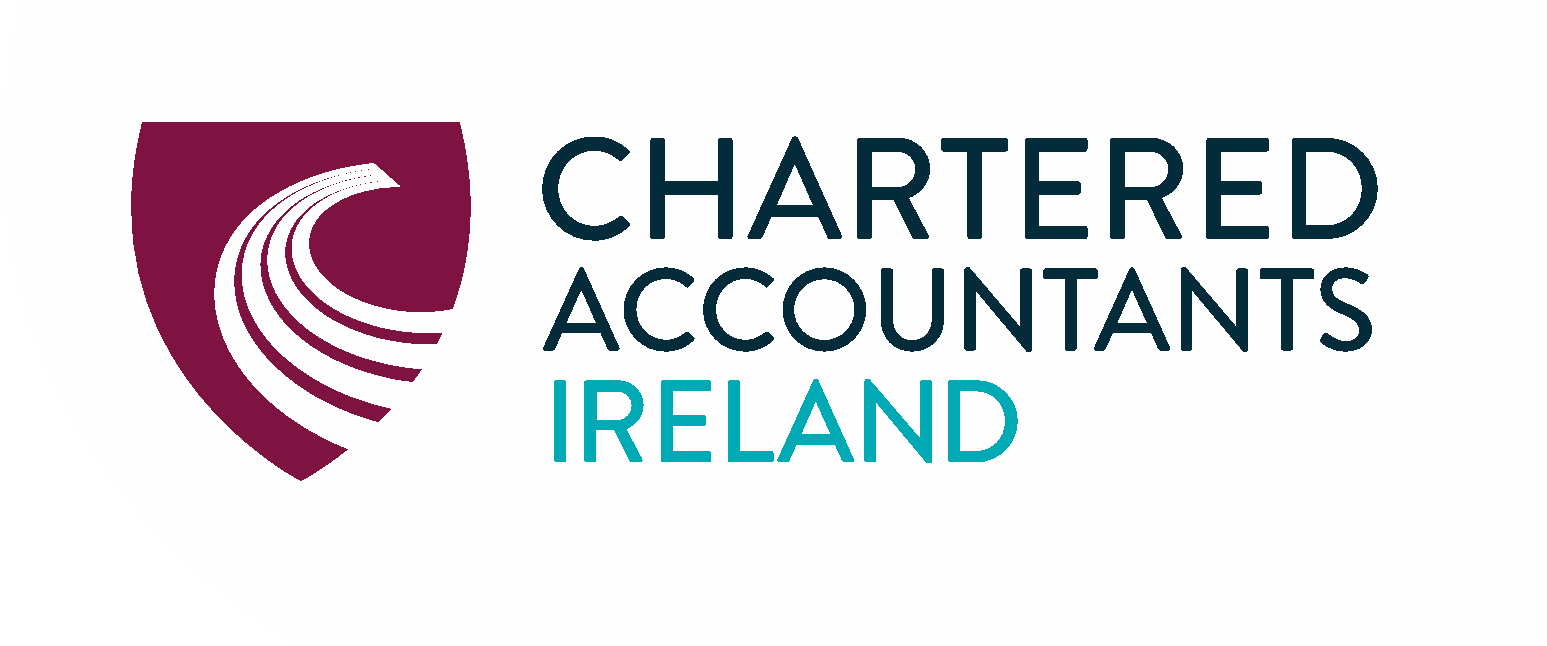 CAREER CHOICE & STABILITY
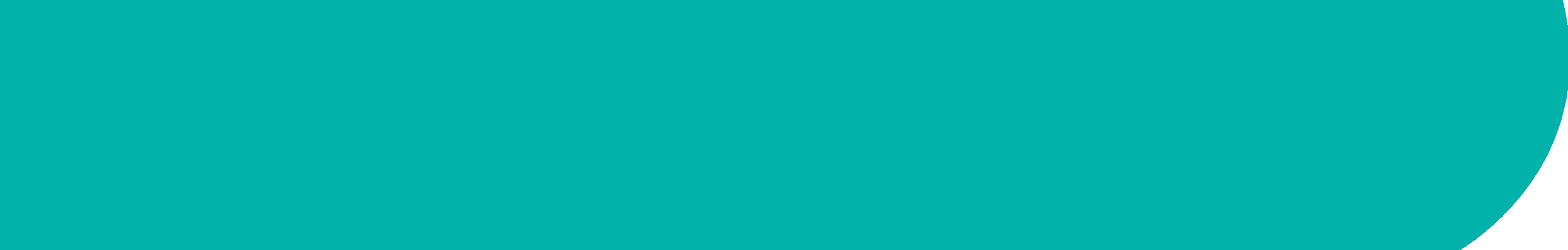 Have options of working in any sector… practice, business, public/third sector
Professional education developing skills to shape you as a:
Business leader
Critical thinker
Decision maker
Problem solver
Trusted advisor
Strategist
Influencer
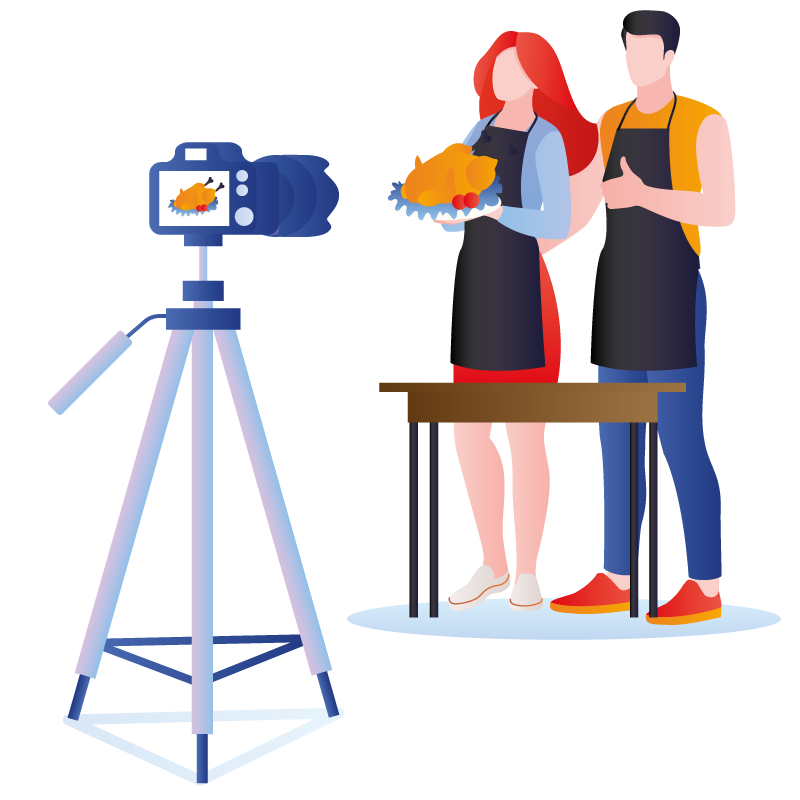 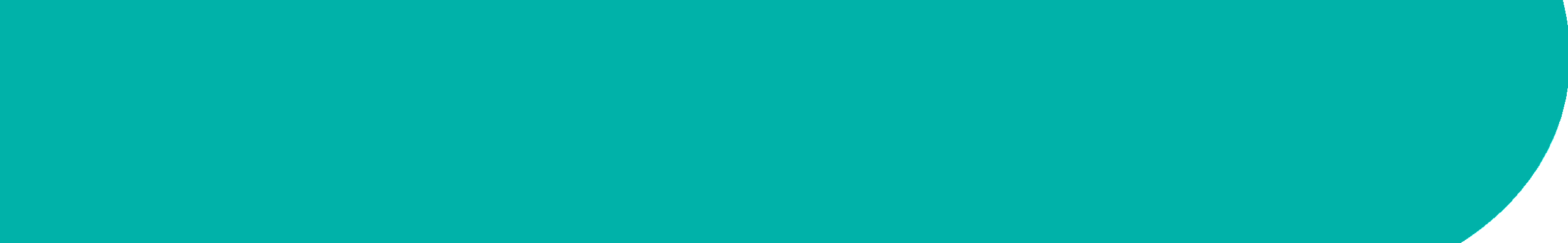 Develop a varied career in traditional and non-traditional roles
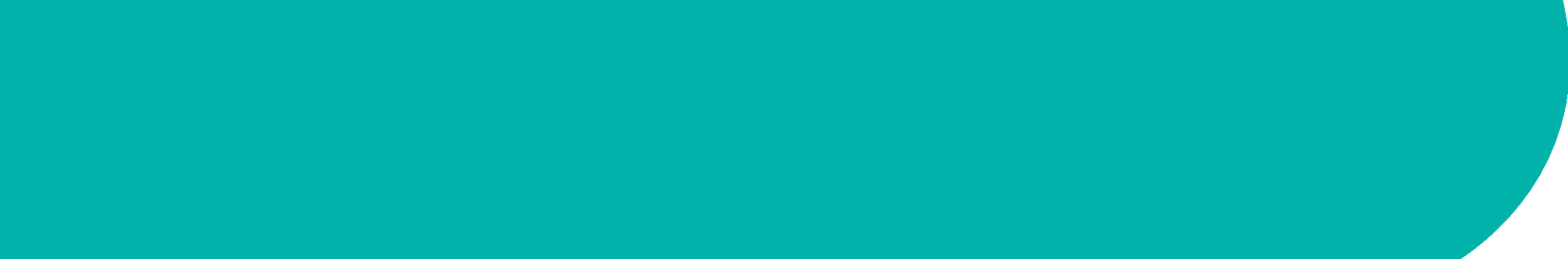 Chartered Accountants work at senior levels across the market
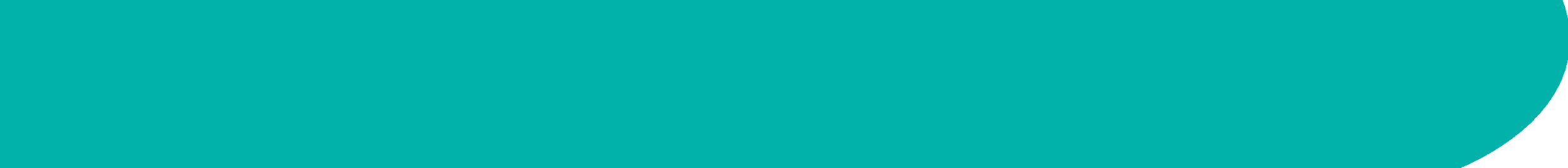 Enjoy job security – 99% Employment
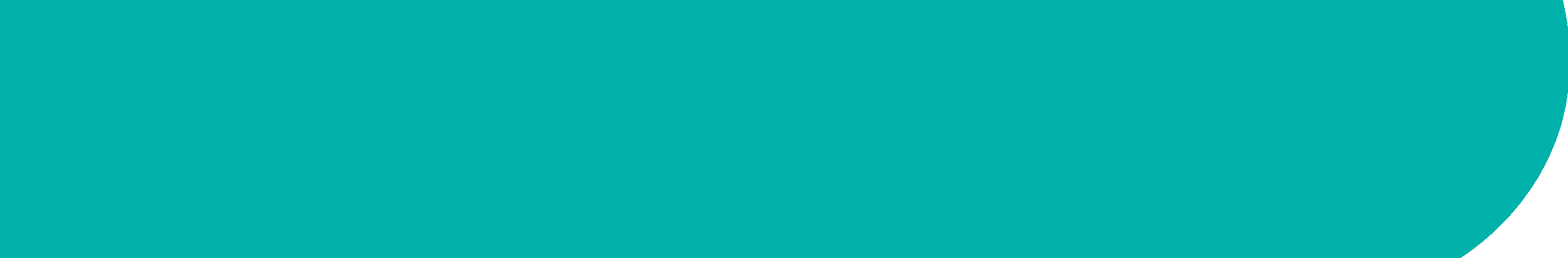 Earn a top salary £€
Business Leadership Qualification: 
65% work in business, 25% work in practice
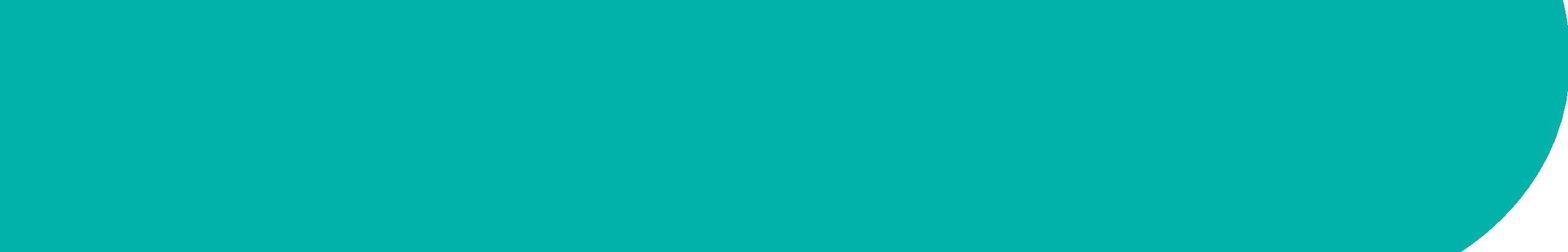 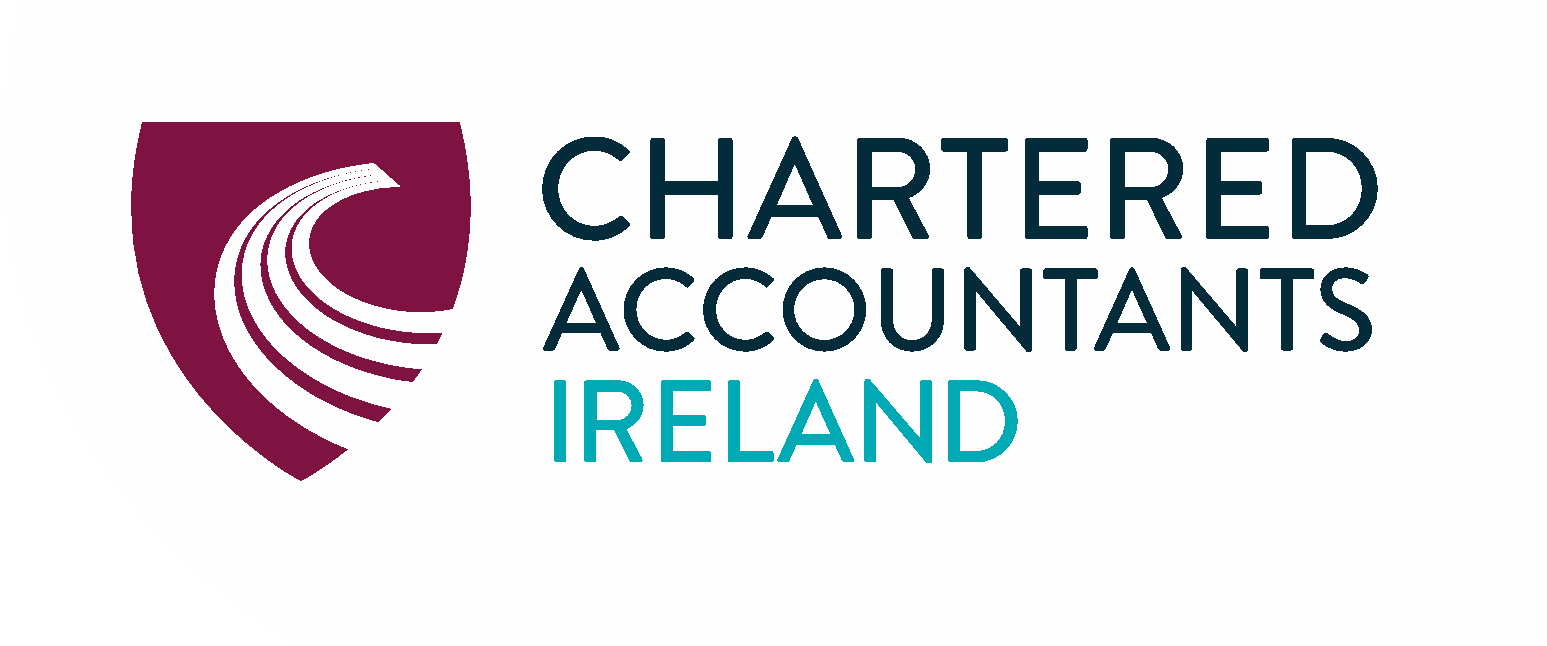 We are partner to leading employers and the island’s largest recruiters of top talent
CAREER CHOICE & STABILITY
Public/Third Sector
Practice
Business
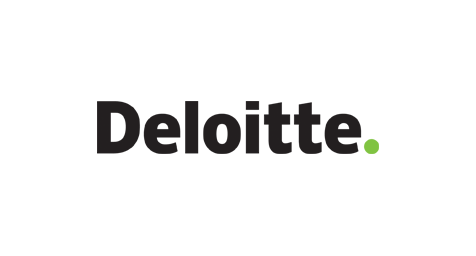 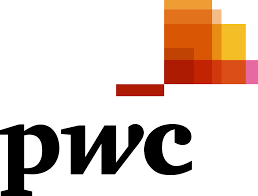 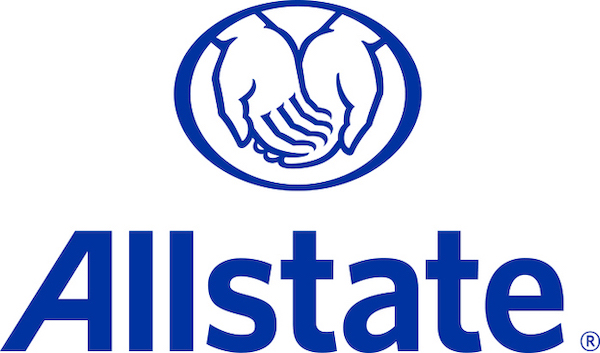 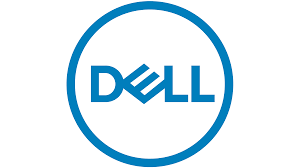 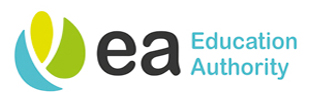 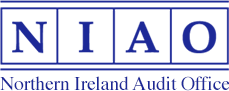 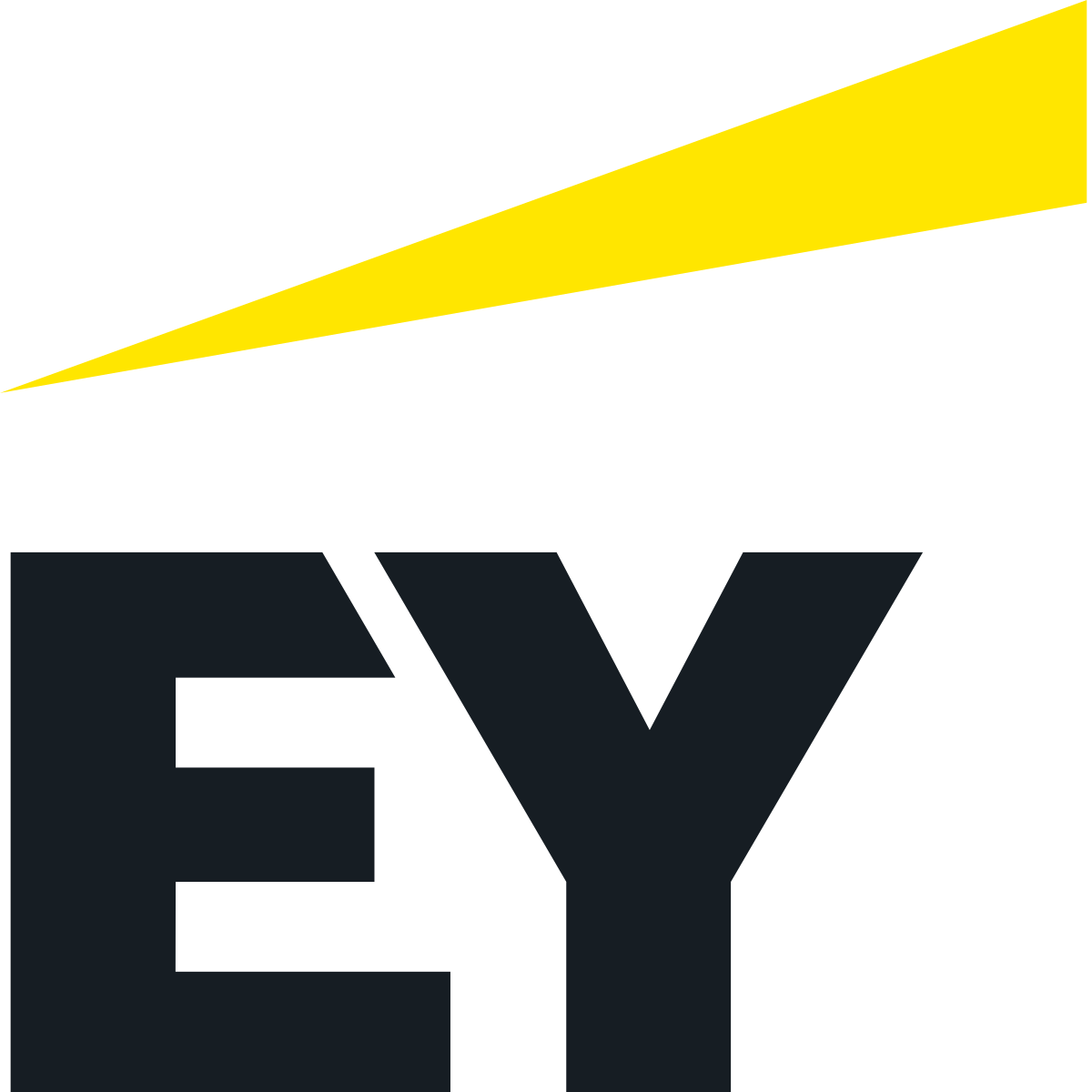 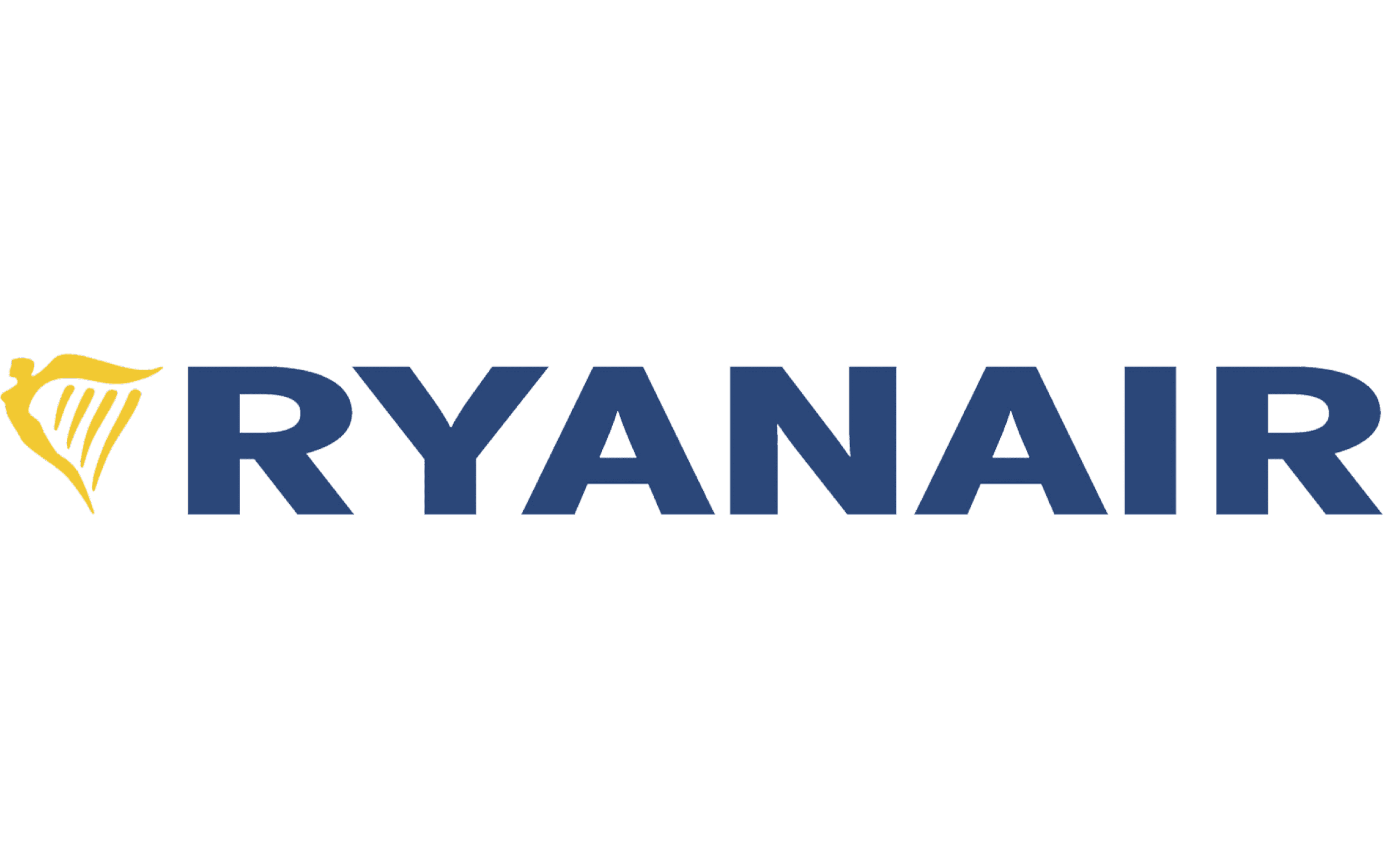 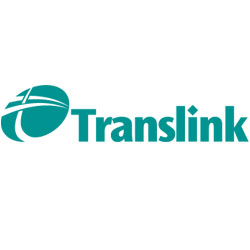 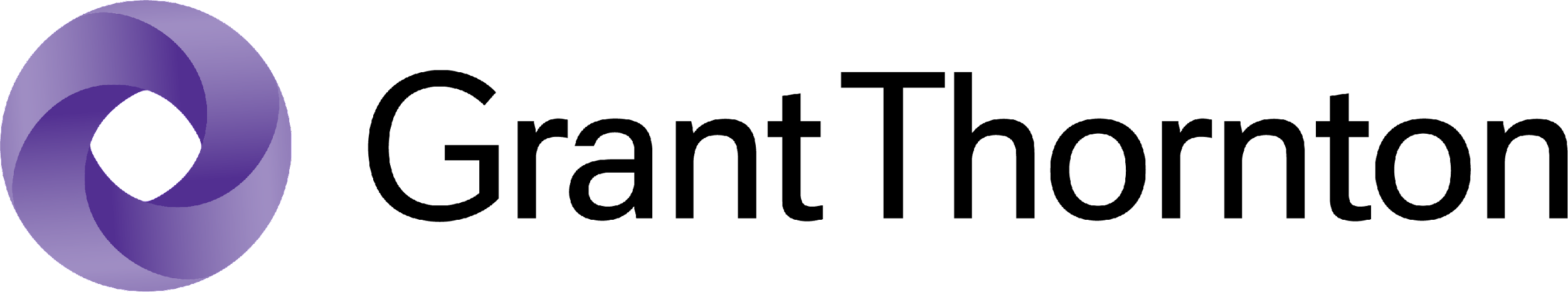 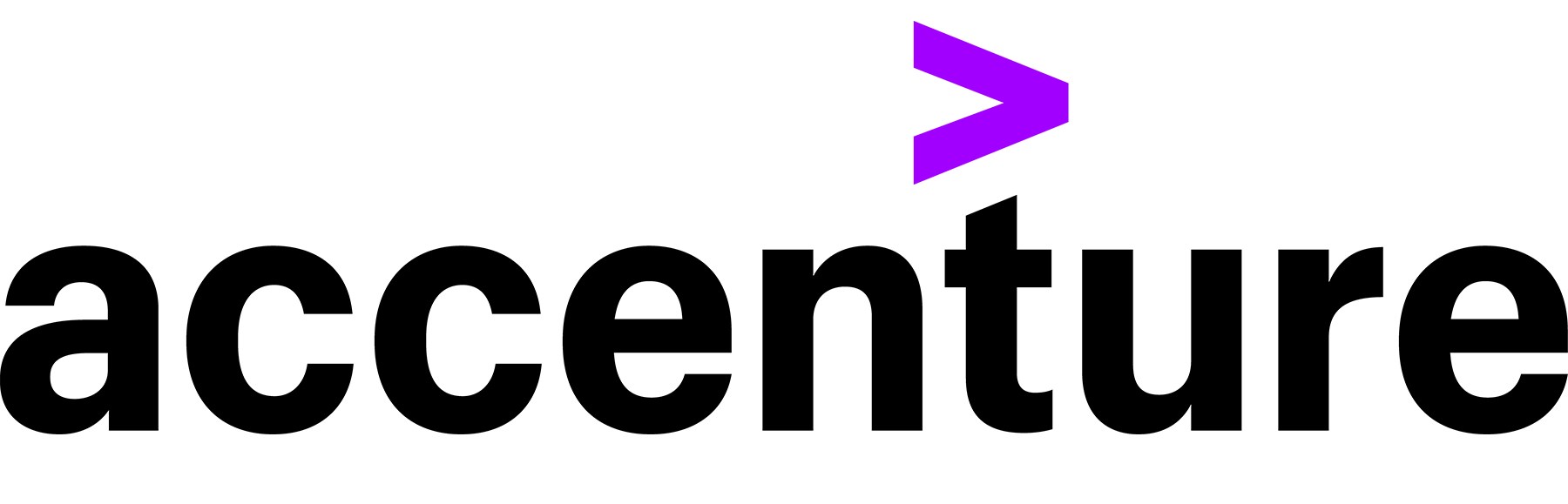 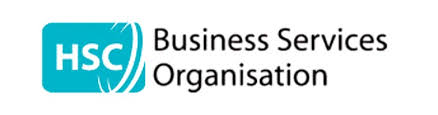 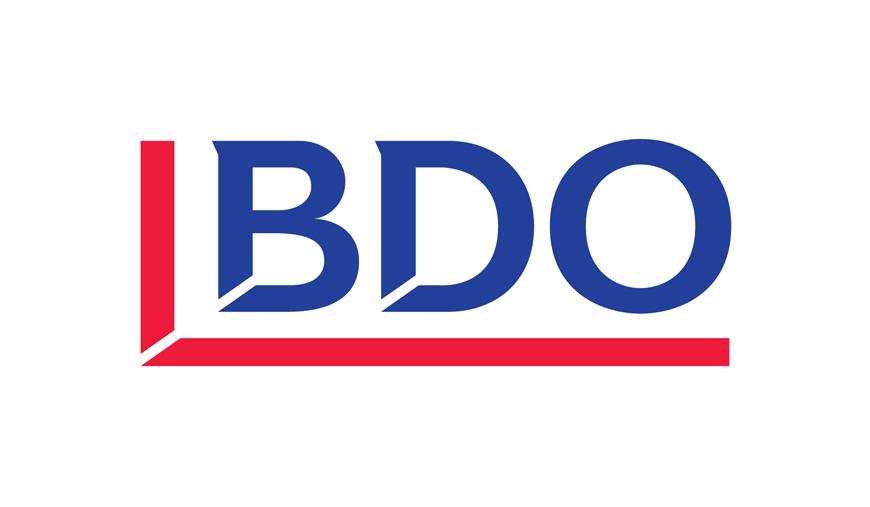 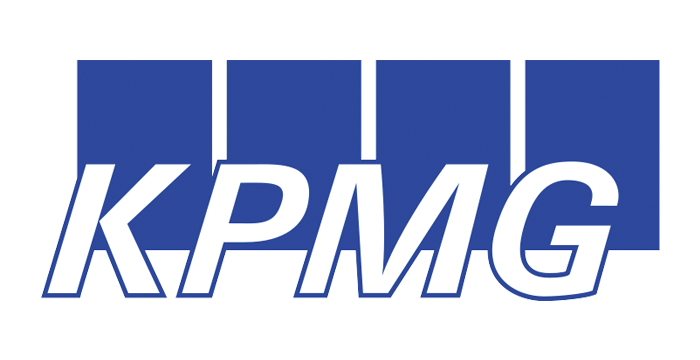 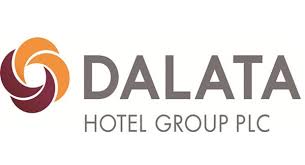 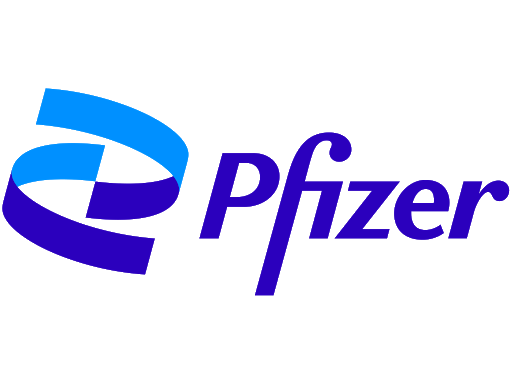 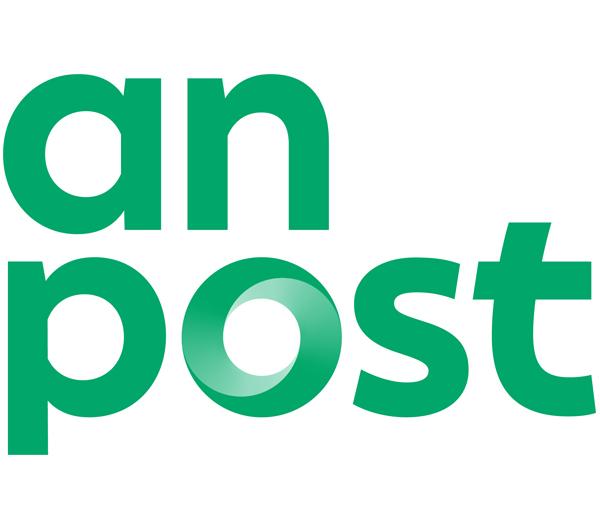 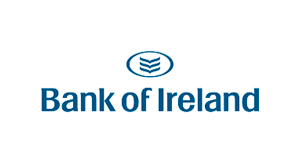 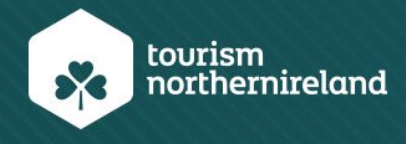 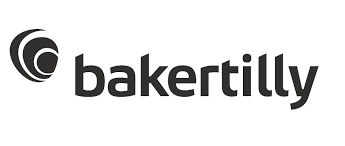 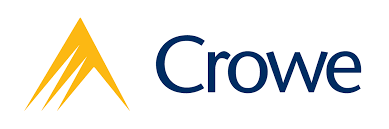 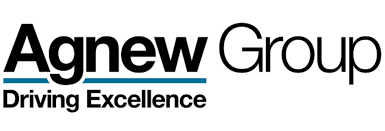 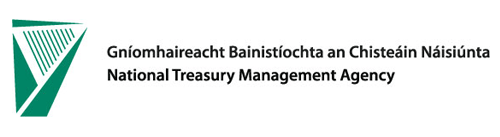 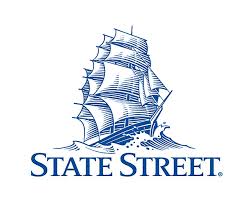 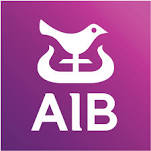 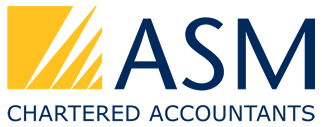 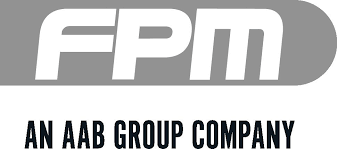 Along with many more!
Varied programme pathways and options including digital delivery & on demand learning
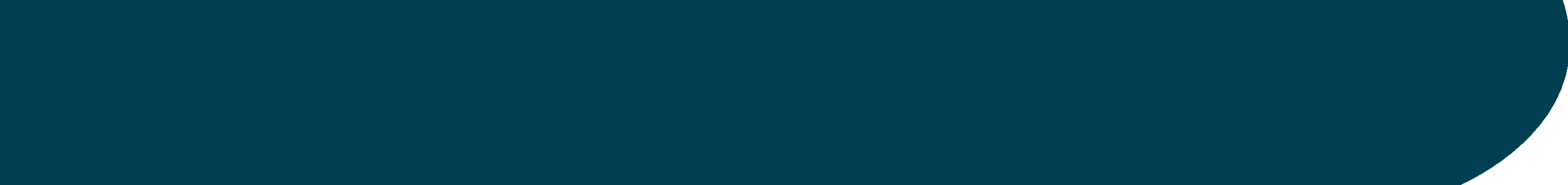 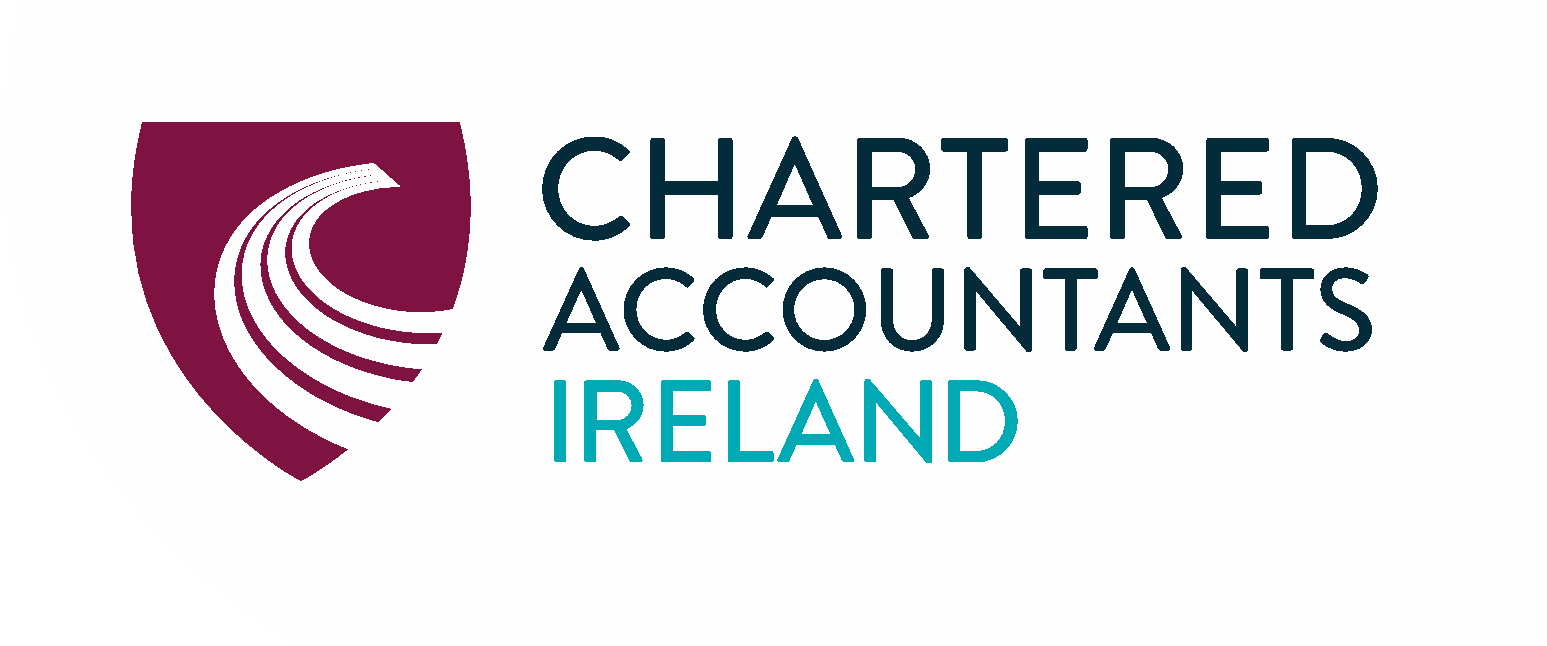 BEST IN CLASS PROFESSIONAL EDUCATION
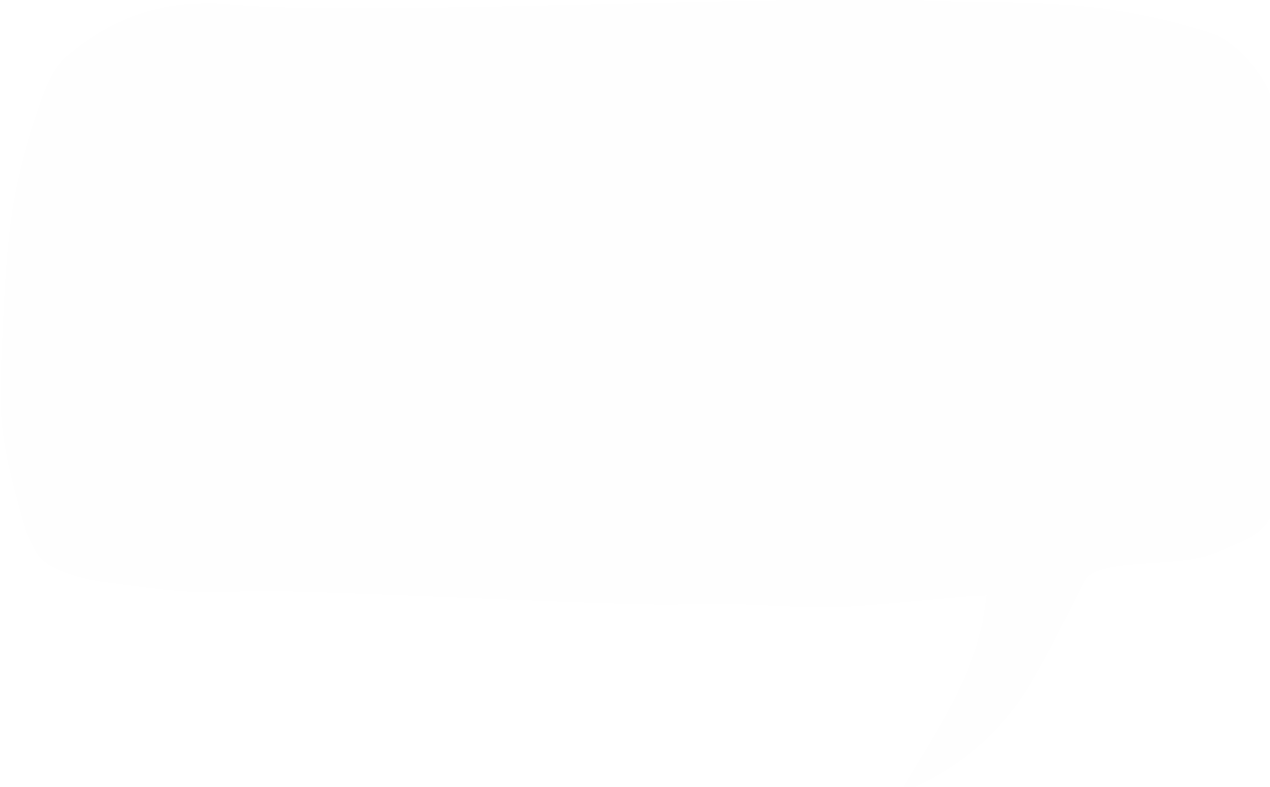 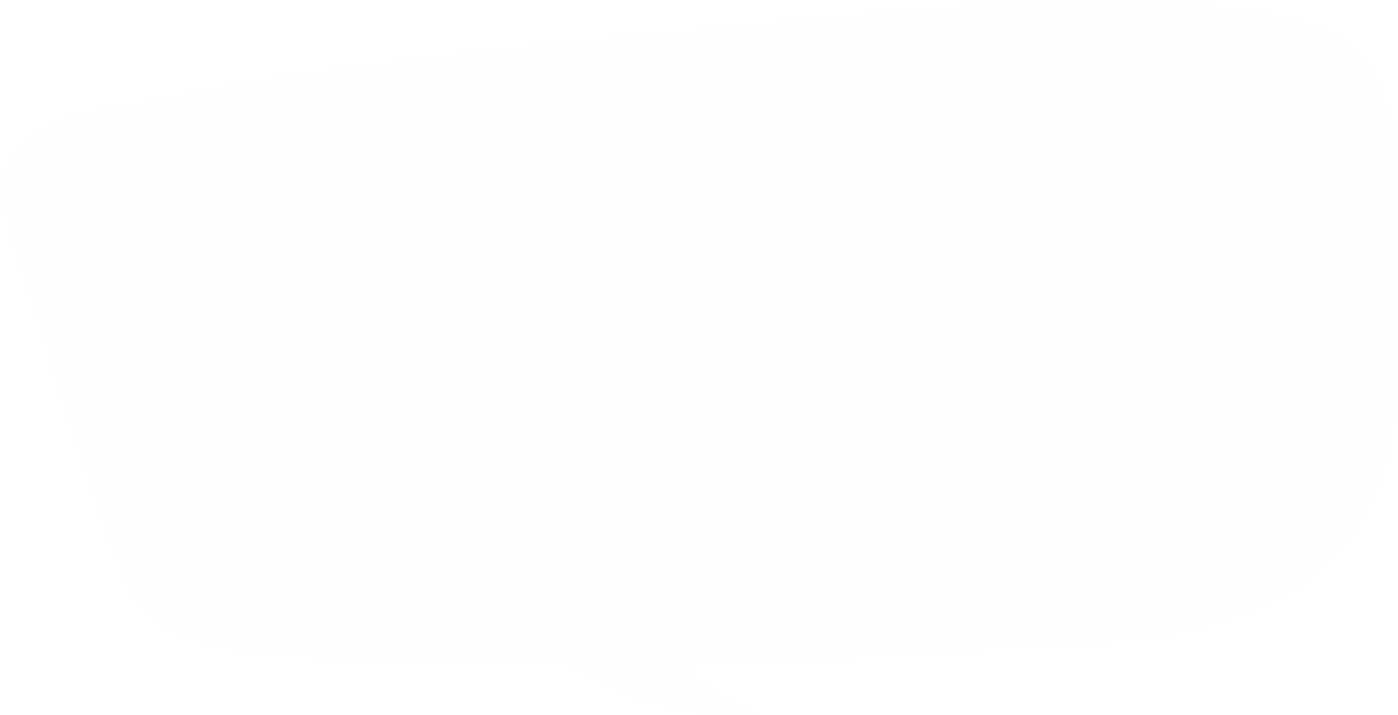 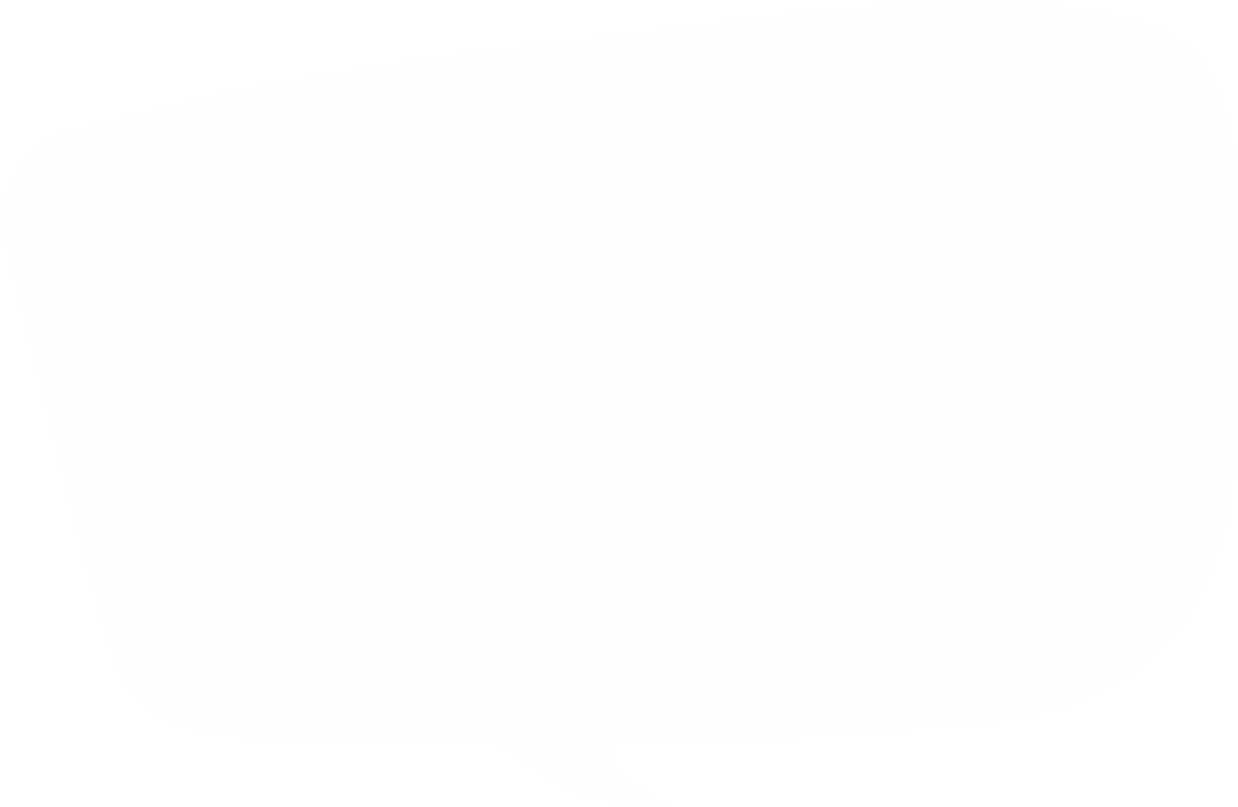 Fresh content – AI, RPA, data, emerging tech, sustainability
83% qualify 
faster
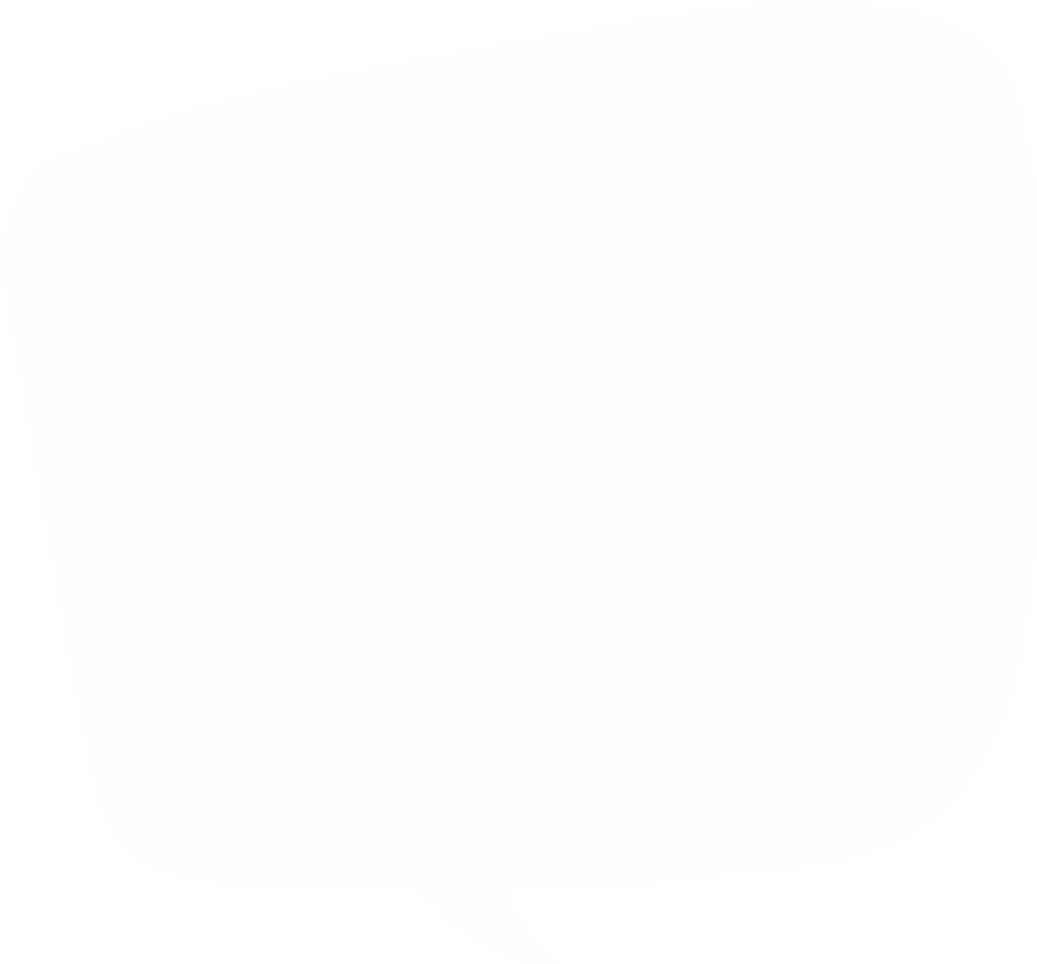 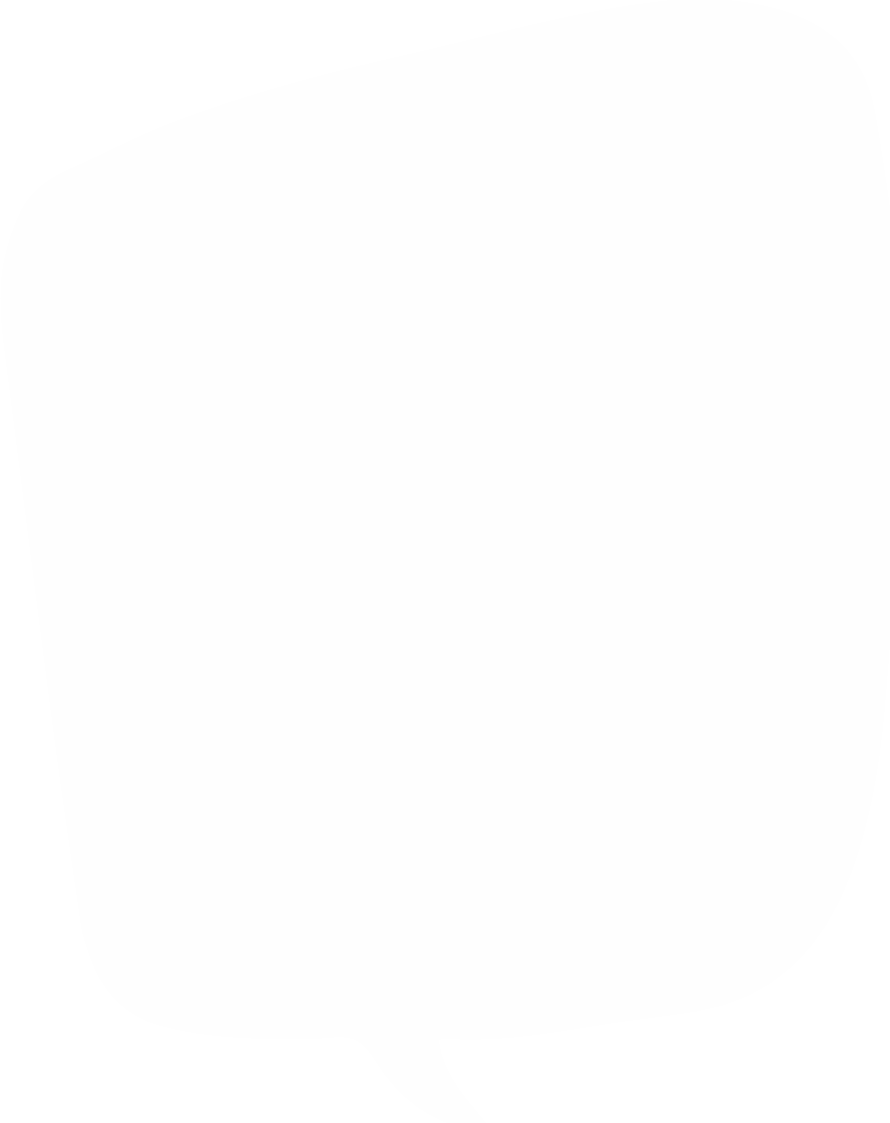 Quality
inhouse
education
Best
pass
rates
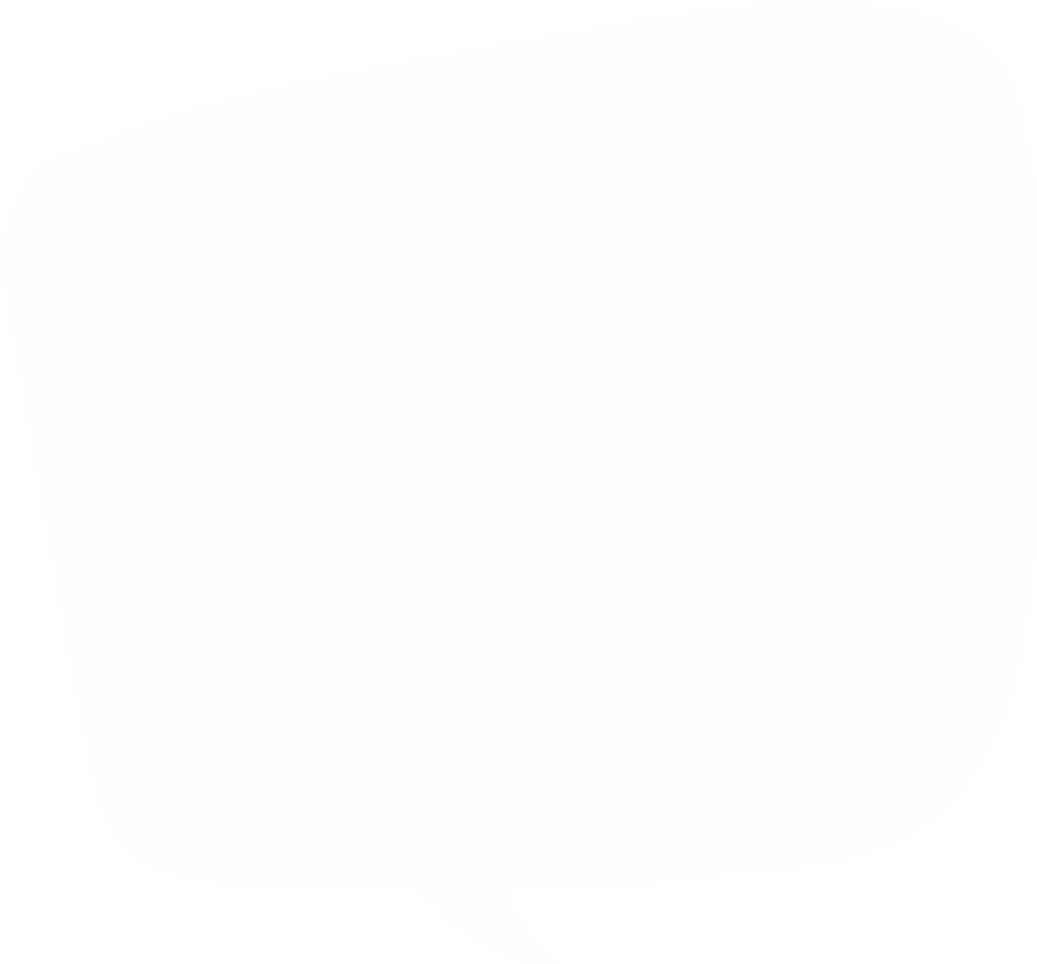 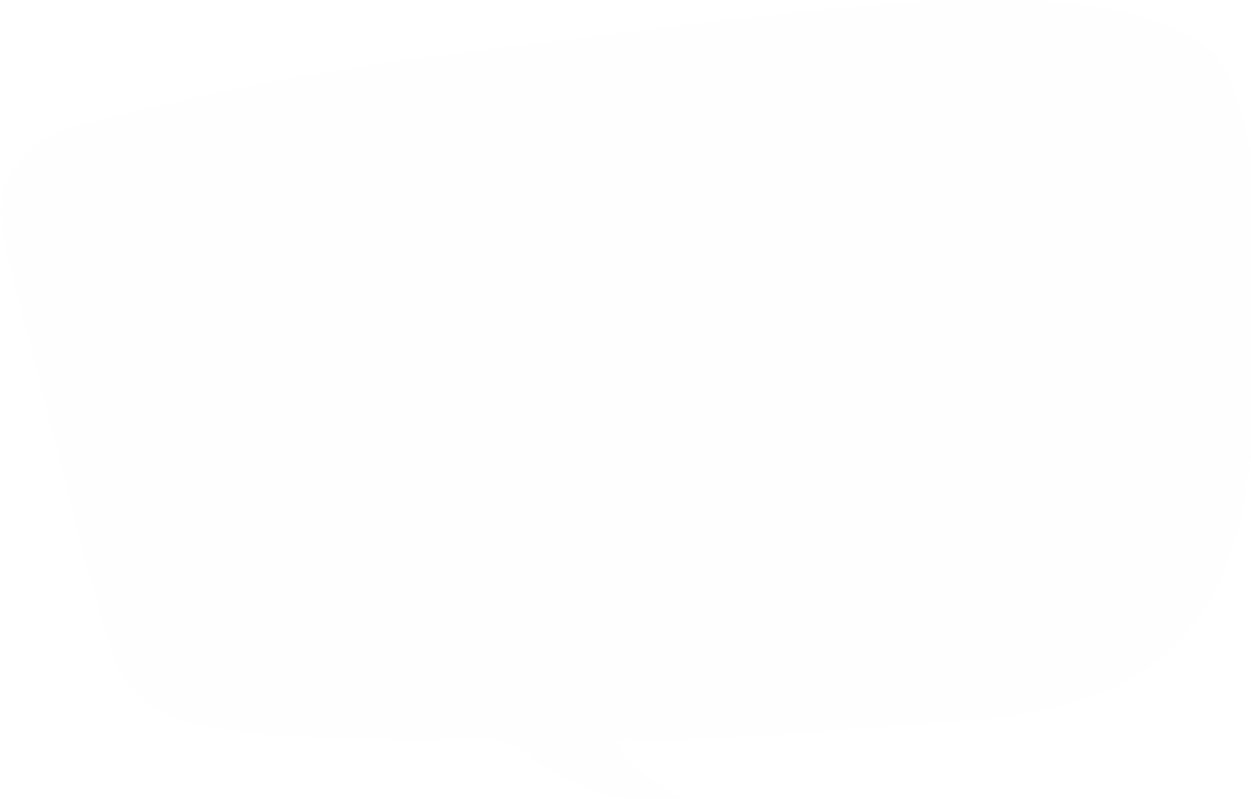 Dedicated
student supports
Progressive tuition, modern syllabus - future proofing your skill development
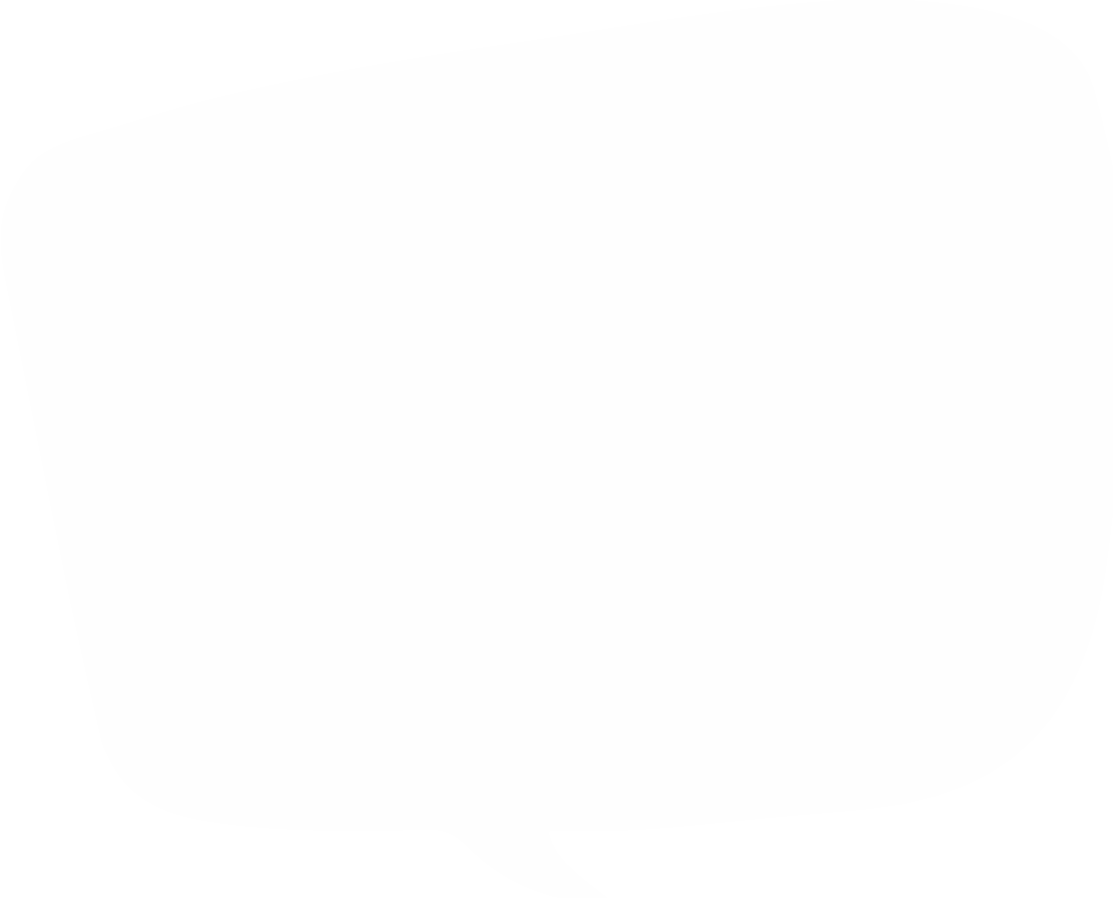 Fewer
exams
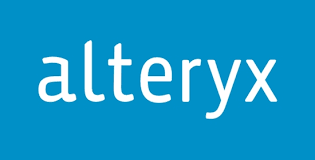 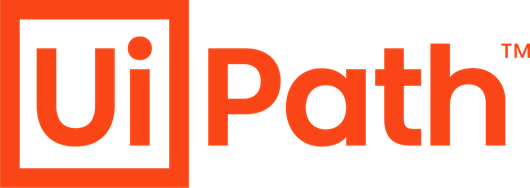 Exclusive technology partnerships:
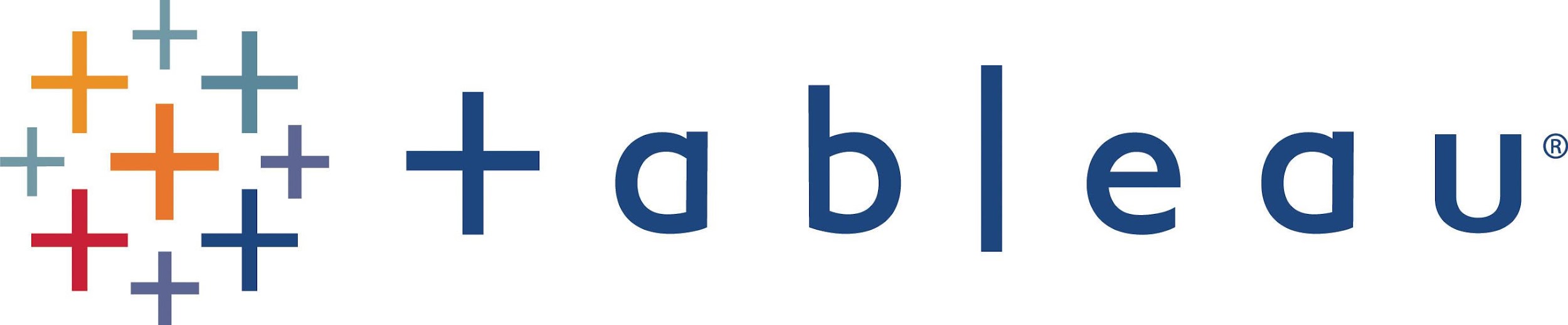 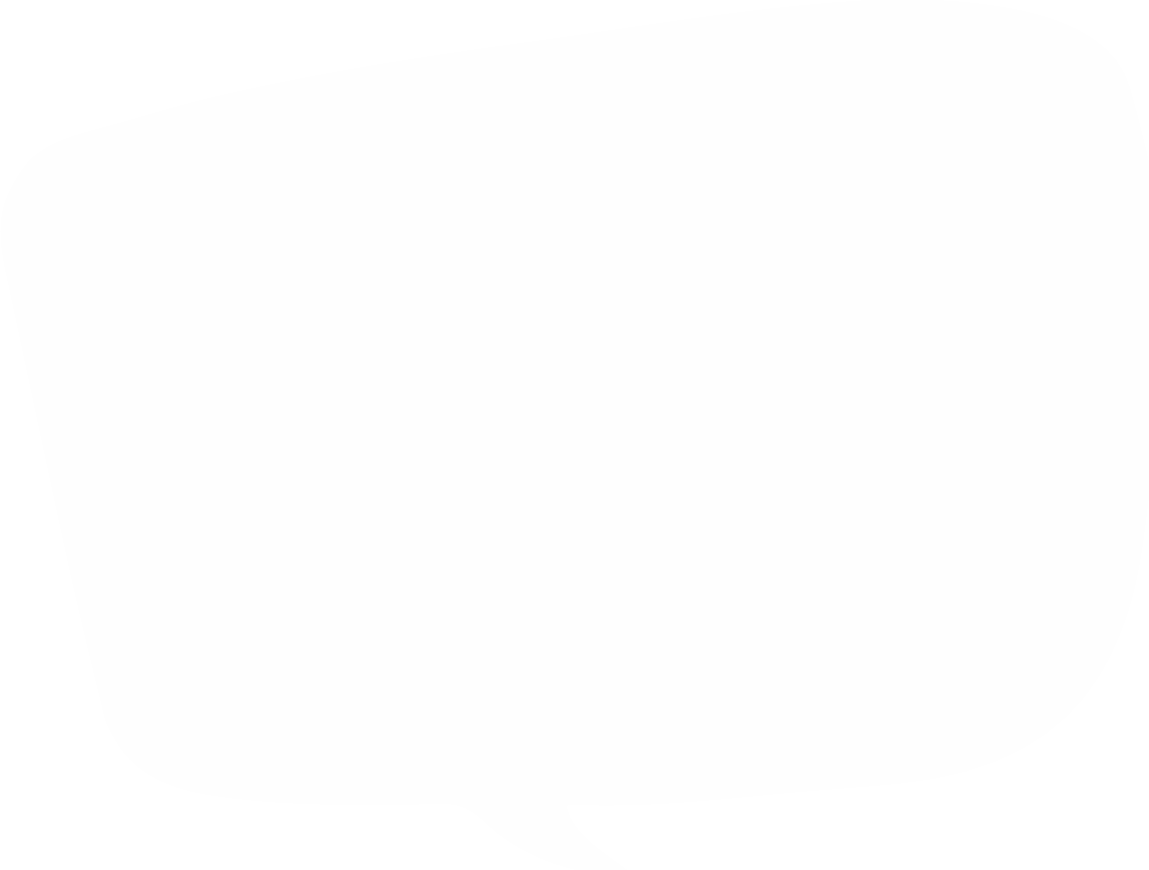 Continuous 
review and 
content refresh
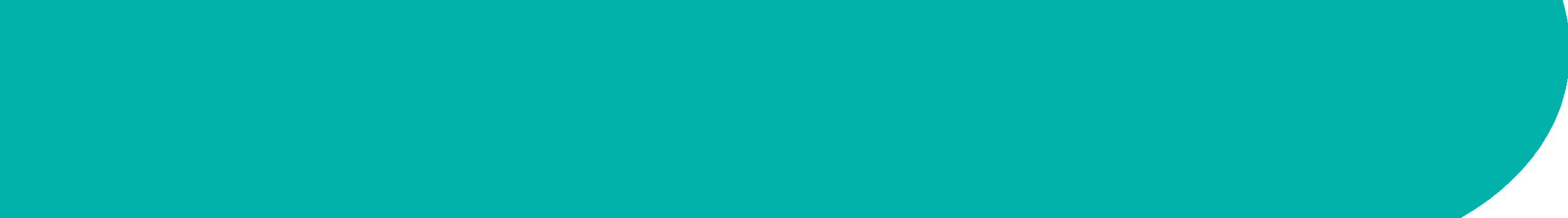 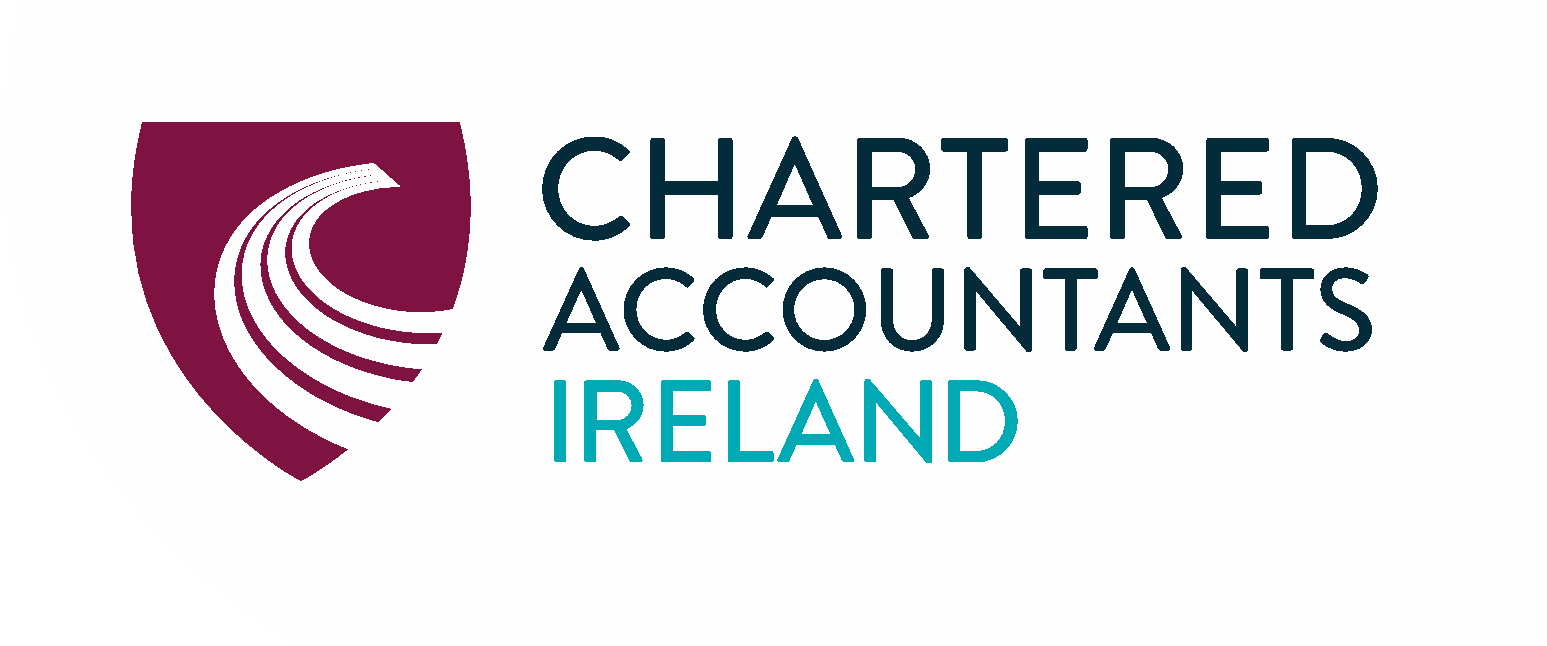 TRAVEL & INTERNATIONAL WORK
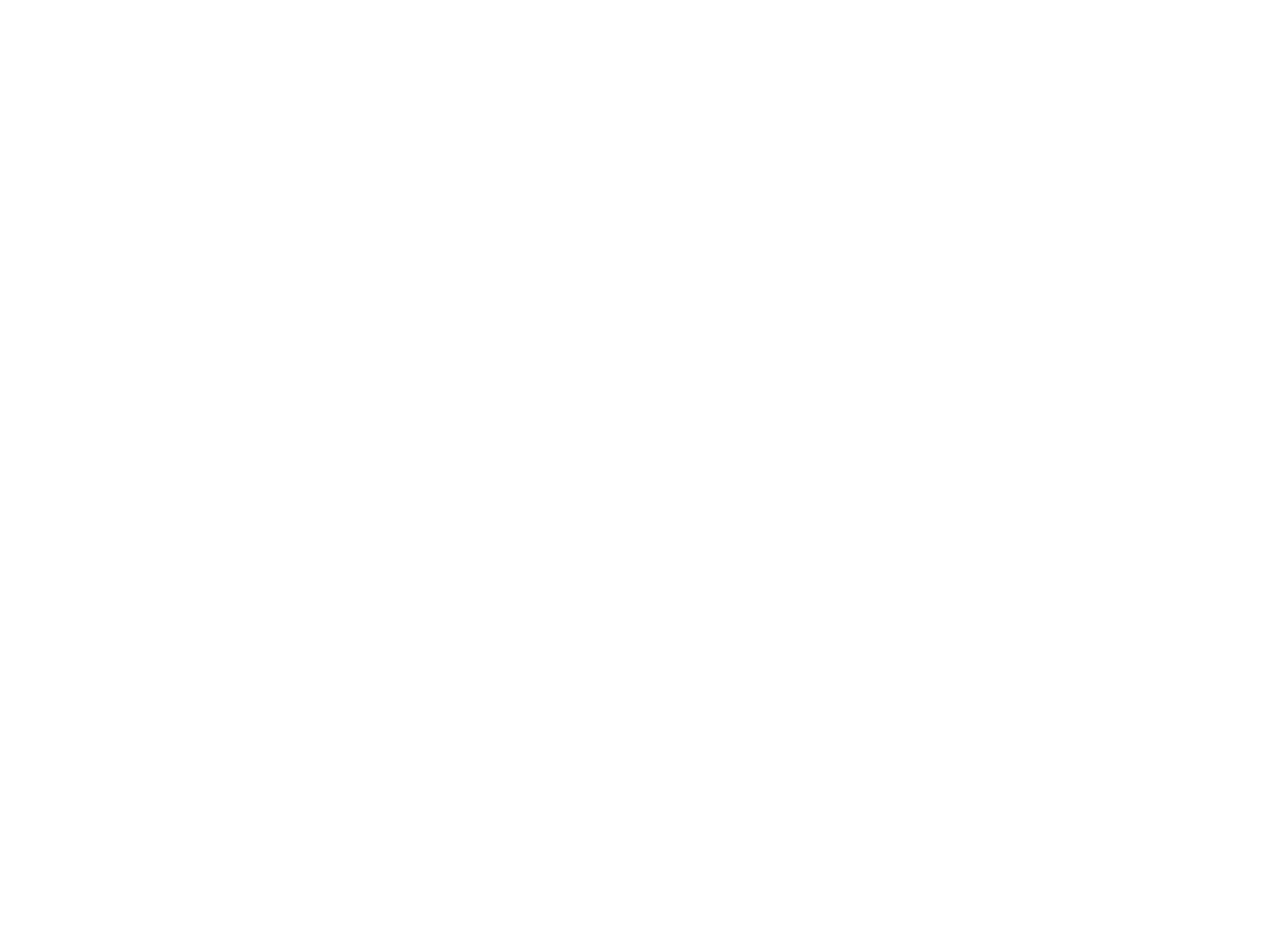 15 professional bodies - representing over 700,000 members and over 1 million students
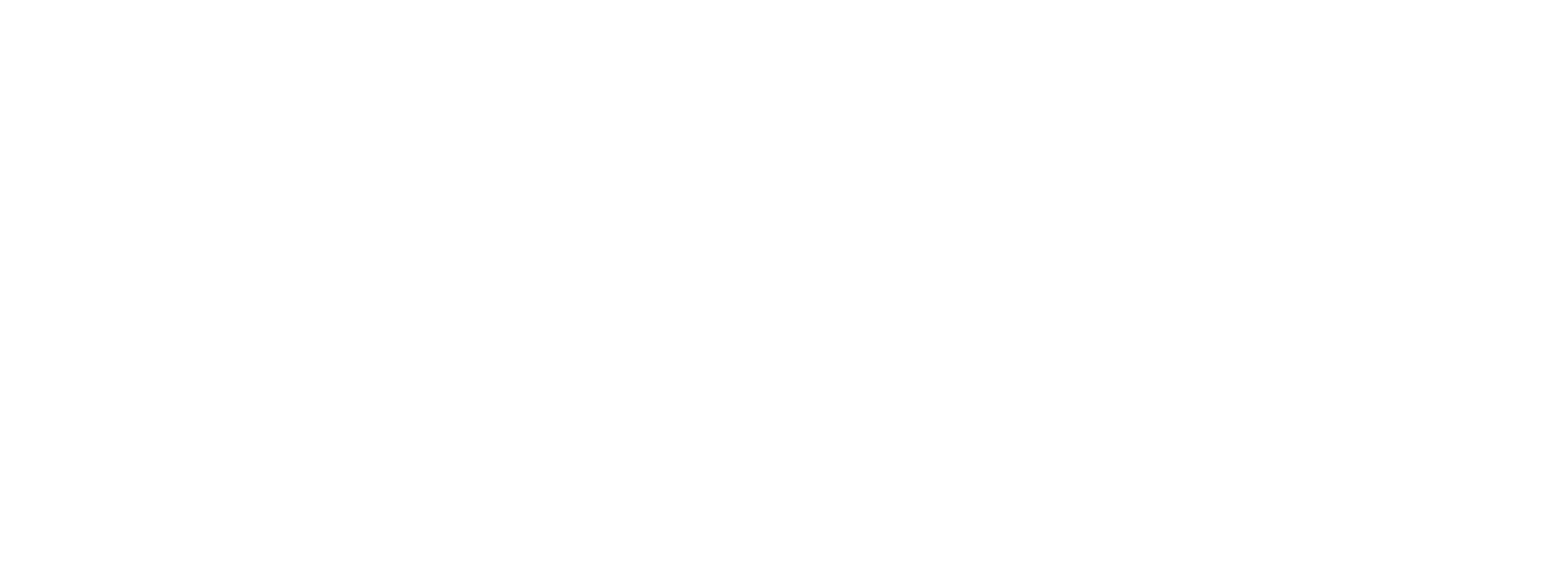 Travel the world, c.5000 work overseas
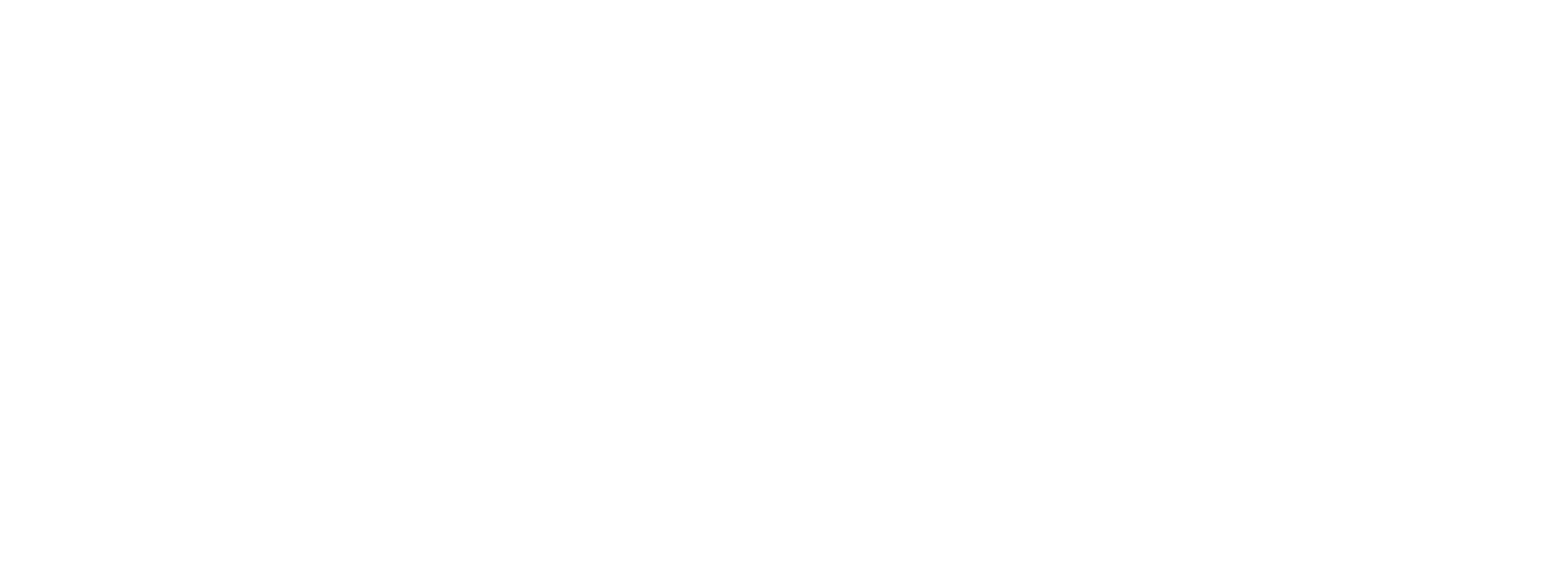 Globally recognised & respected professional qualification
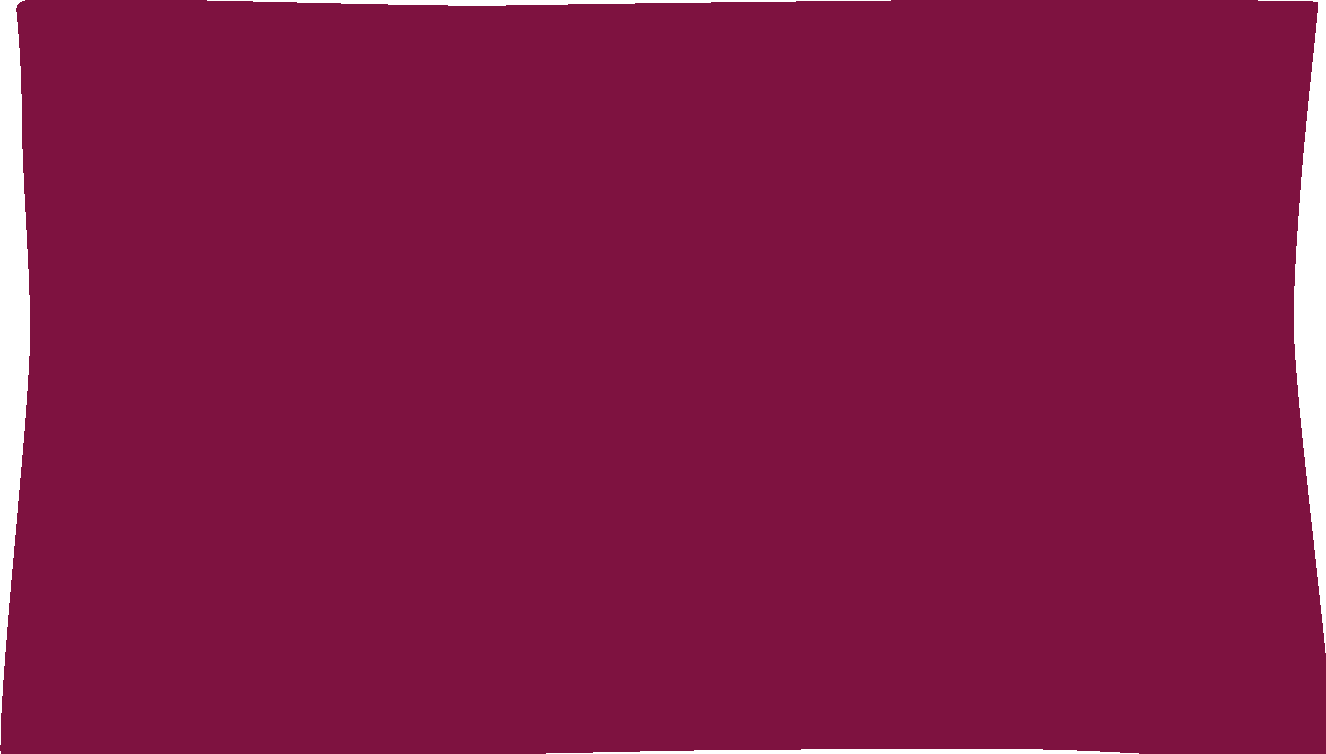 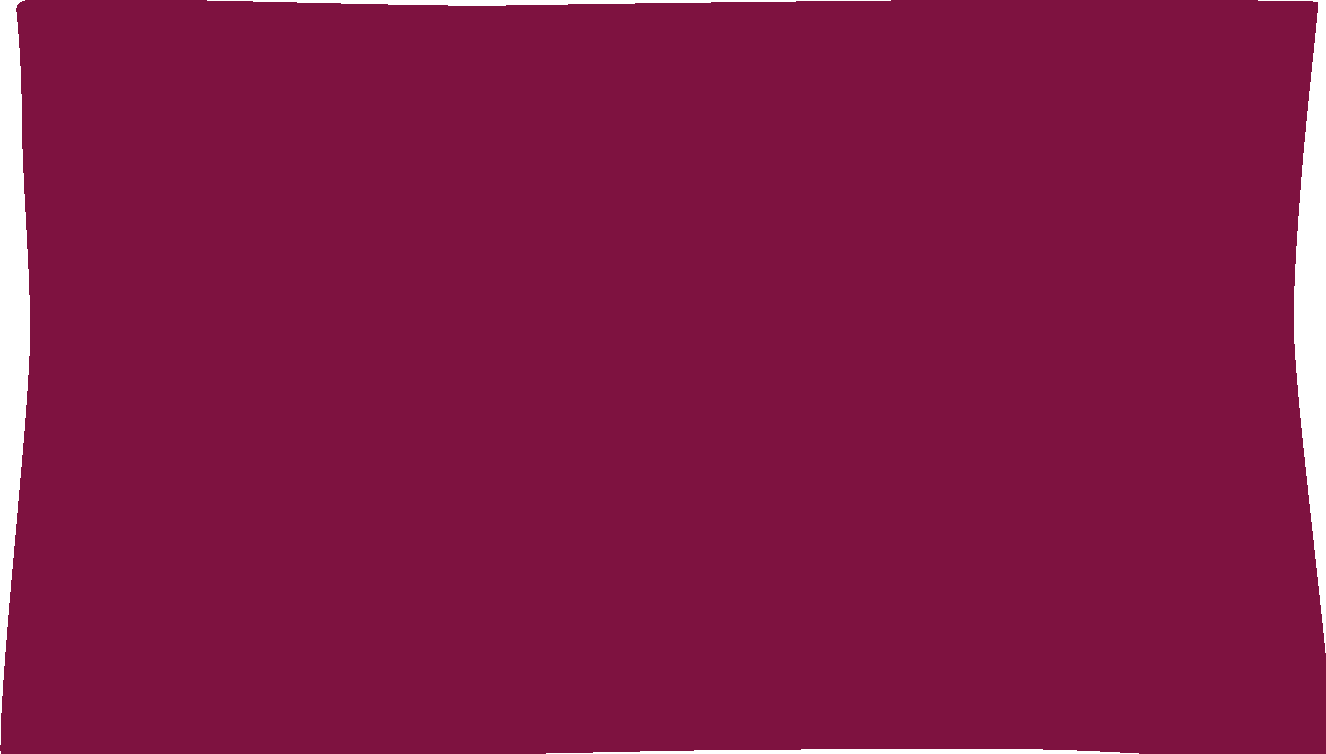 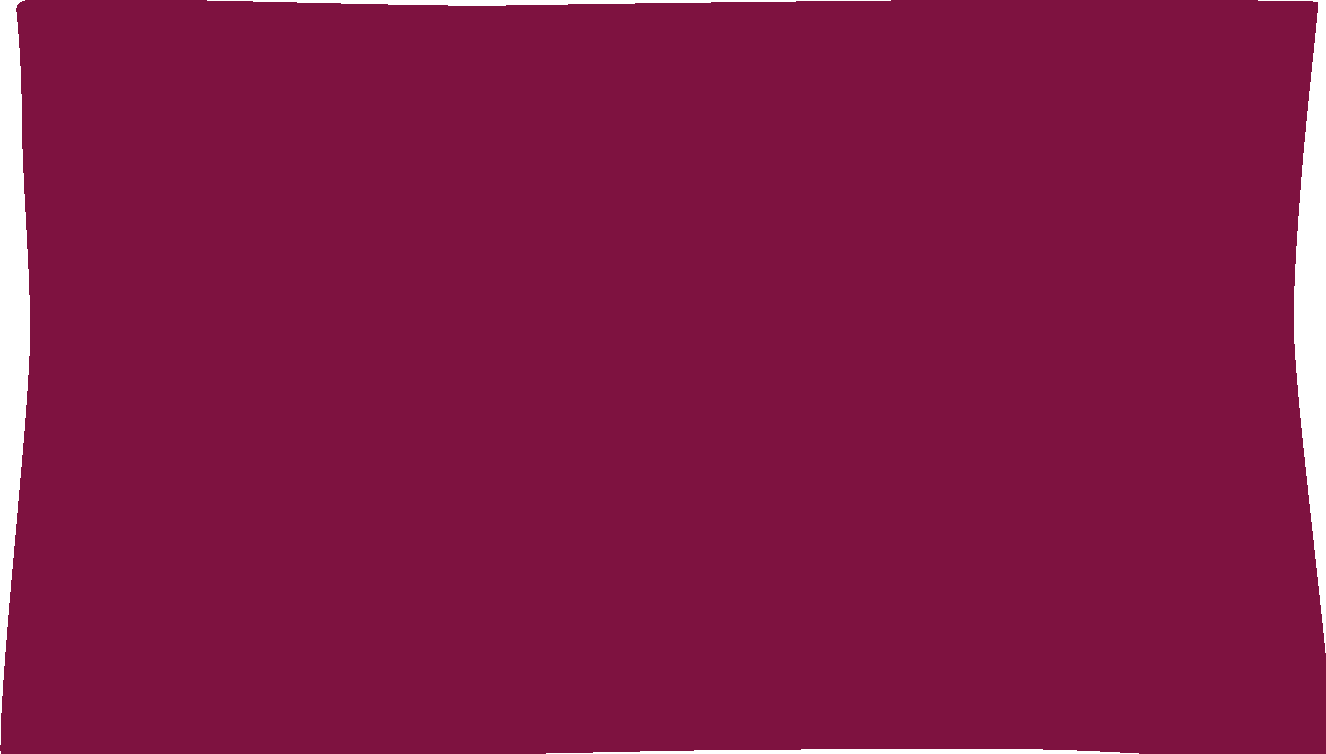 Chartered Accountants work in more than 200 countries worldwide
More than 50 of the FTSE 100 have a Chartered Accountant as CFO
99 of 100 Best Global Brands employ Chartered Accountants
Access to an exclusive business network & connected community of professionals
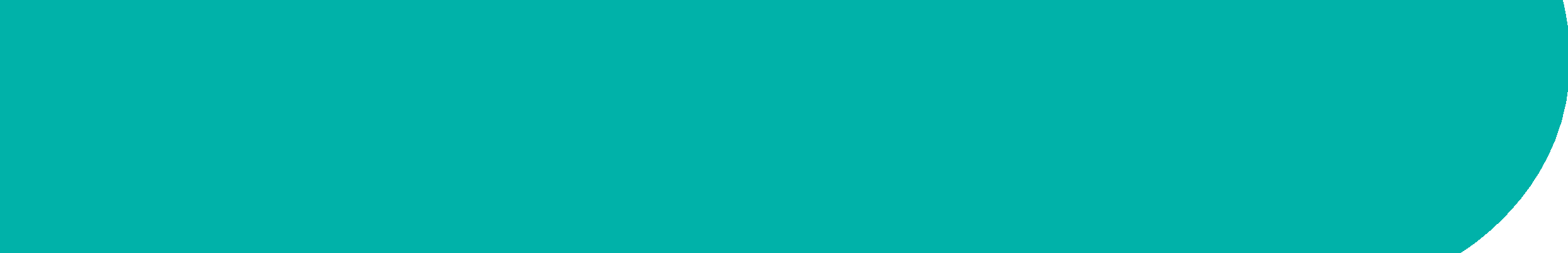 A CONNECTED COMMUNITY
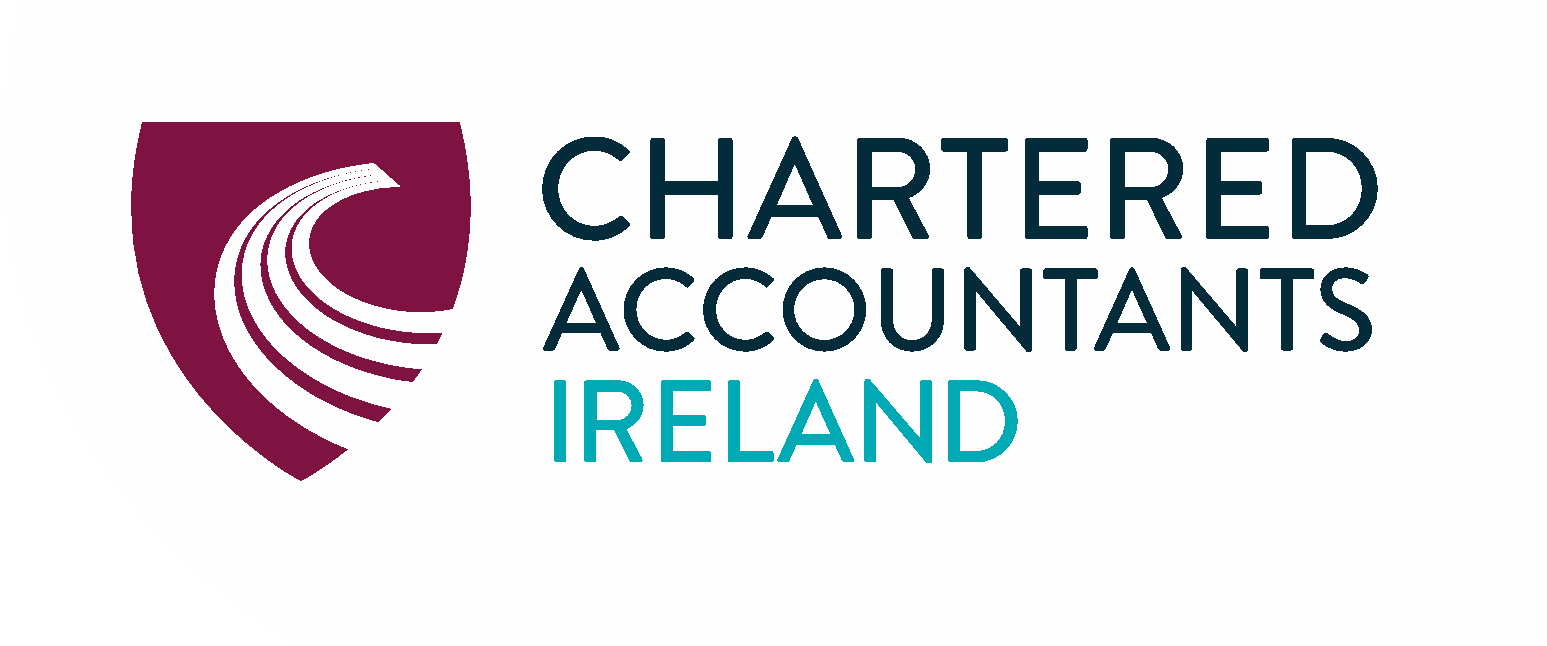 Leading & largest body
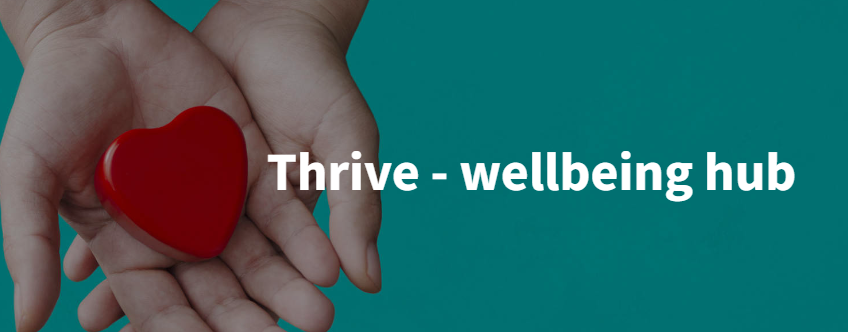 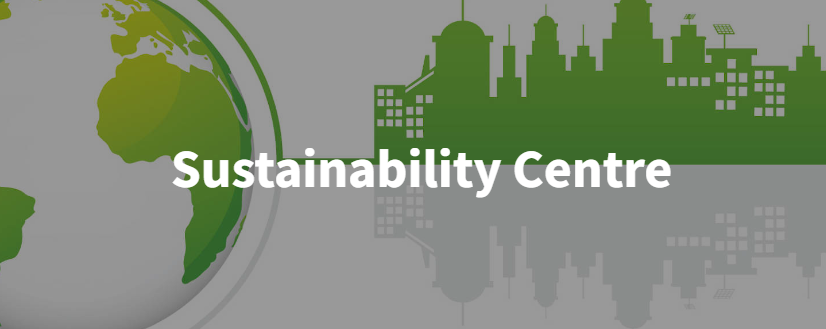 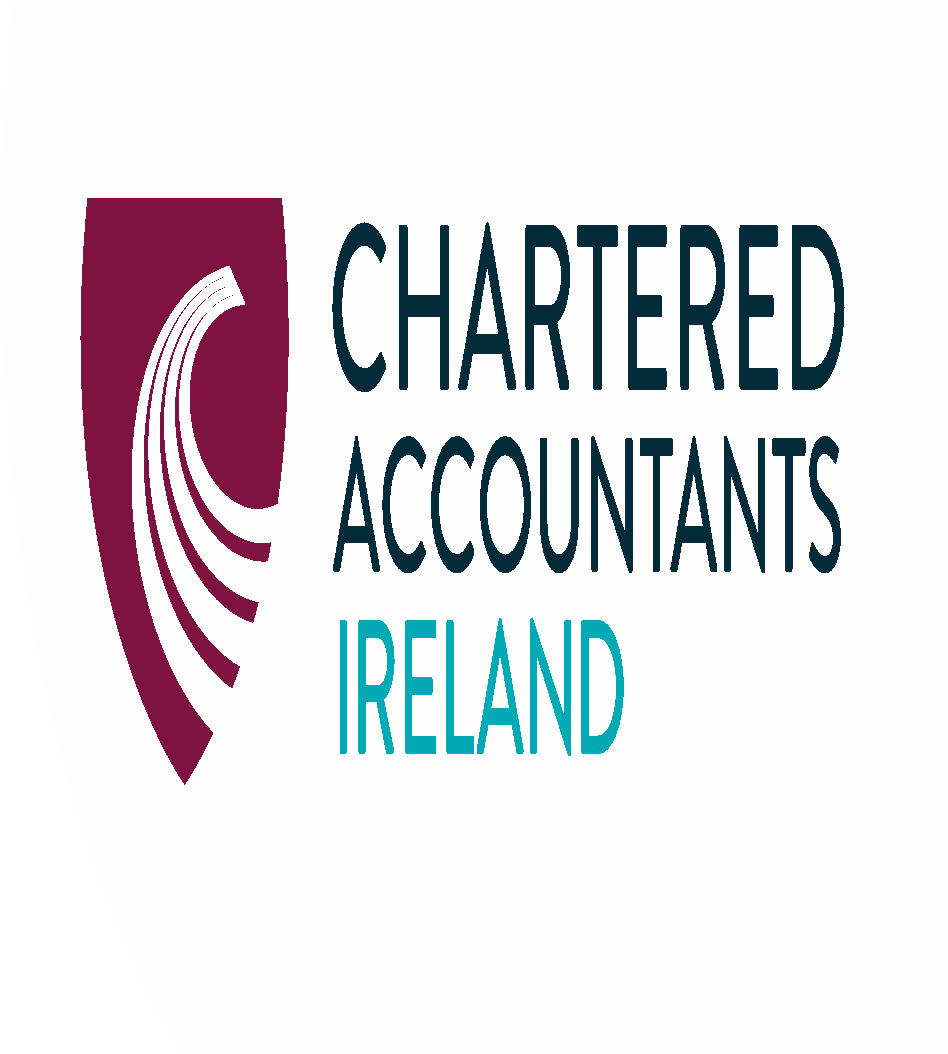 Dedicated supports for students & members
District and international societies & special interest groups
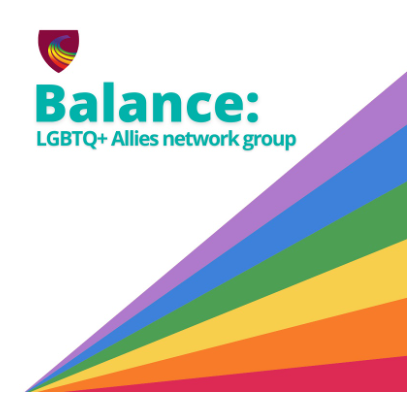 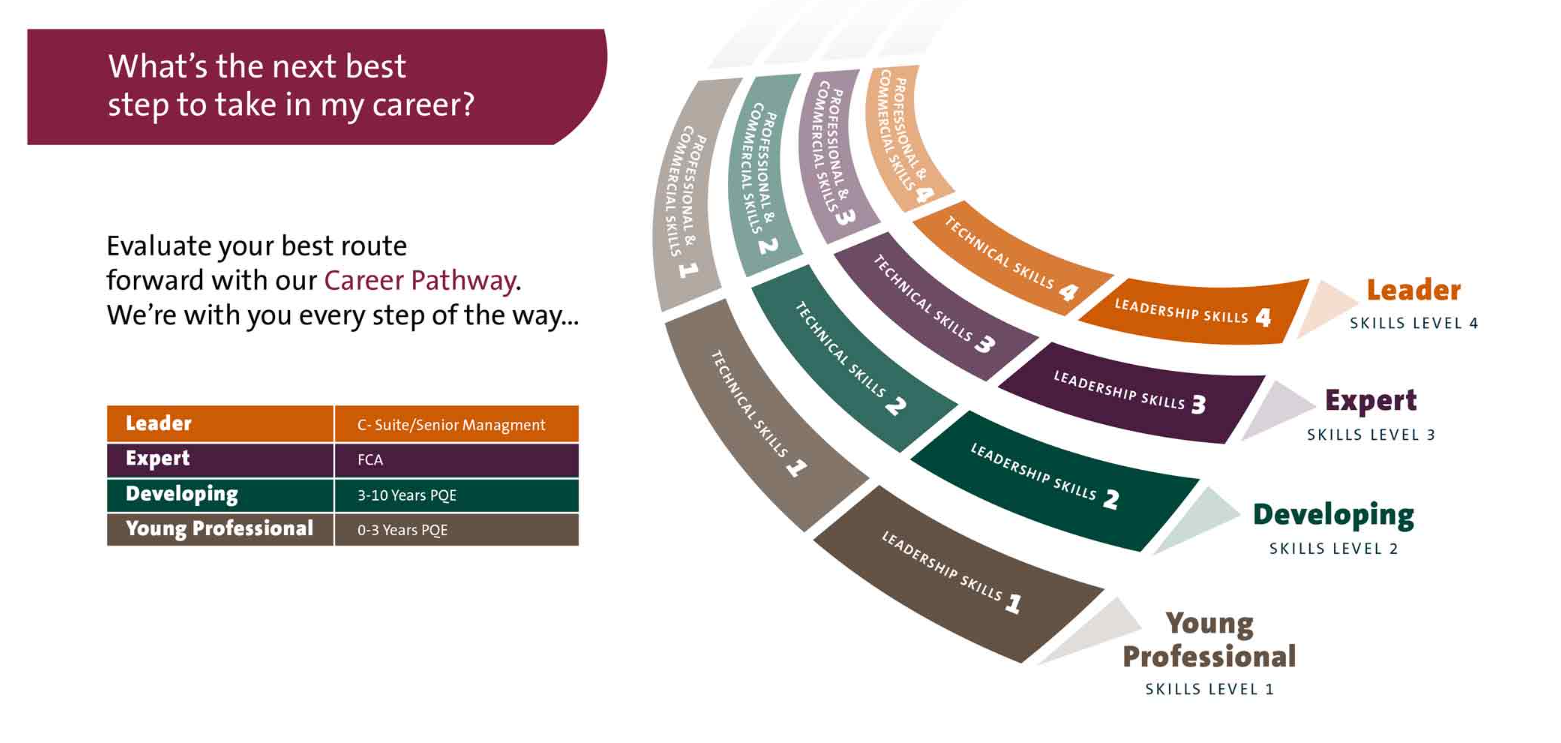 Gender balance - 42% members & 47% students are female
Lifelong career partner
Student societies
All-island presence
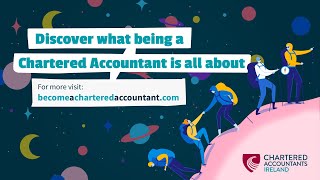 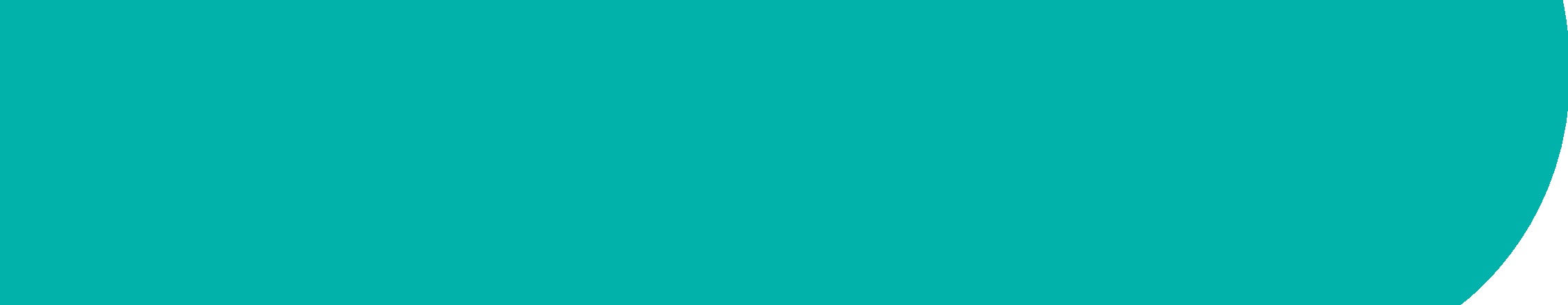 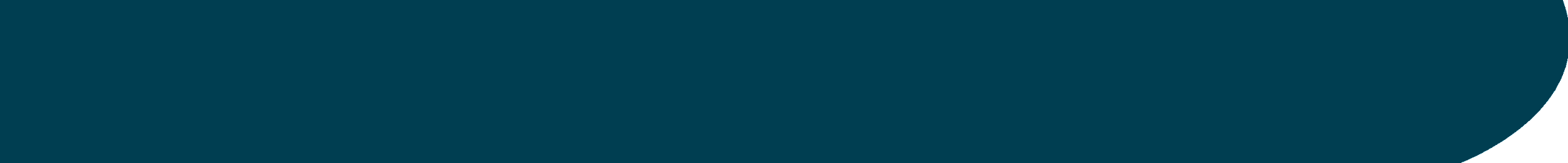 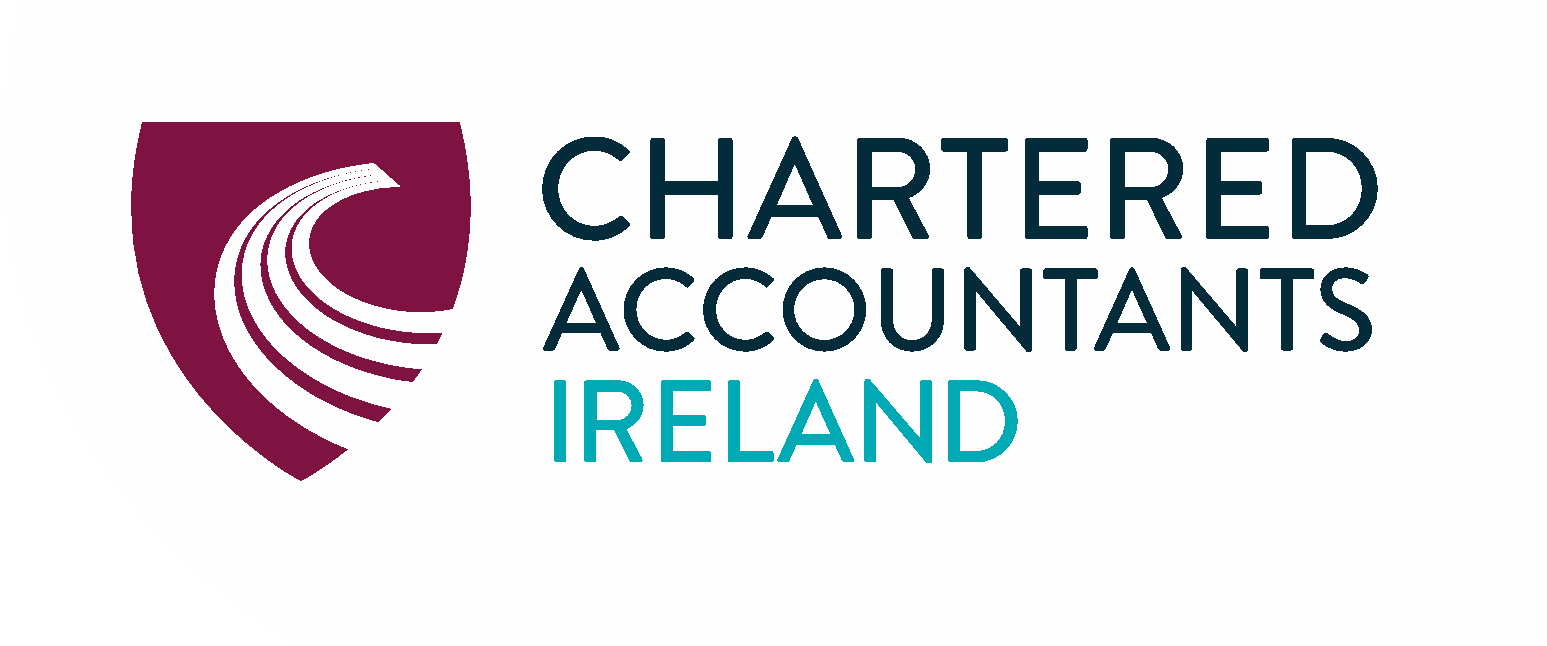 HOW DO I BECOME A CHARTERED ACCOUNTANT?
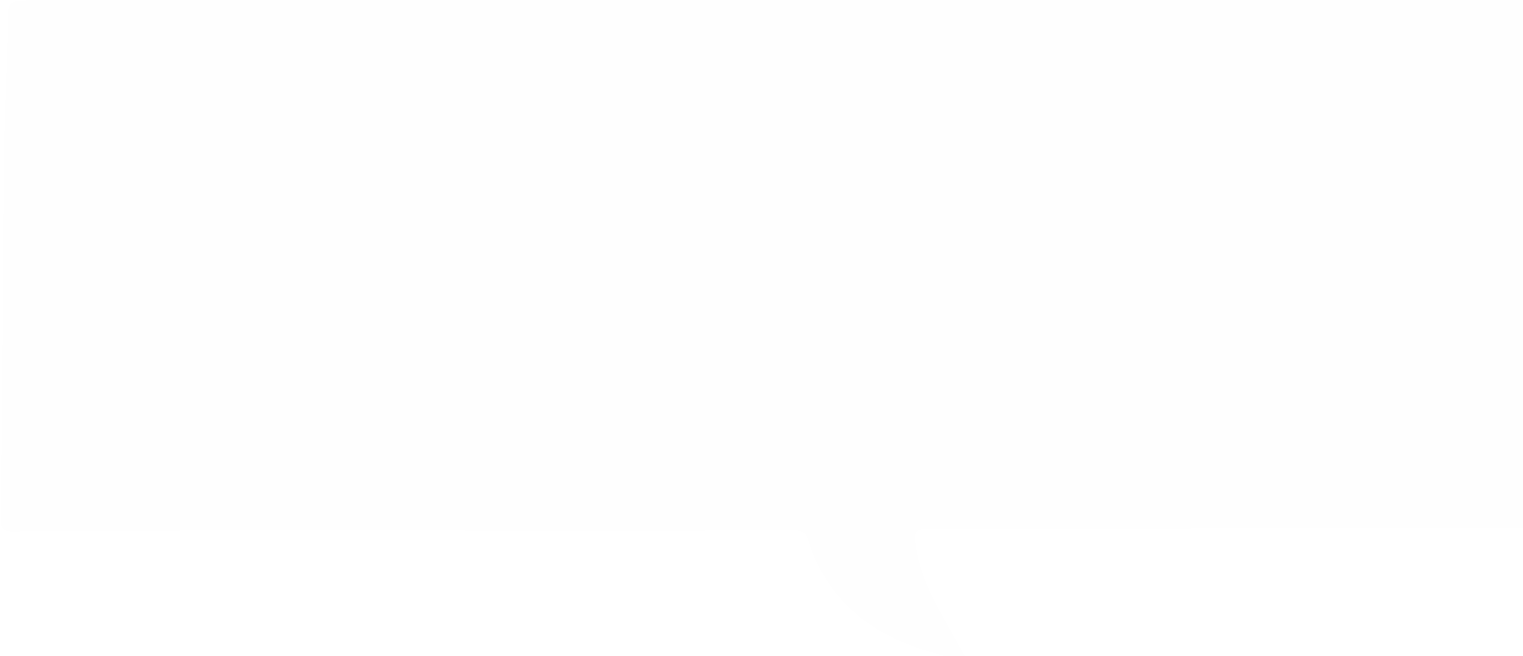 THE 
ENTRY 
ROUTES 
AND 
JOURNEY 
OVERVIEW
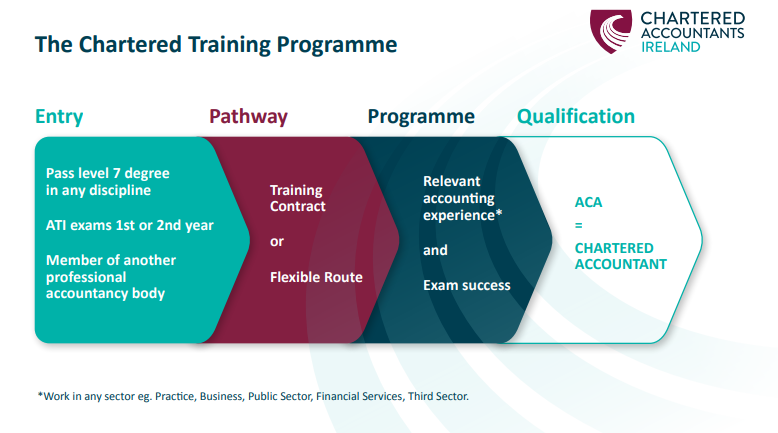 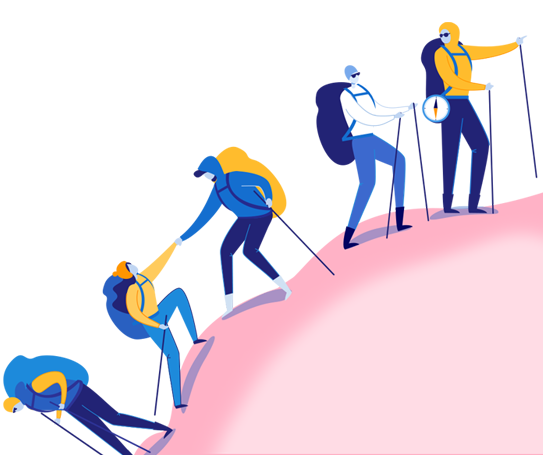 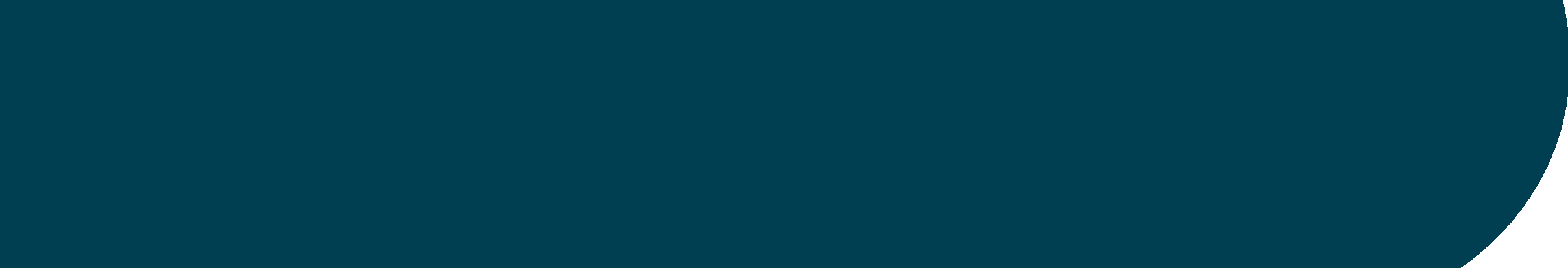 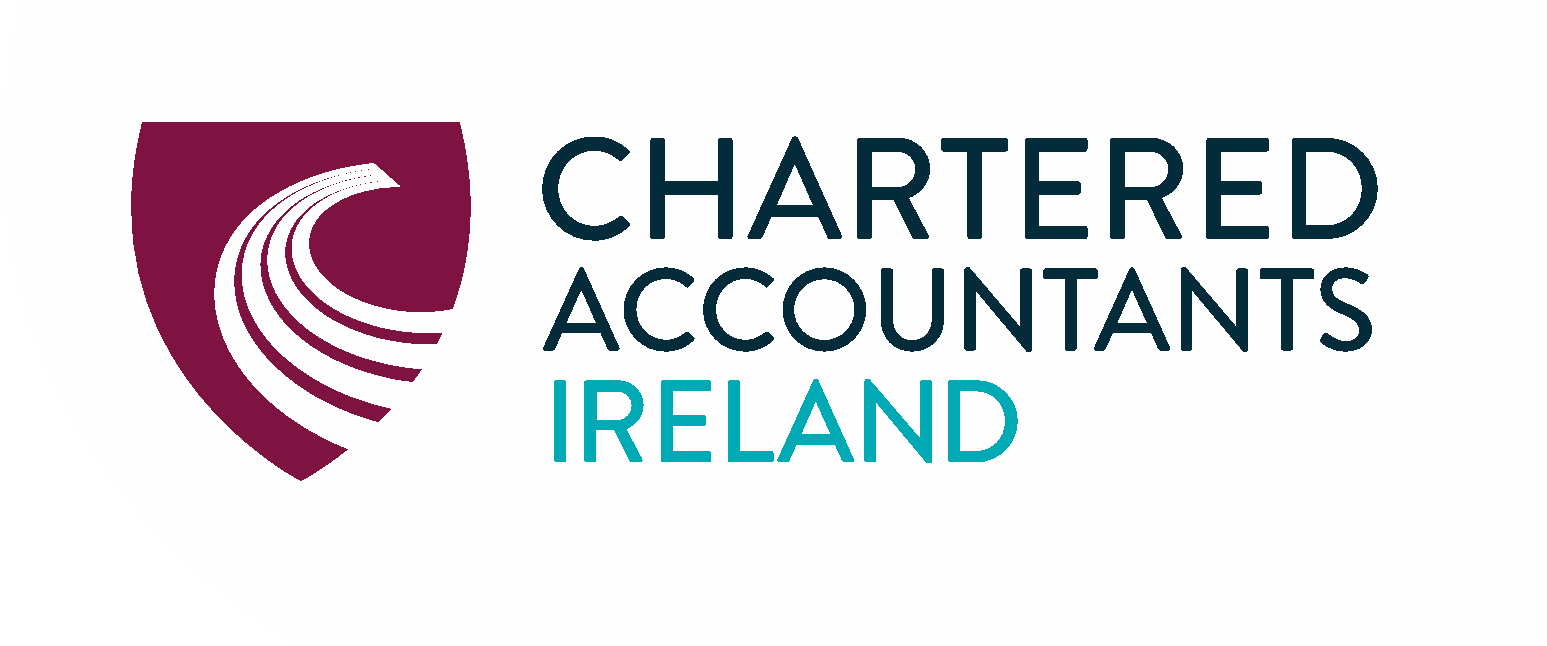 ENTRY ROUTE 1: Graduate
Related Degrees:
Potential full / part exemptions

Undergrad degree (level 8) in:
Accounting
Finance
Business
Postgrad Diploma in Accounting
Masters in Accounting
Non-Related Degrees:
Likely no exemptions

Undergrad degree (level 7/8) in ANY discipline:
E.g. Law, Engineering, History, Marketing, Psychology, Art, English, Medicine, Computing
All backgrounds welcome
What's the difference? How many exams you sit on the Chartered programme Previous related education history = potential exemptions!
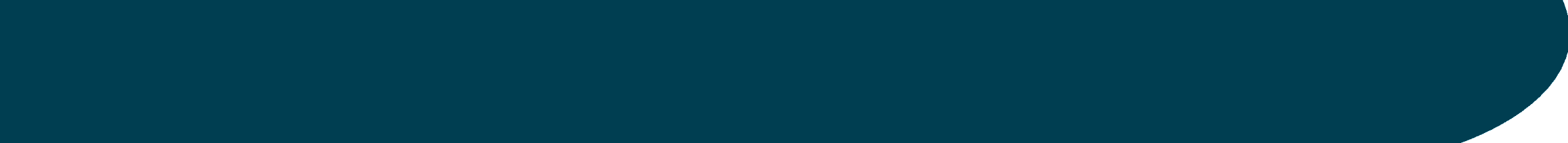 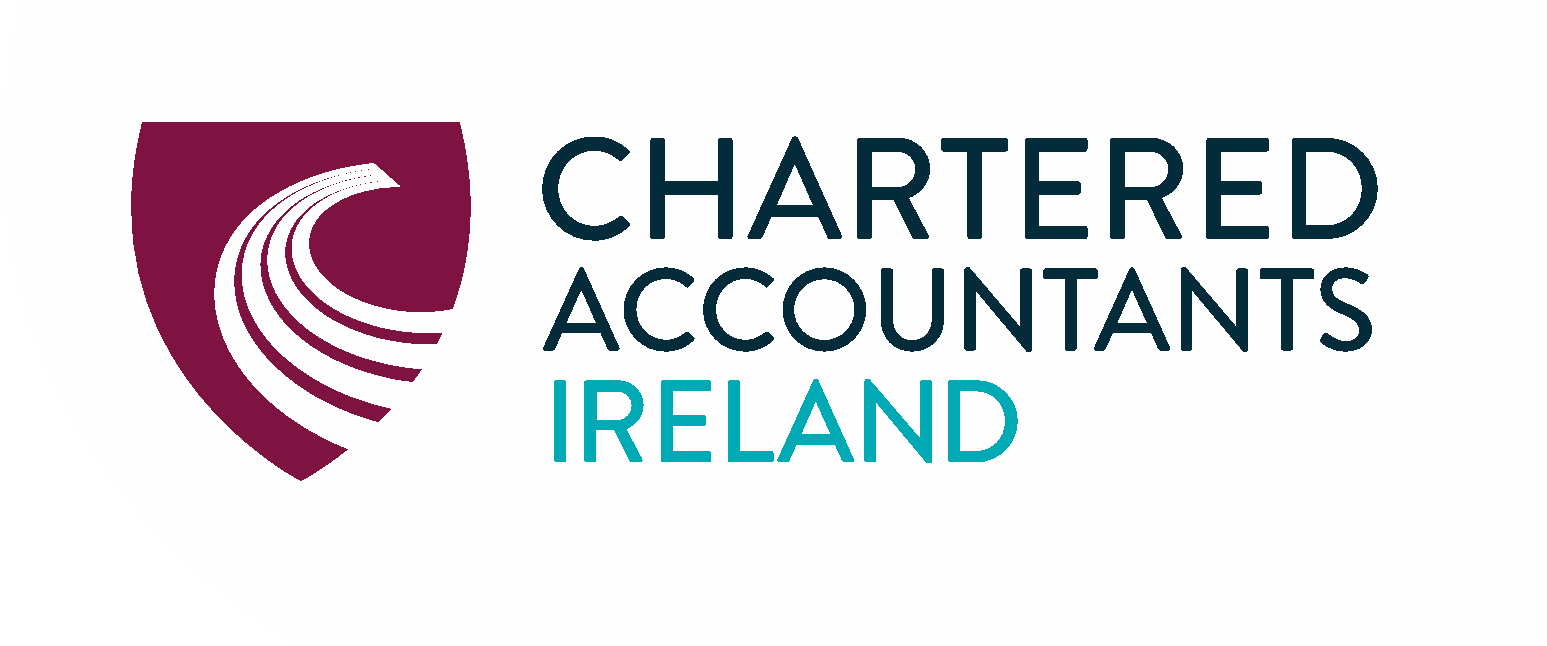 ENTRY ROUTE 2: Accounting Technicians Ireland (ATI)
Apprenticeship pathway

Most popular with school leavers
Earn while you learn
2 year fixed programme
Work 4 days a week
College 1 day a week
On completion transition onto the Chartered ACA programme
Potential for 3 exemptions at CAP1
Potential to apply for 1 year work experience credit
Traditional pathway

Study with ATI for one year and gain a merit* – move onto the Chartered programme (forego any exemptions)
Study with ATI for two years to gain the full Accounting Technician qualification - then move onto the Chartered programme
Potential for 3 exemptions at CAP1

     * GCSE/A Level/Leaving Cert criteria to be met also
Accounting Technicians Ireland are a partner body of Chartered Accountants Ireland
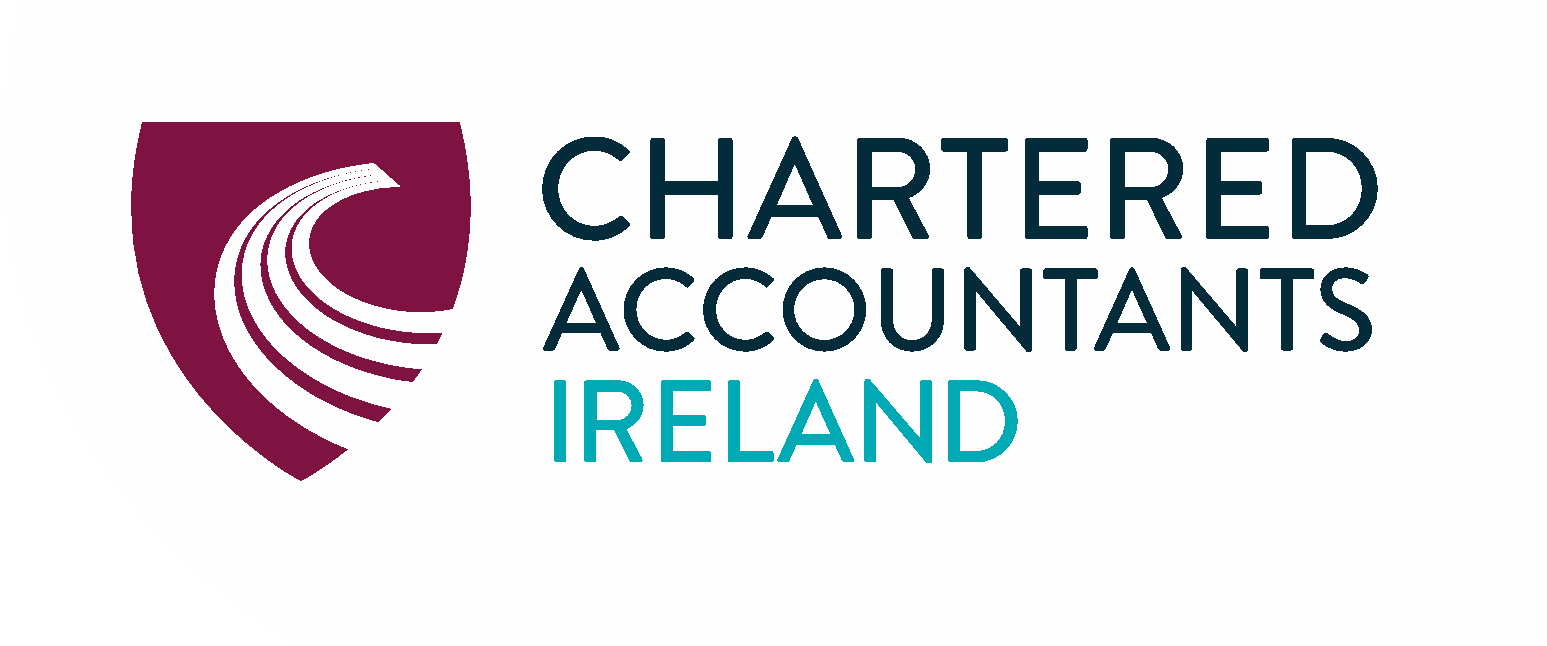 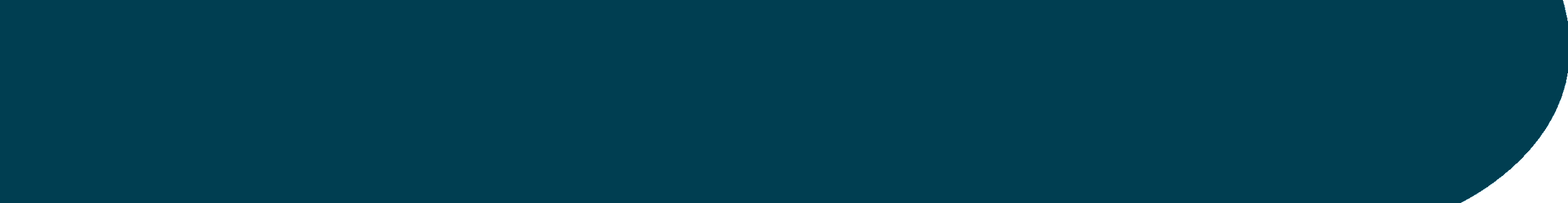 THE ACA PROGRAMME & PATHWAYS
PATHWAYS TO QUALIFICATION:

TRAINING CONTRACT
3 way agreement – employer, student Institute
Employer sponsorship built in (ie. fee cover, work experience, study/exam leave all committed)
Student commitment is to fulfil training term with sponsoring employer
Structured and consecutive approach
Often connected to graduate schemes
2. FLEXIBLE ROUTE
Student led training journey
Students can enrol independently
No mandate for employer sponsorship but often support in background to varying degrees (not formally connected)
8 year window to complete programme & can complete programme levels on piecemeal basis except FAE
Education and work experience elements don’t need to run concurrently or consecutively

All students complete the same education programme and exams and undertake the same work experience requirement in both pathways – same qualification gained just completing the journey via different pathways!
Education
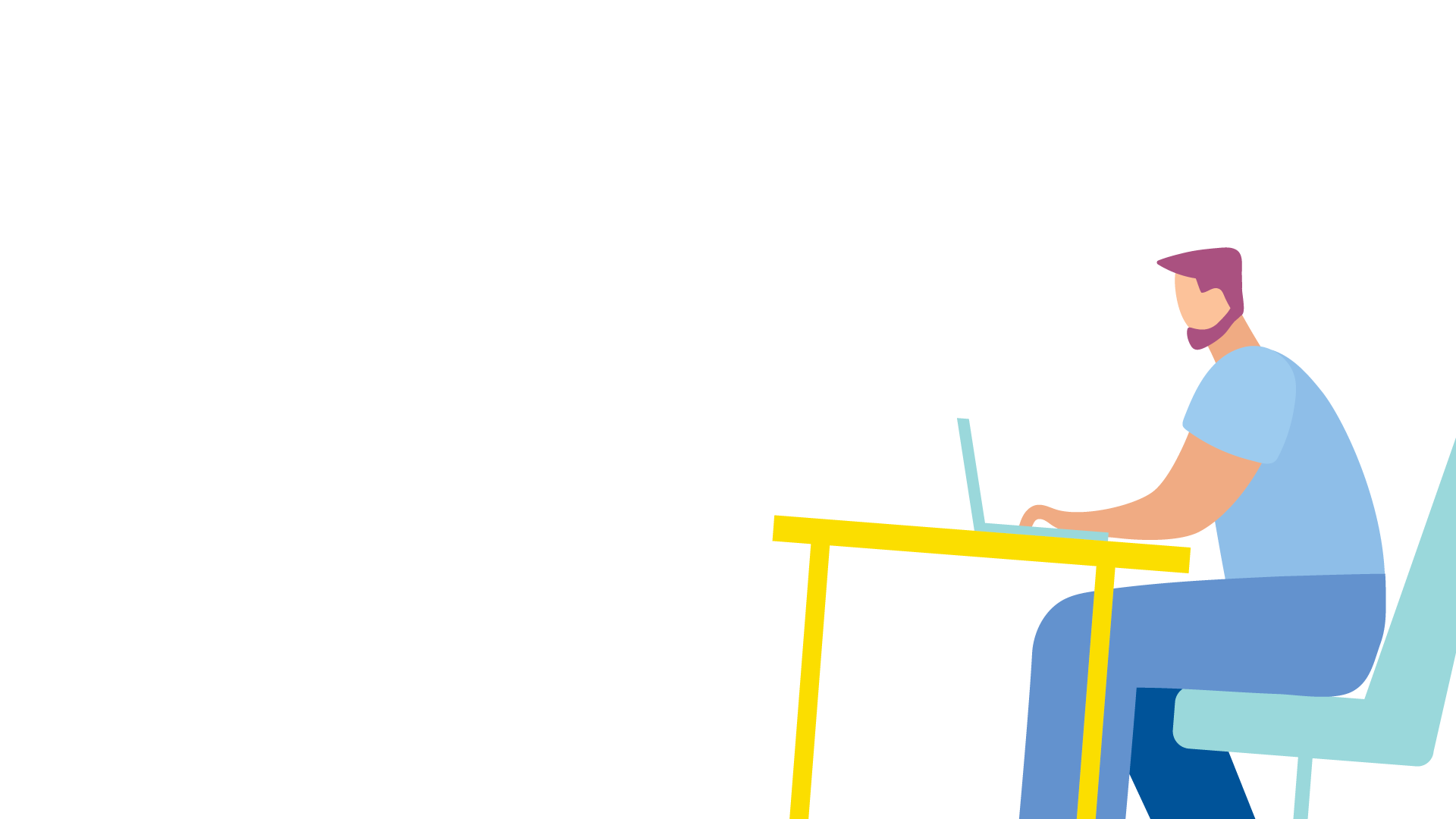 Experience
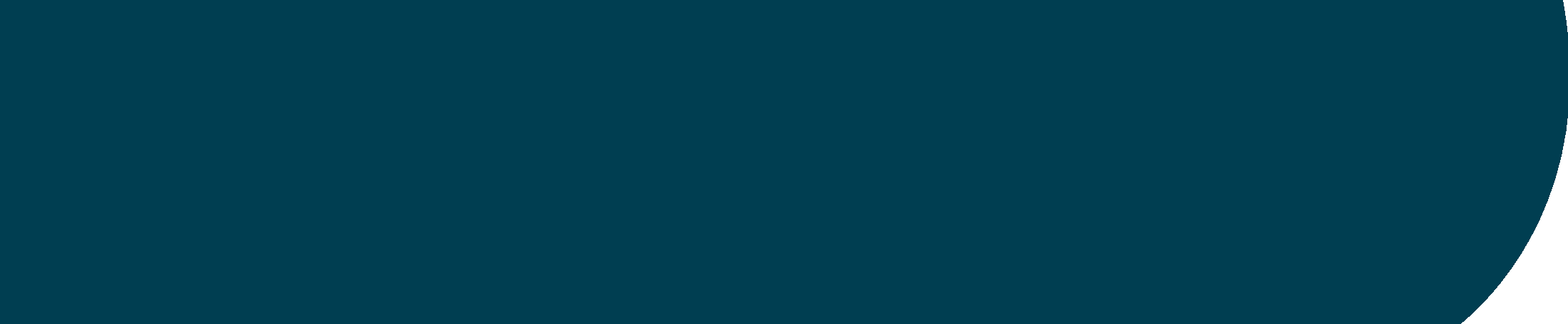 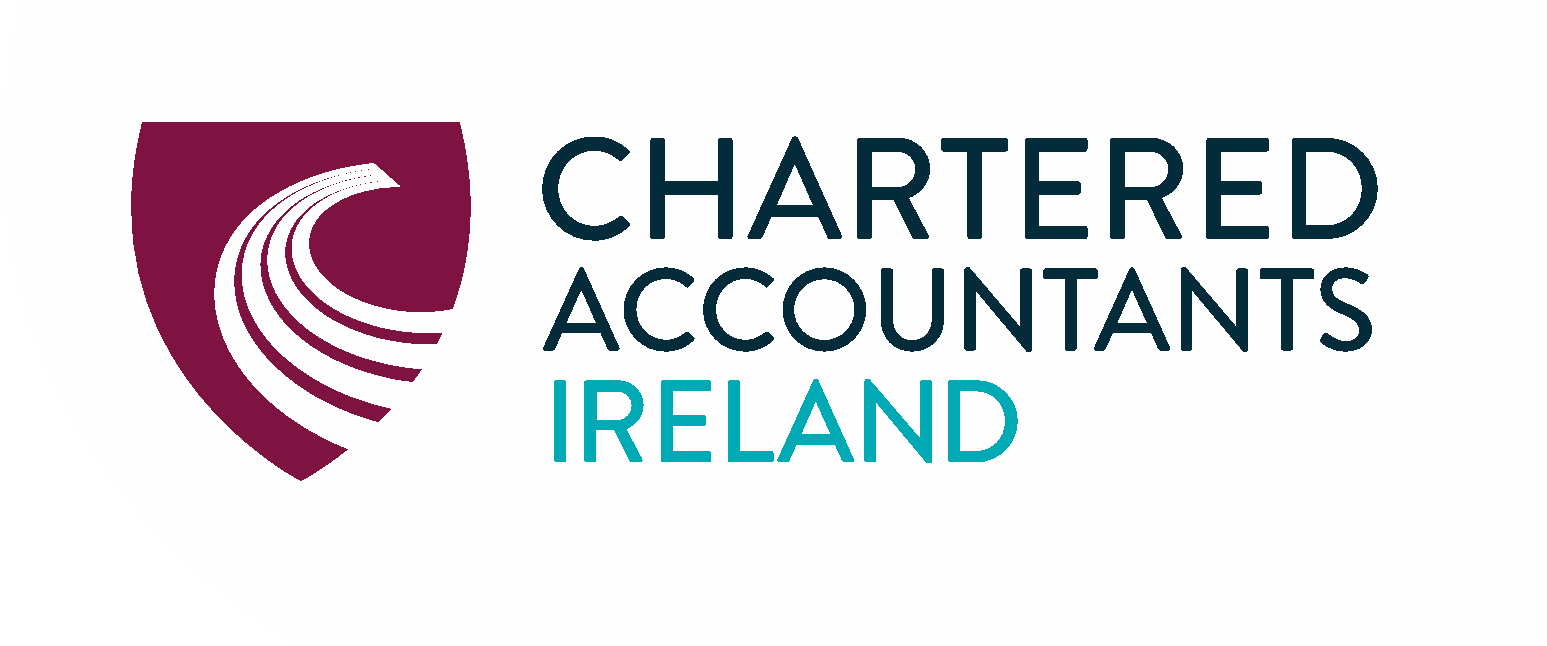 EDUCATION JOURNEY
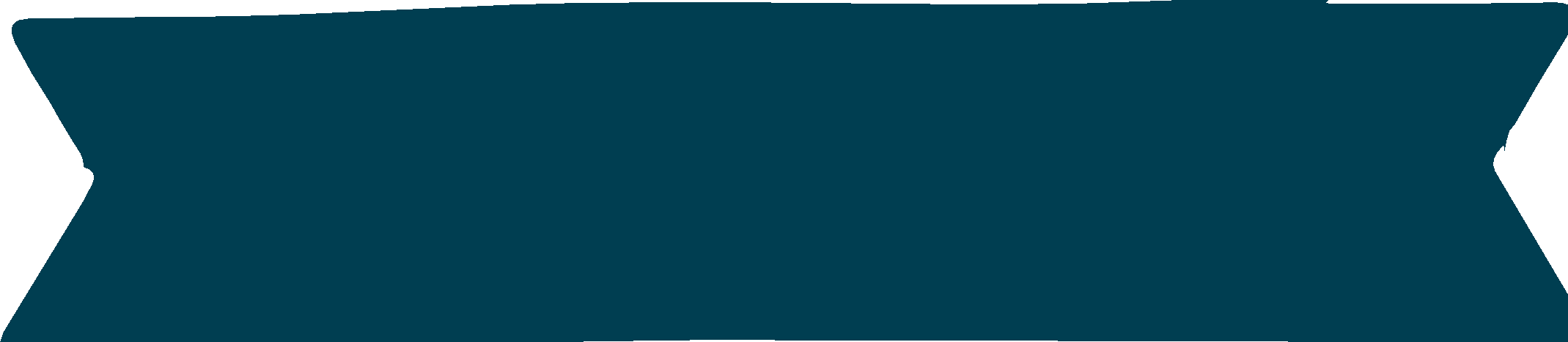 There are 3 levels of the ACA professional study / exam programme
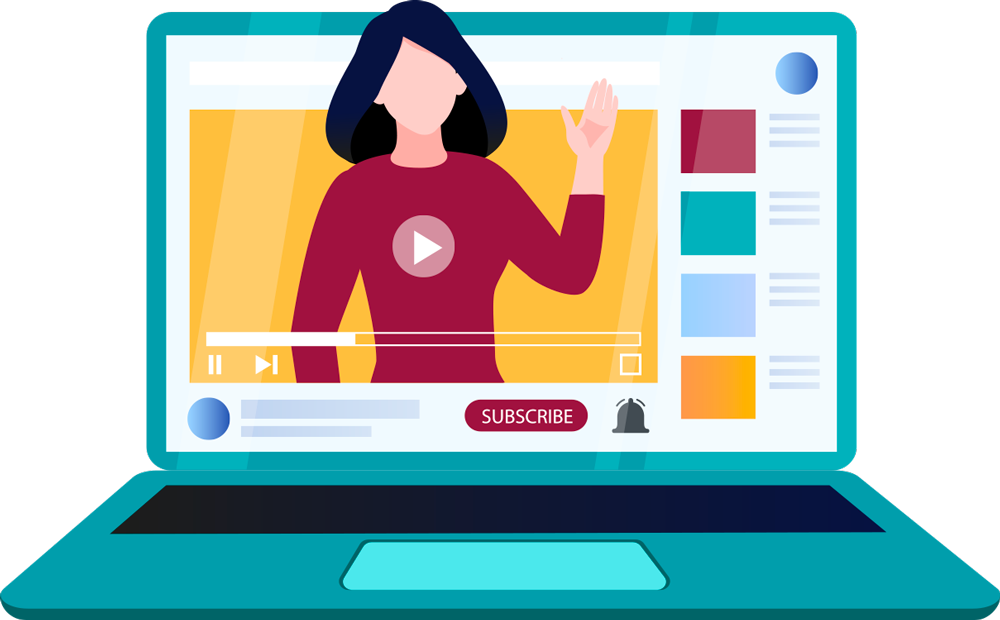 How many levels you have to complete depends on your prior education and if you have come from a related subject background 
(you may get exemptions from some)
Virtual programme (both education delivery & exams) – after hours classes & self-directed learning
There are 2 online exam sittings annually -  
Summer & Autumn/Winter
The academic year for the course delivery runs annually from Autumn – Spring/Summer
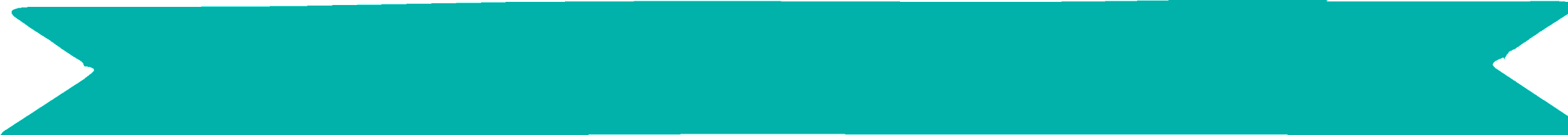 Earn & Learn  / Work & Study Programme
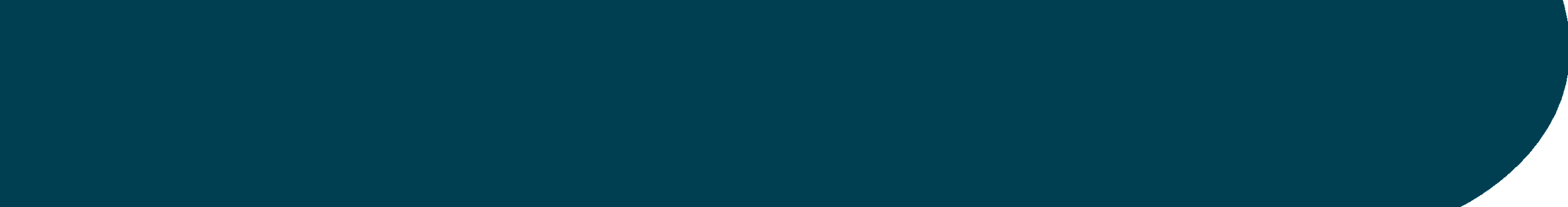 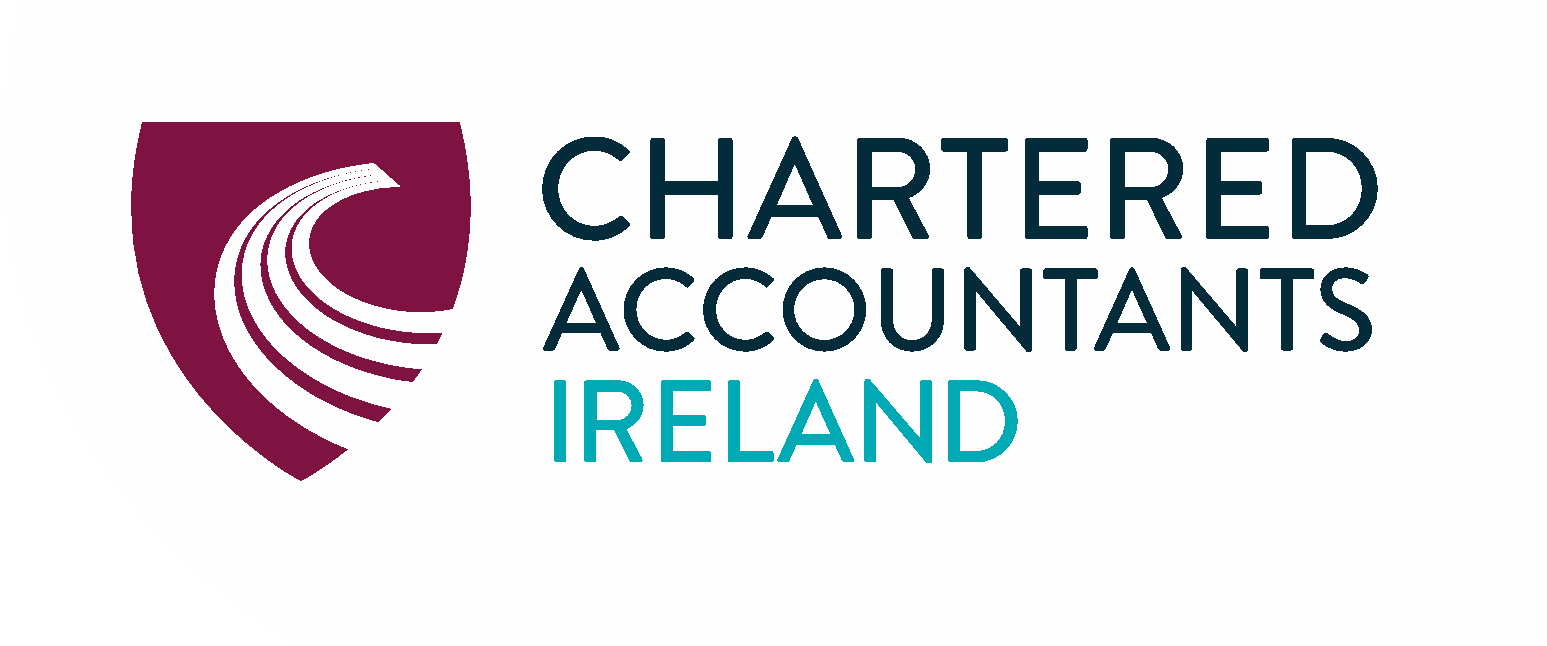 THE ACA SYLLABUS / EXEMPTIONS
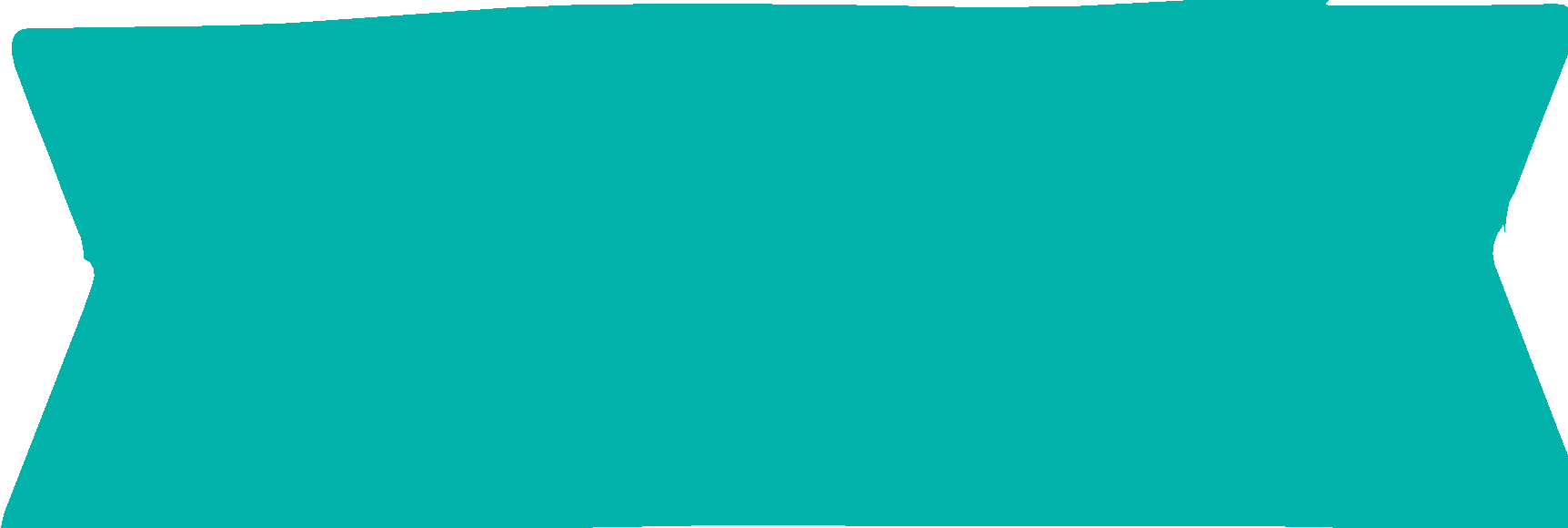 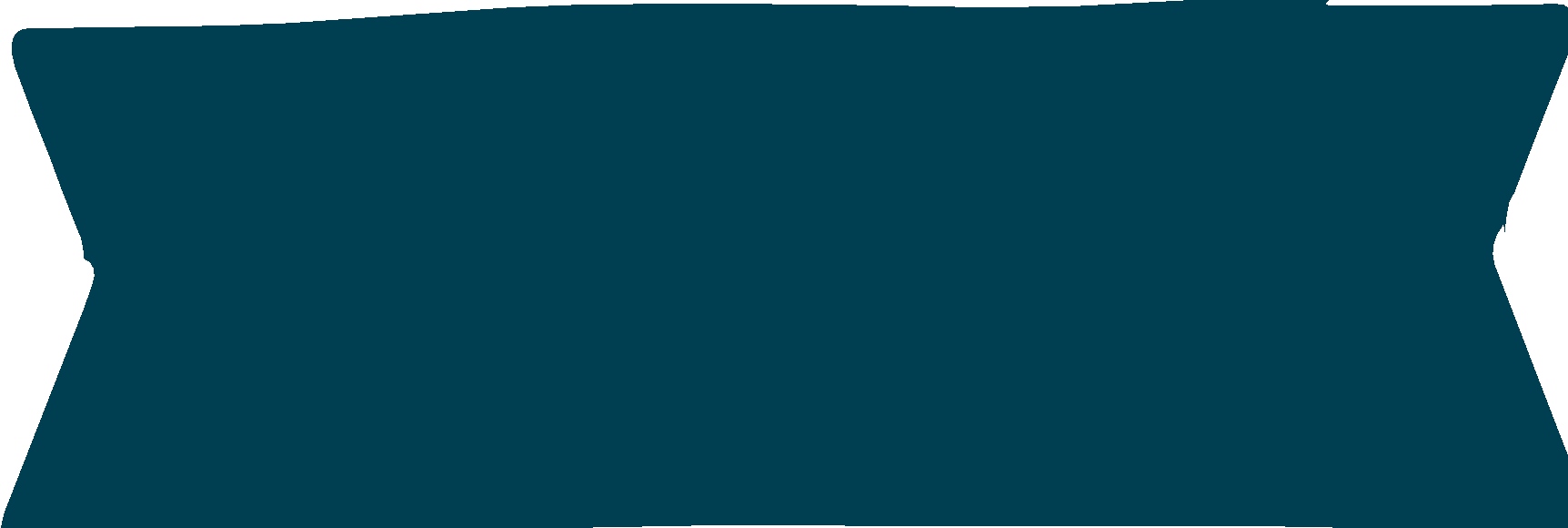 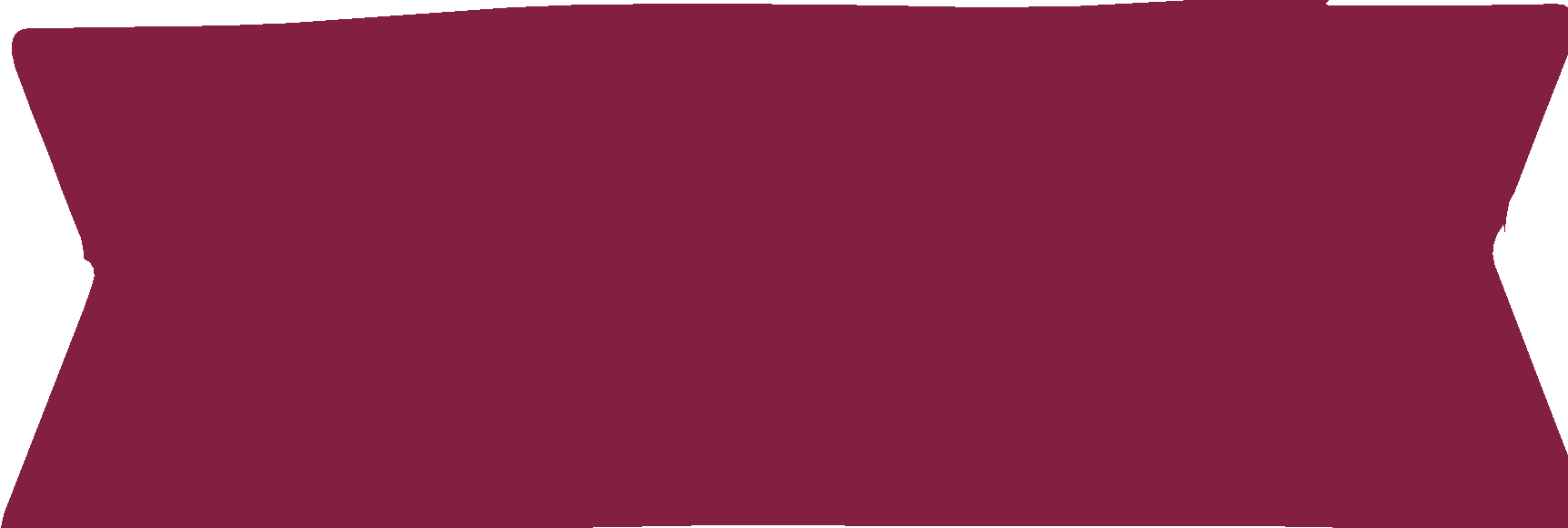 CAP 1
FAE
CAP 2
Financial Accounting
Finance
Management Accounting
Taxation I
Law for Accountants (e-assessment)
1. FAE Core
Integrated case study (inc content on technologies, data analytics, sustainability)
2. FAE Elective 
Choice of Audit, Tax, Advisory, Financial Services, Public Sector
Auditing & Assurance
Taxation II
Strategic Finance & Management Accounting
Financial Reporting
ATI year 2 - partial
Honours (level 8) degrees in accounting, finance, etc with 2.2 grade – full/partial
Post-grad diplomas - full
Masters in Accounting - full
(9 recognised courses)
All students must 
complete the FAEs
(no exemptions)
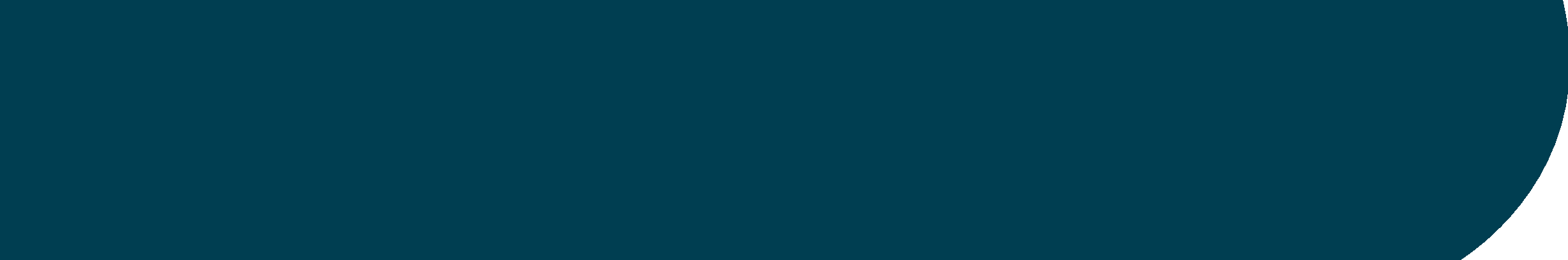 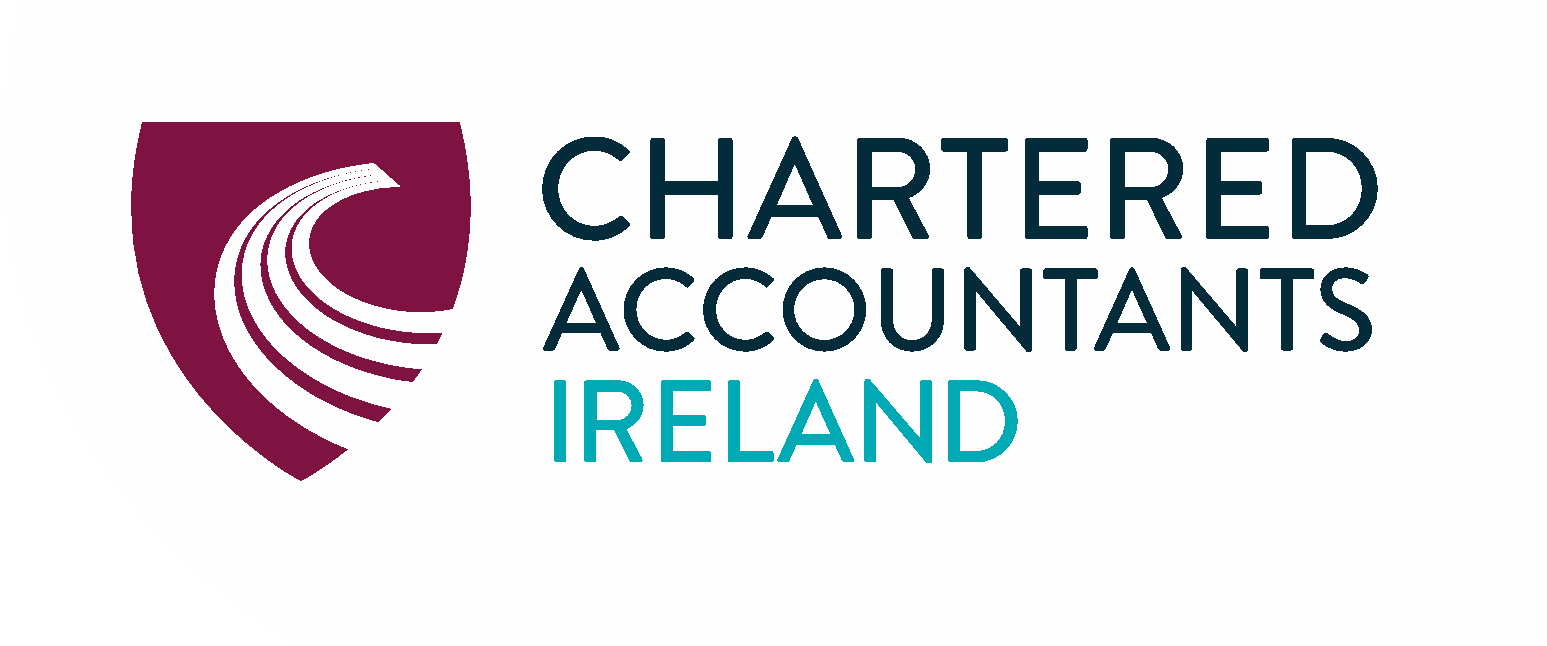 REALITY ≠ PERCEPTION
WORK EXPERIENCE JOURNEY
Students can gain the required professional development experience in any employer where they can access relevant accounting/finance work and where there is a qualified accountant to act as a mentor
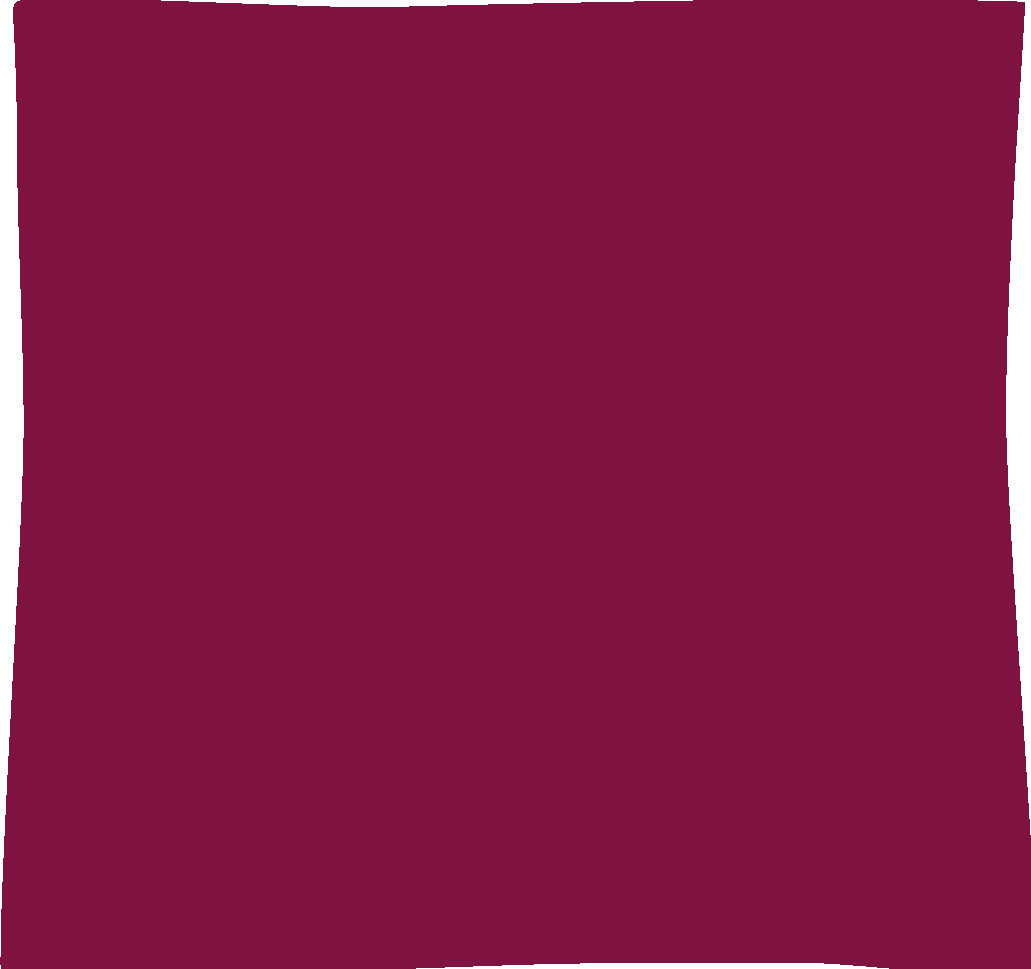 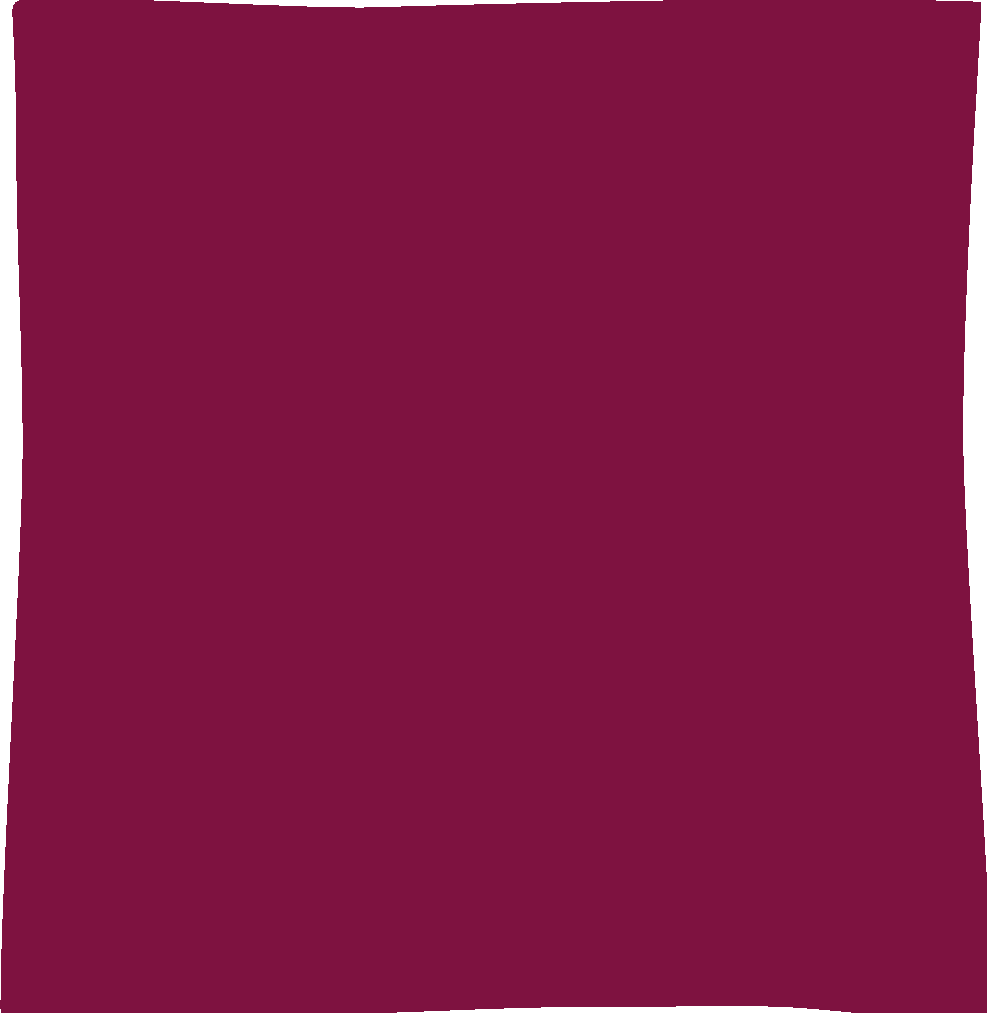 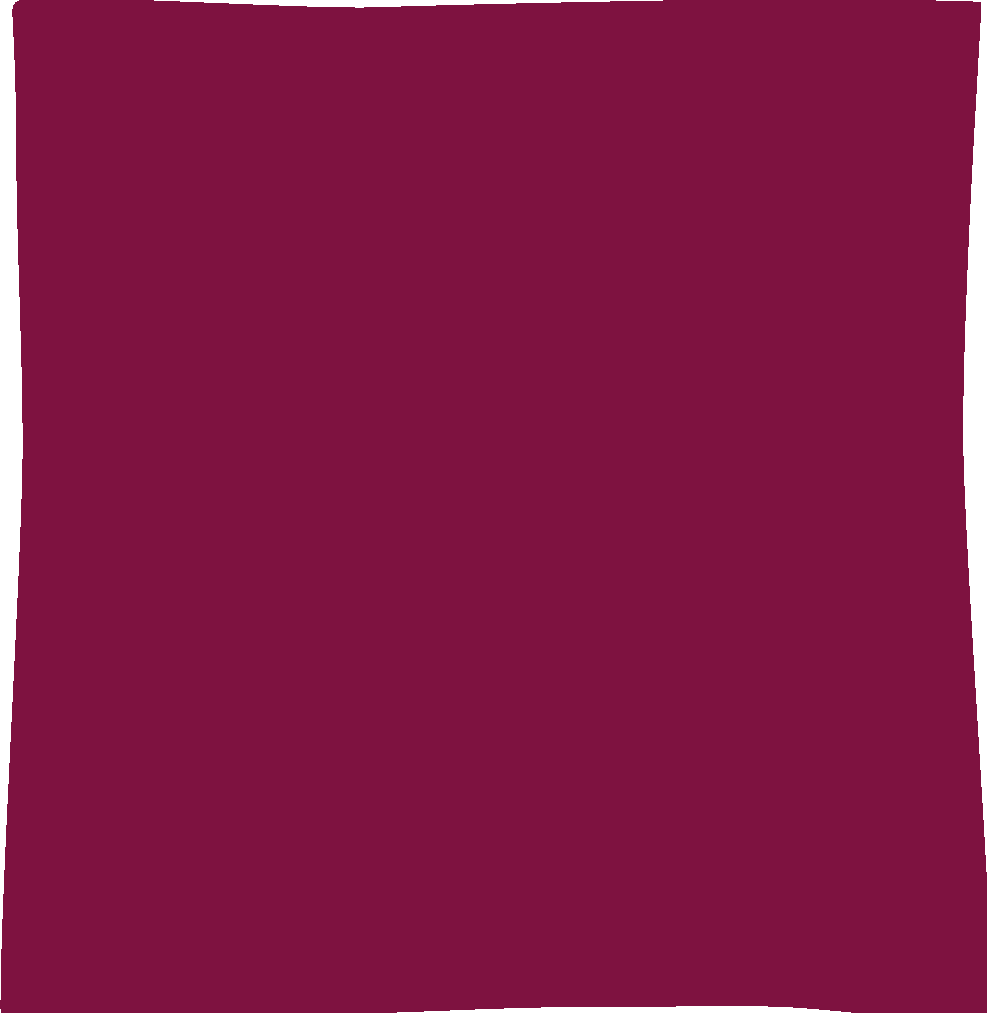 CORE PROFESSIONAL VALUES*
FUNCTIONAL
COMPETENCIES
BUSINESS
COMPETENCIES*
Financial reporting*
Audit & assurance
Taxation
Finance & Management accounting
IT/Systems
Ethics & professionalism
Objectivity
Managing self & others
Communication
Problem solving
Strategic management
IT awareness
Project management
Stakeholder management
Legal performance
*MANDATORY
PERIOD OF REQUIRED WORK EXPERIENCE:
4 years for ATI qualification holders
3.5 years for all Degree holders
3 years for accredited Masters holders
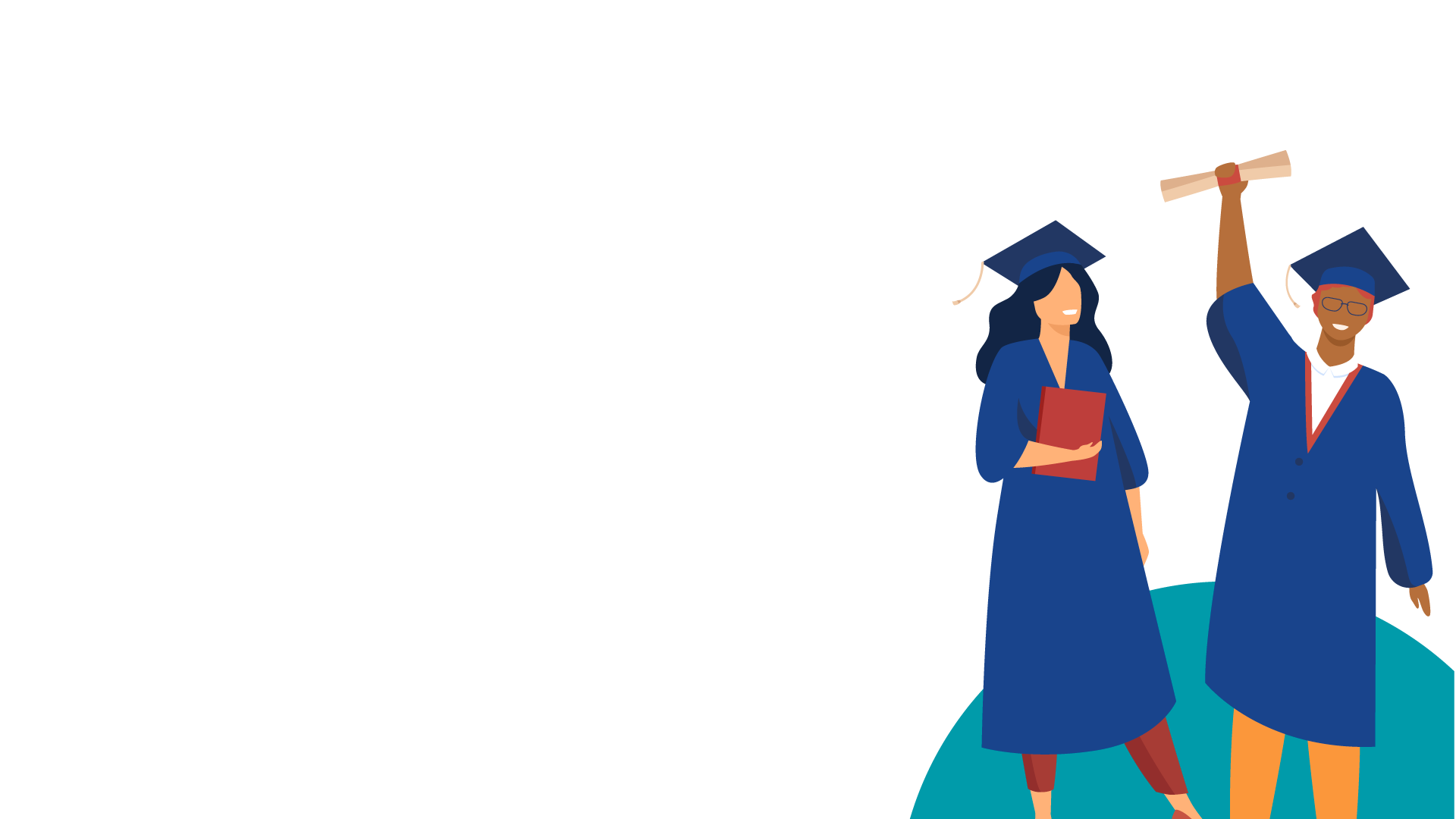 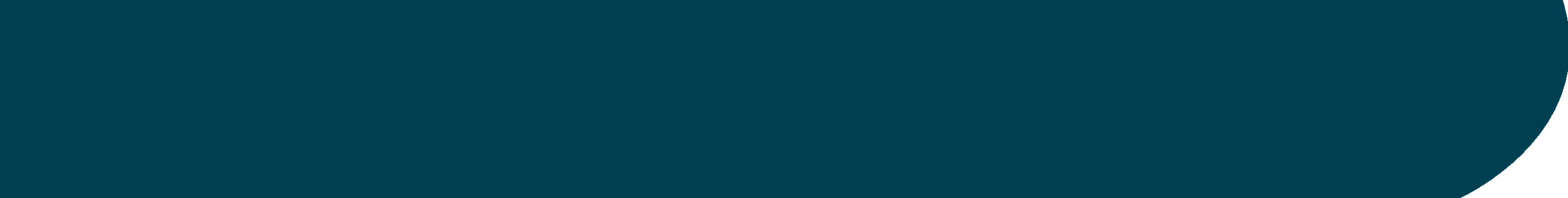 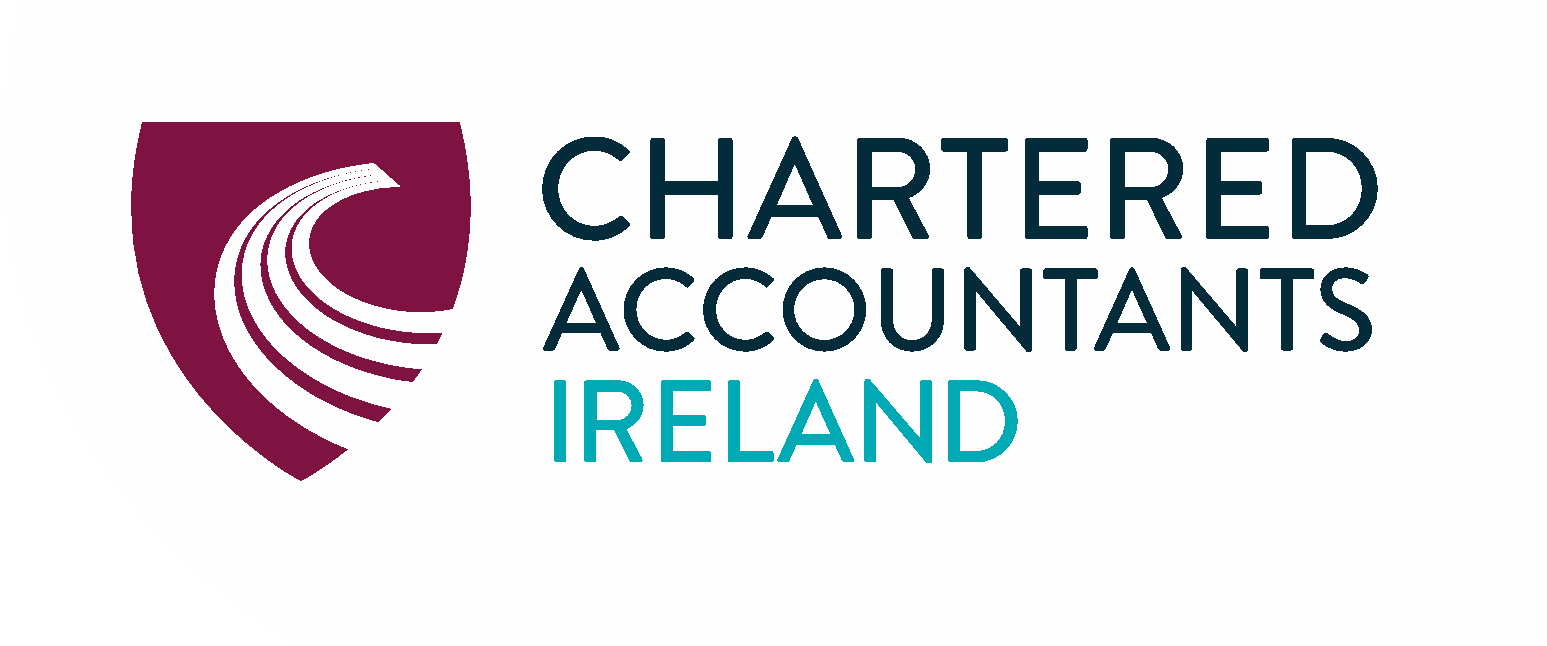 CHARTERED ACCOUNTANCY OVERVIEW
Largest & connected network
Global recognition
High earning potential
Job security
Unrivalled & local support
Most prestigious
Best education offering
Fastest to qualify 
Fewer exams
Highest pass rates
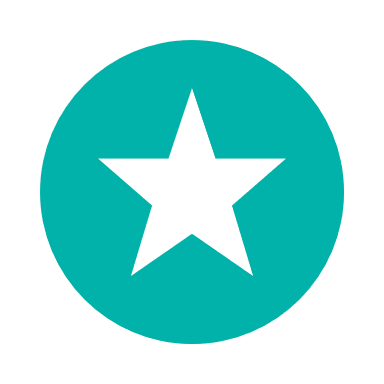 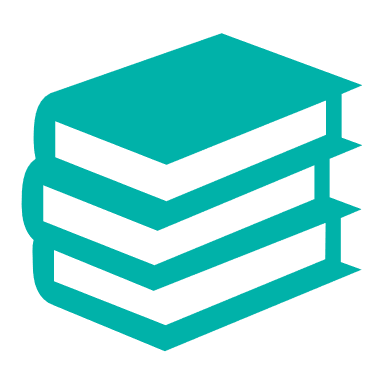 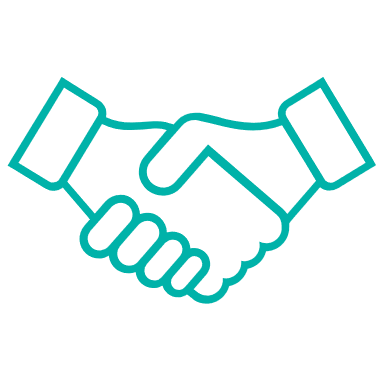 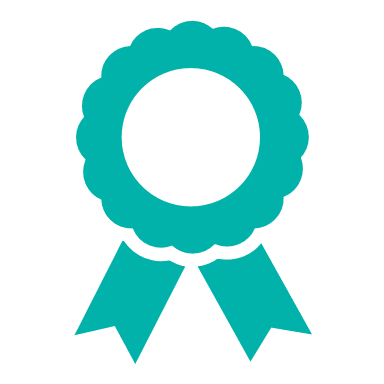 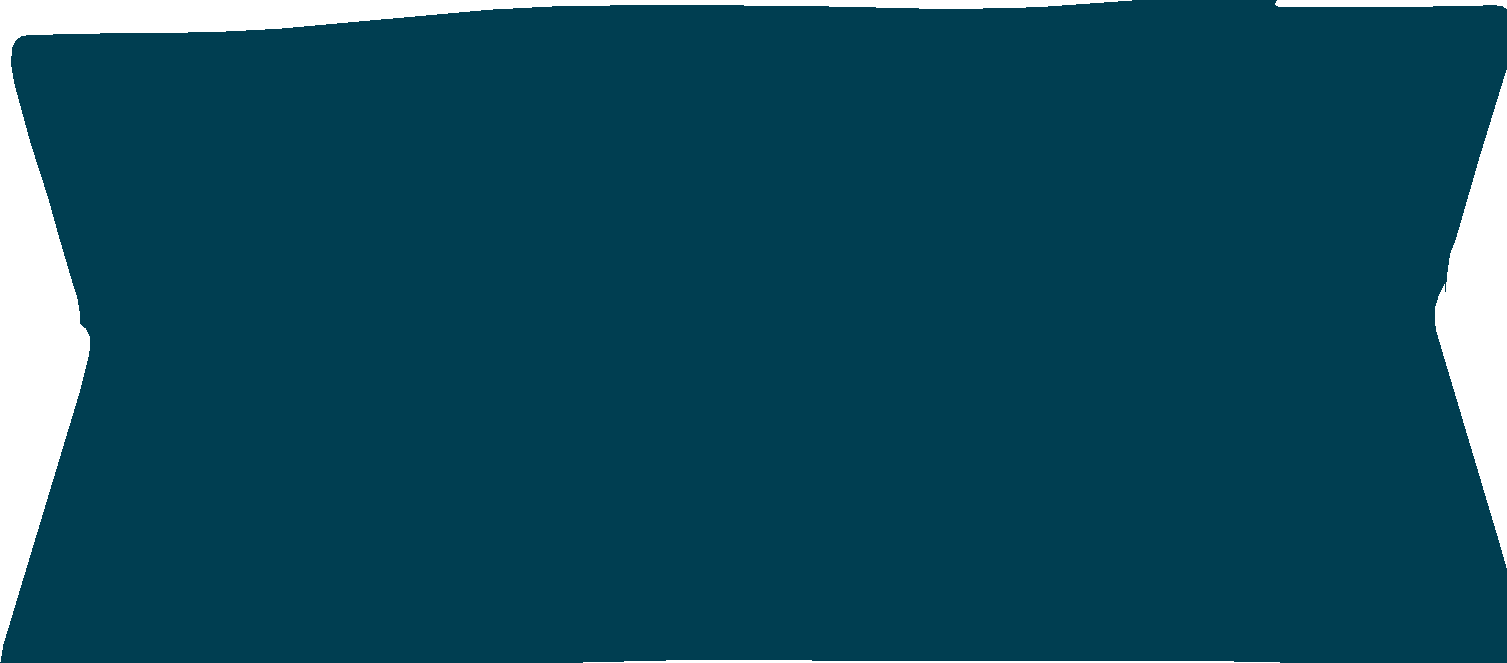 ACA is your passport to a career of choice – 
develop as a business leader & work in any sector
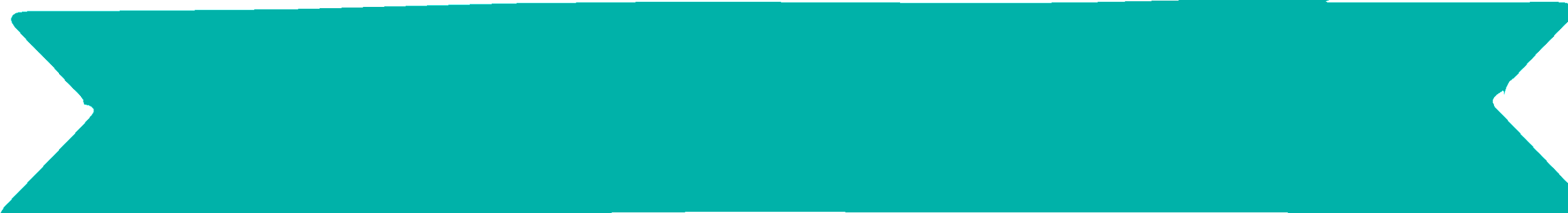 #BecomeACharteredAccountant
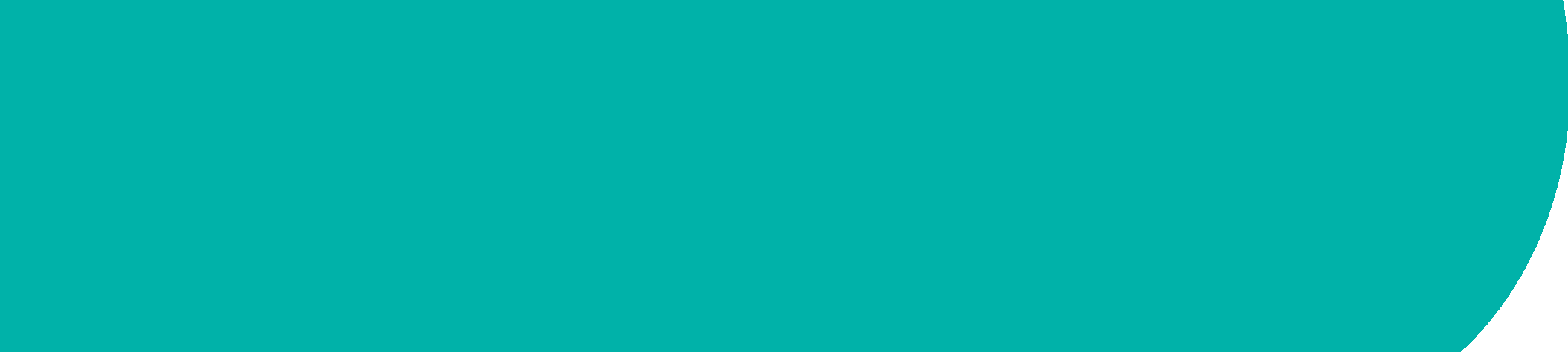 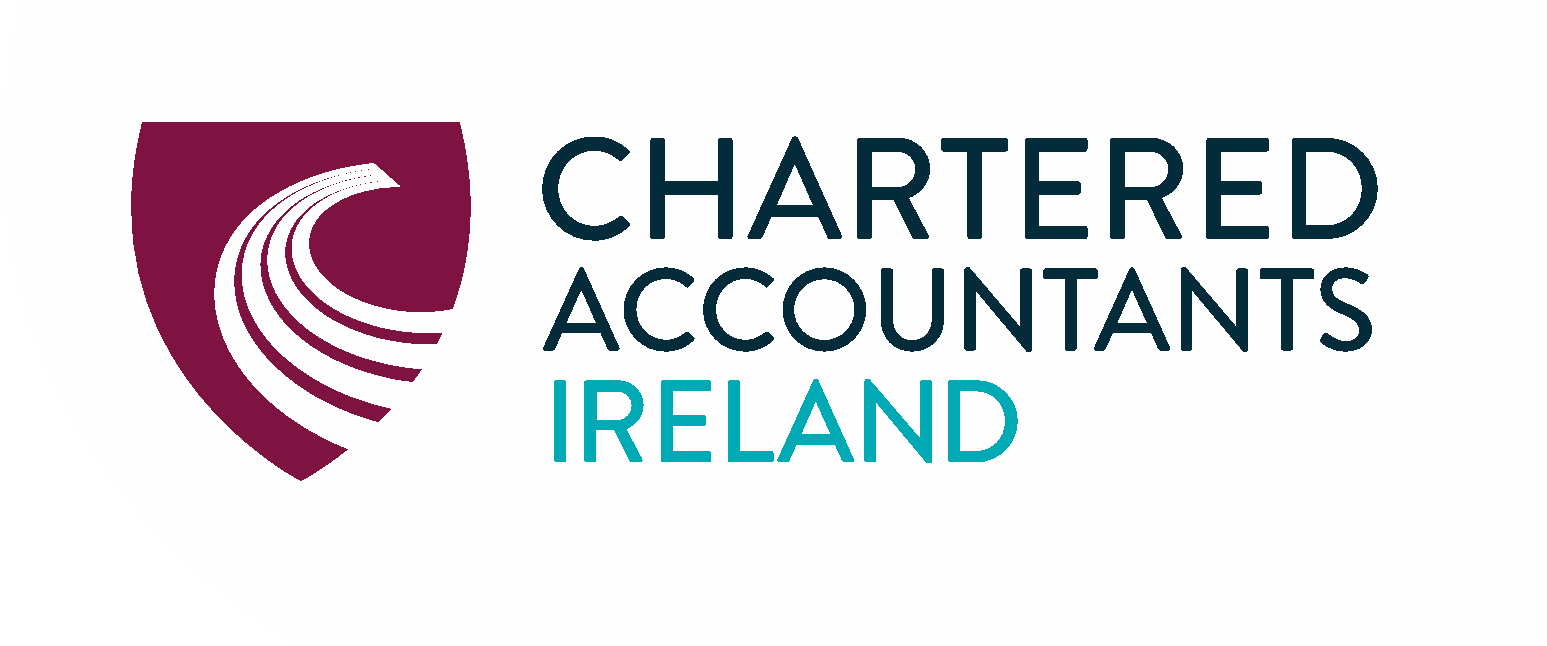 FIND OUT MORE…
For more on how you can become a Chartered Accountant visit the links below:
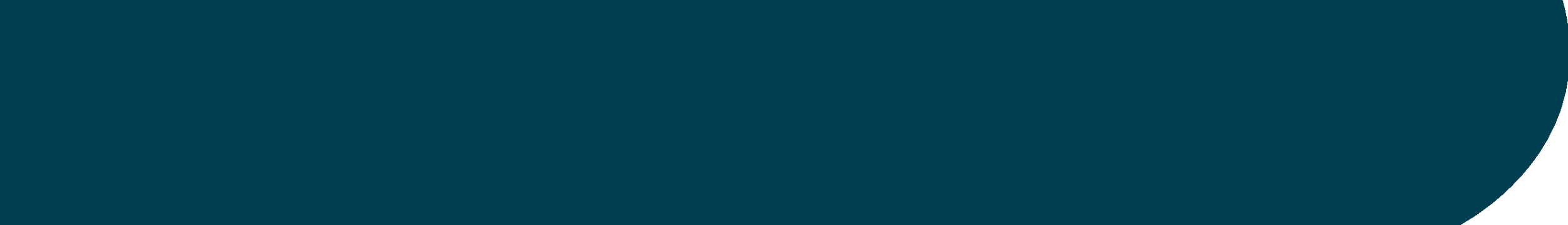 www.BecomeACharteredAccountant.Com
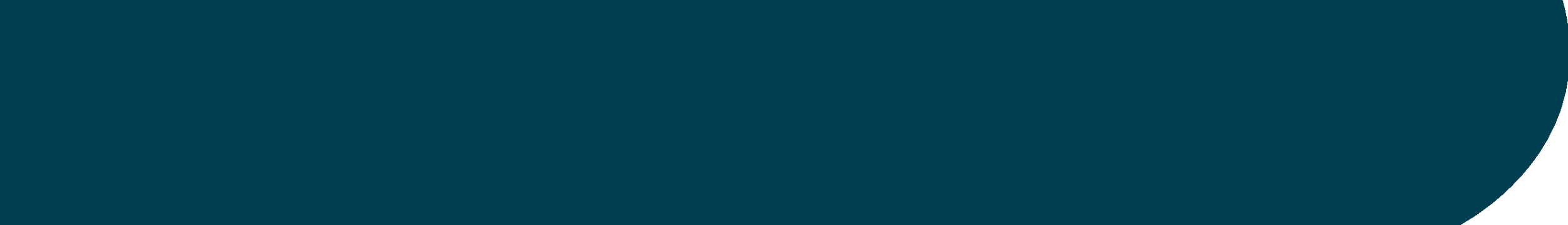 info@charteredaccountants.ie
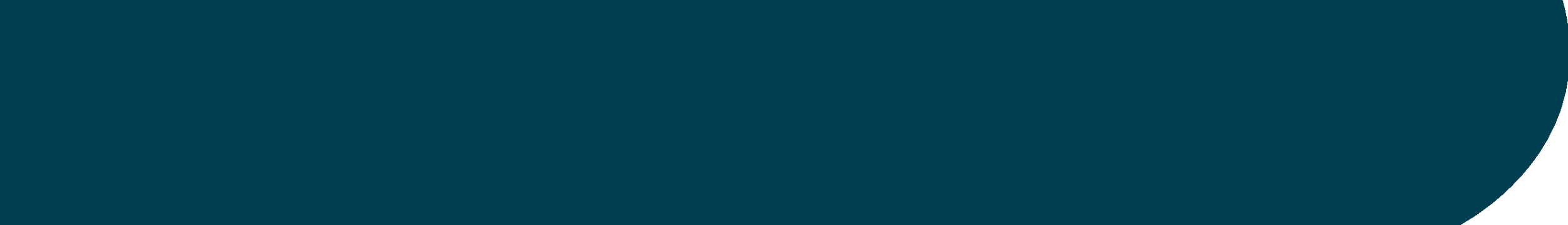 @charteredaccirl_careers
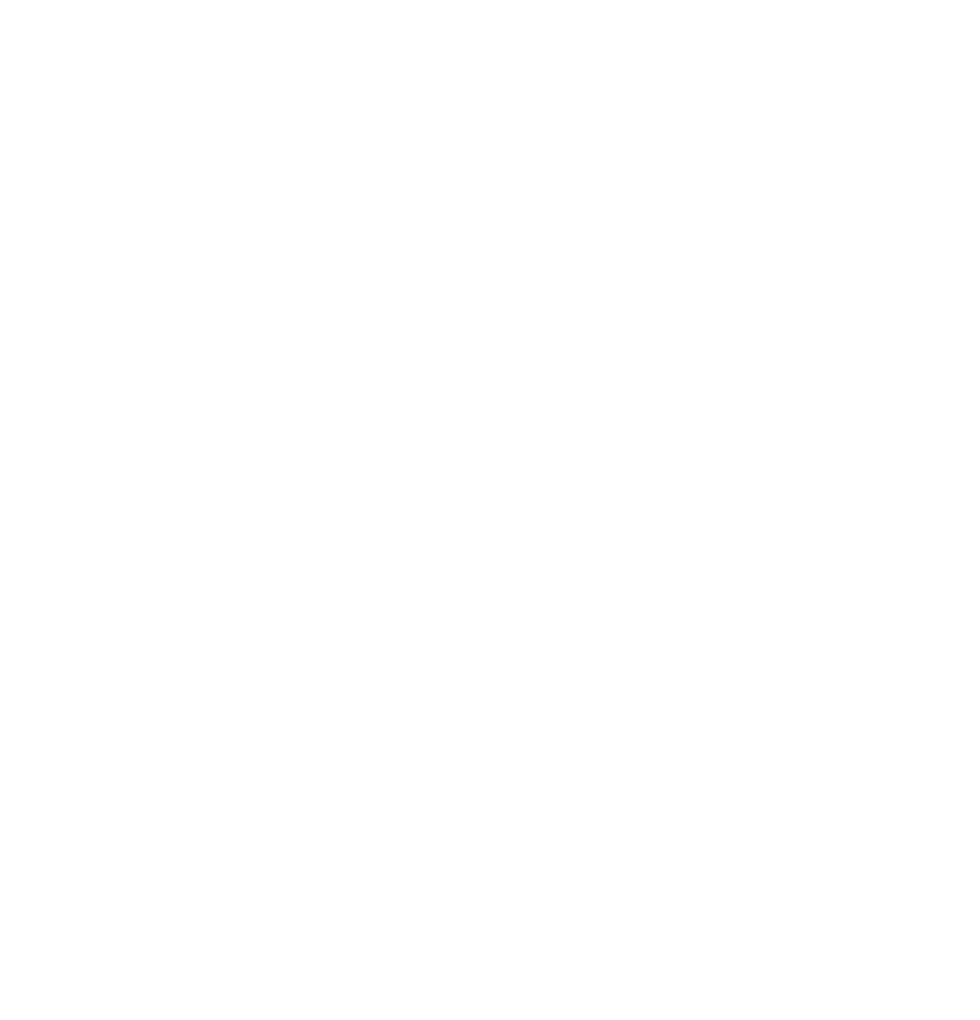